Observación electrónica de la pesca en la UE 
Soluciones, sistemas e implantación de herramientas en la flota española y europea
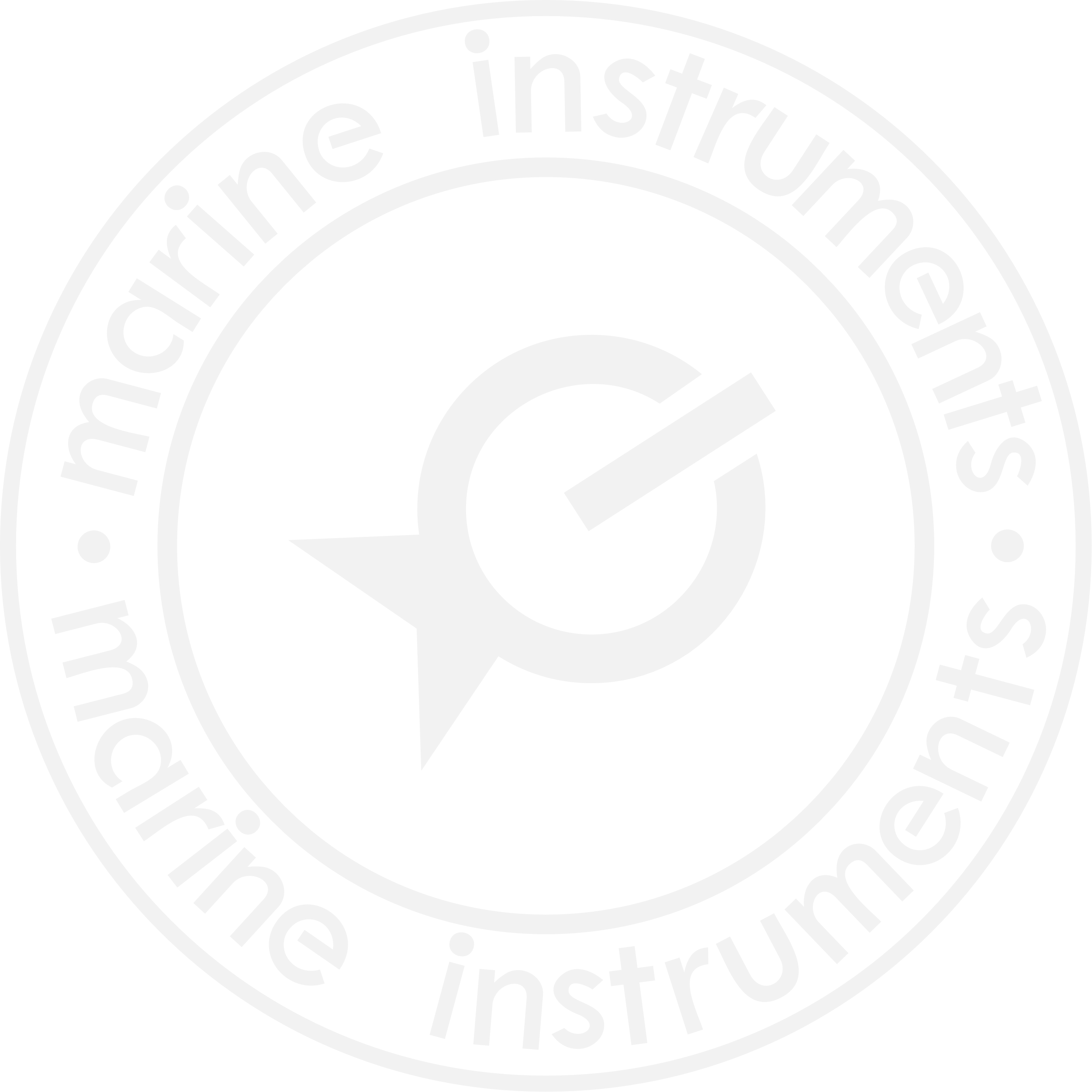 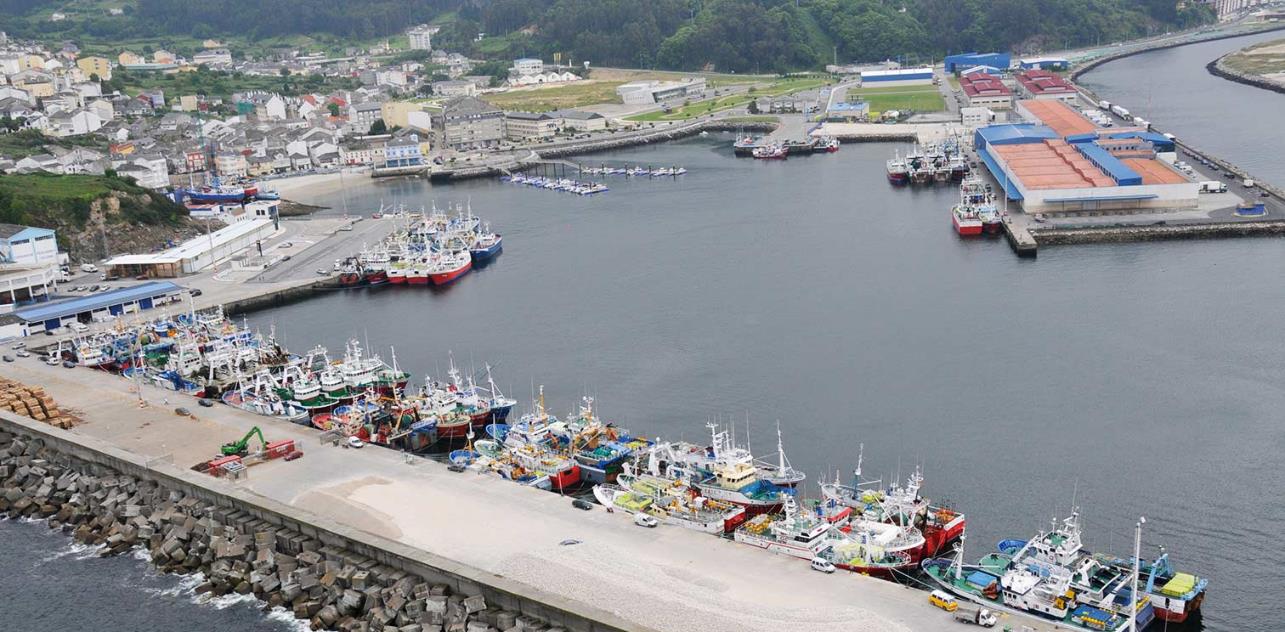 Gabriel Gómez CelayaCeleiro, 29 de noviembre de 2019
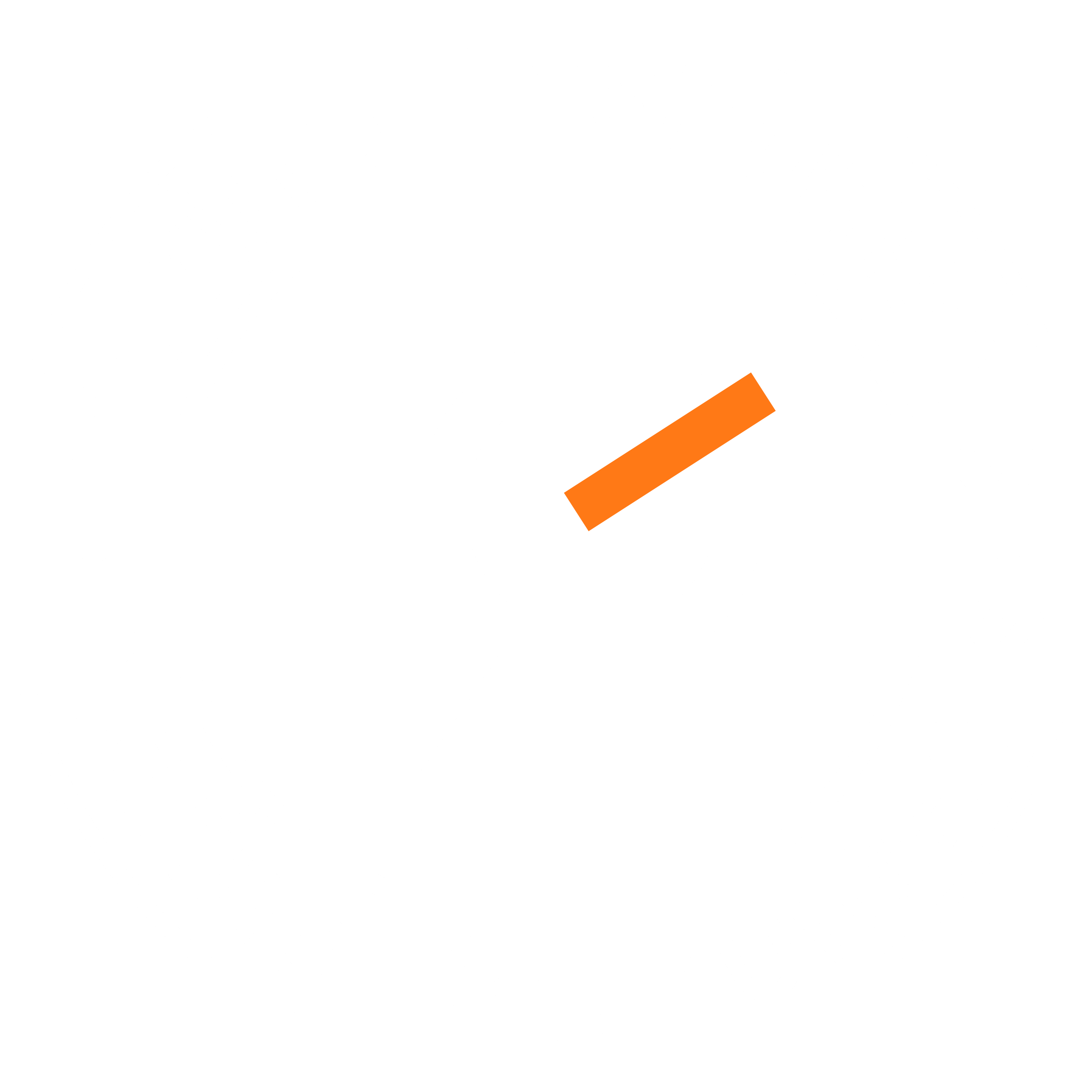 QUIÉNES SOMOS > MARINE INSTRUMENTS
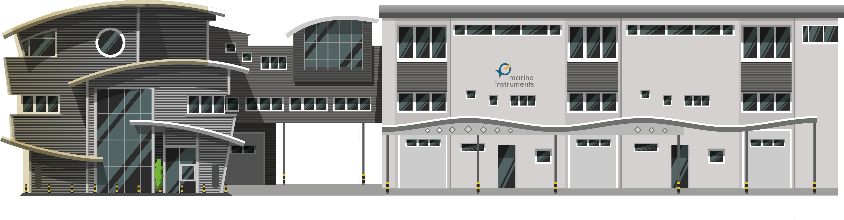 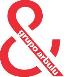 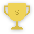 42 M EUR 
DE FACTURACIÓN
PREMIOS
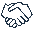 ALIANZAS ESTRATÉGICAS
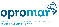 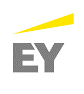 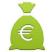 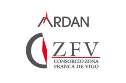 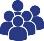 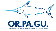 2019- 
EMPRESA
INTELIGENTE
DE GALICIA
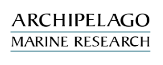 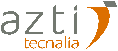 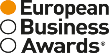 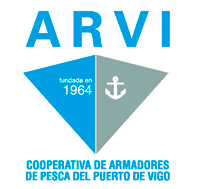 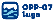 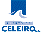 150 EMPLEADOS
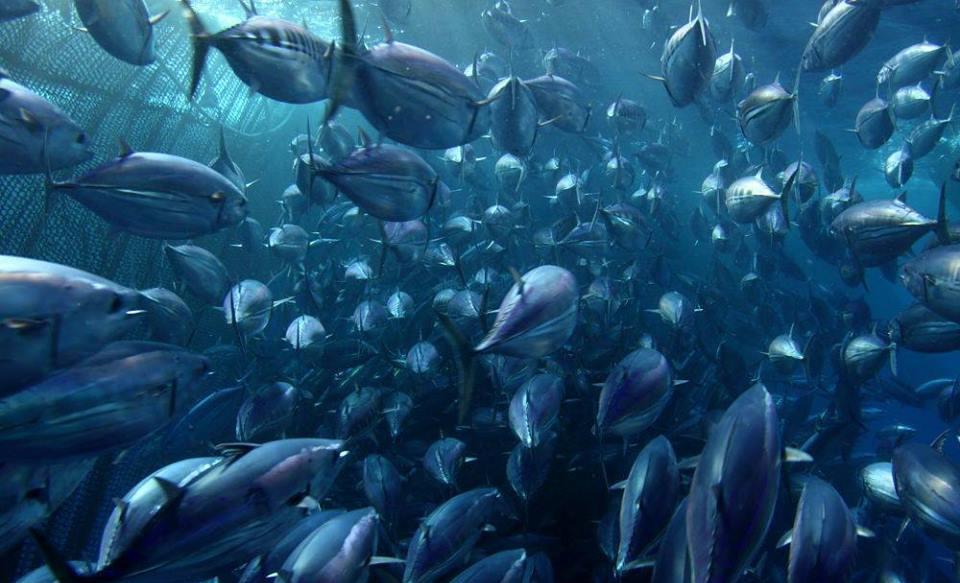 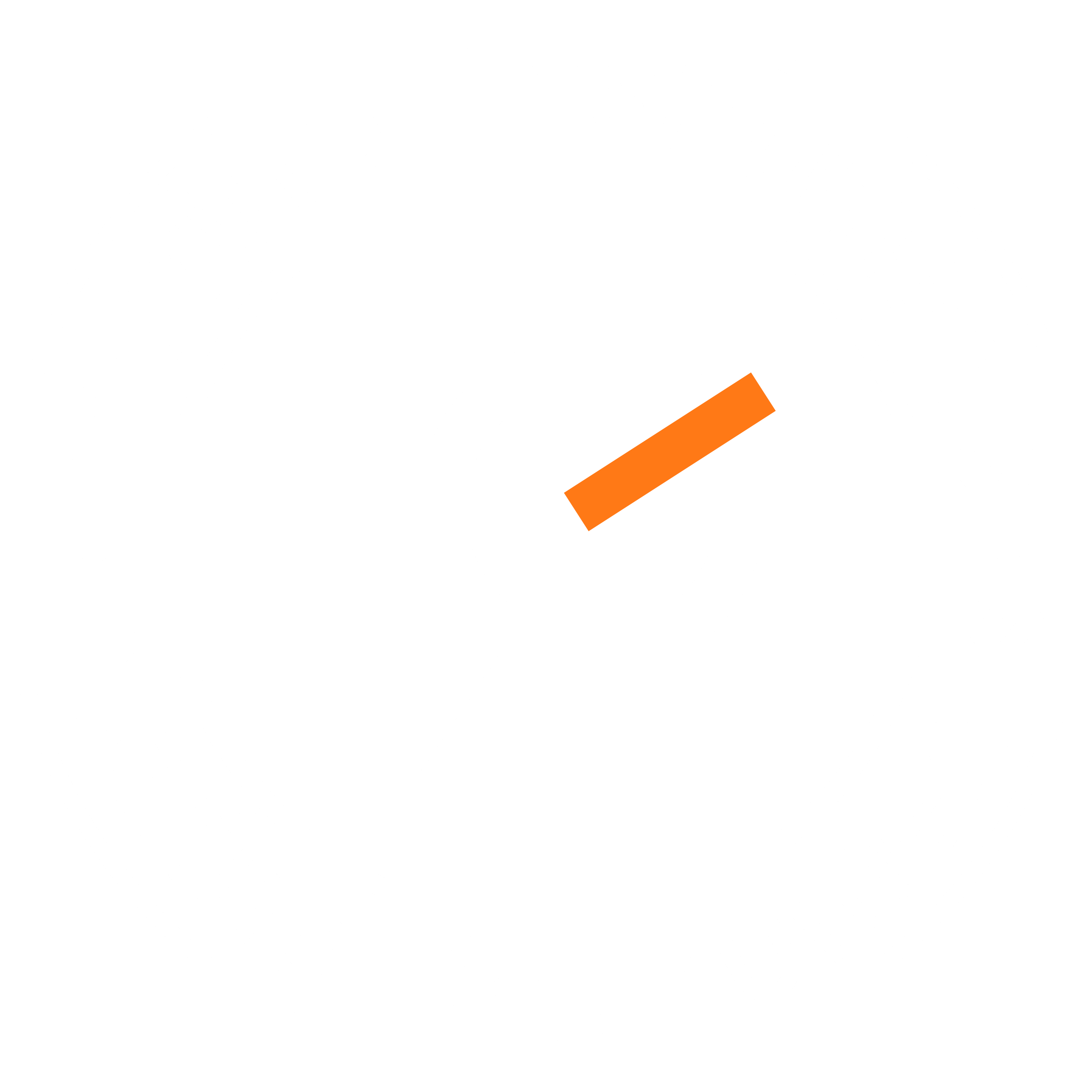 QUIÉNES SOMOS > MARINE INSTRUMENTS
”Océanos inteligentes, océanos conectados”
#smartoceans #internetoffish
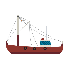 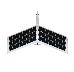 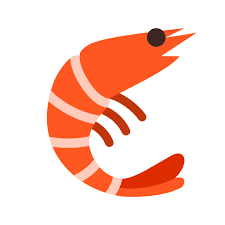 PESCA COMERCIAL
ACUICULTURA
SEGURIDAD Y DEFENSA
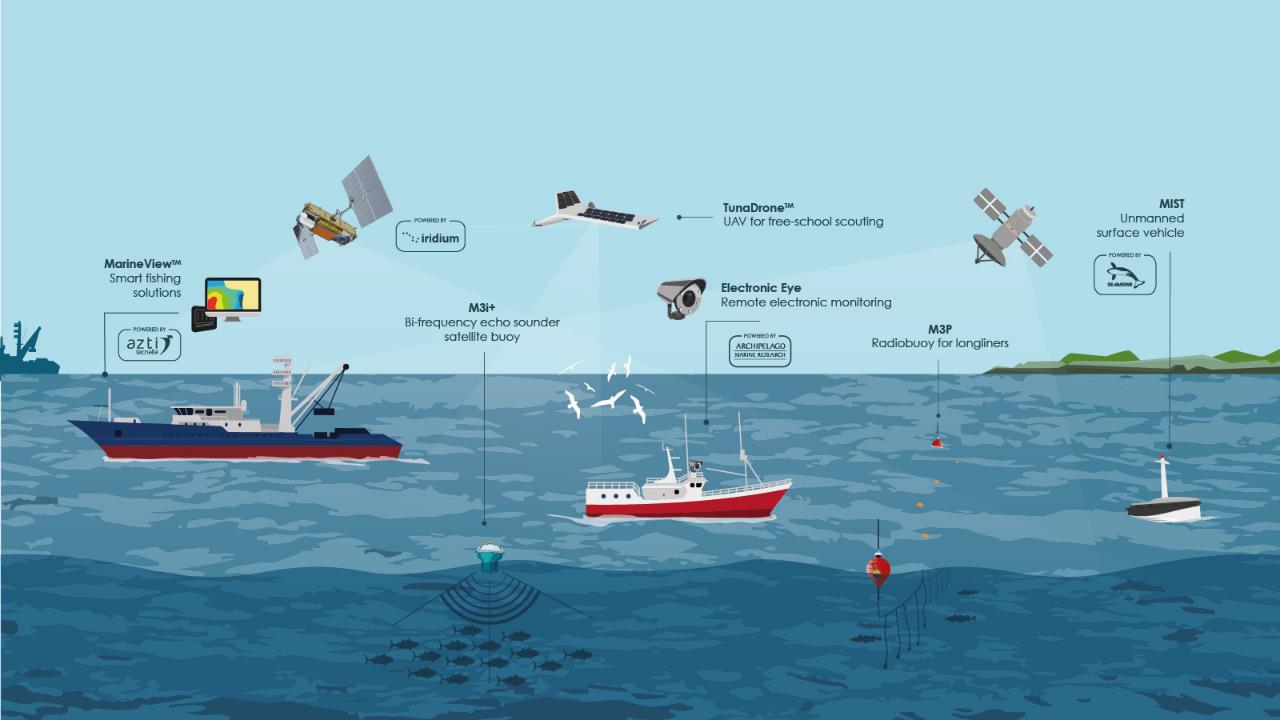 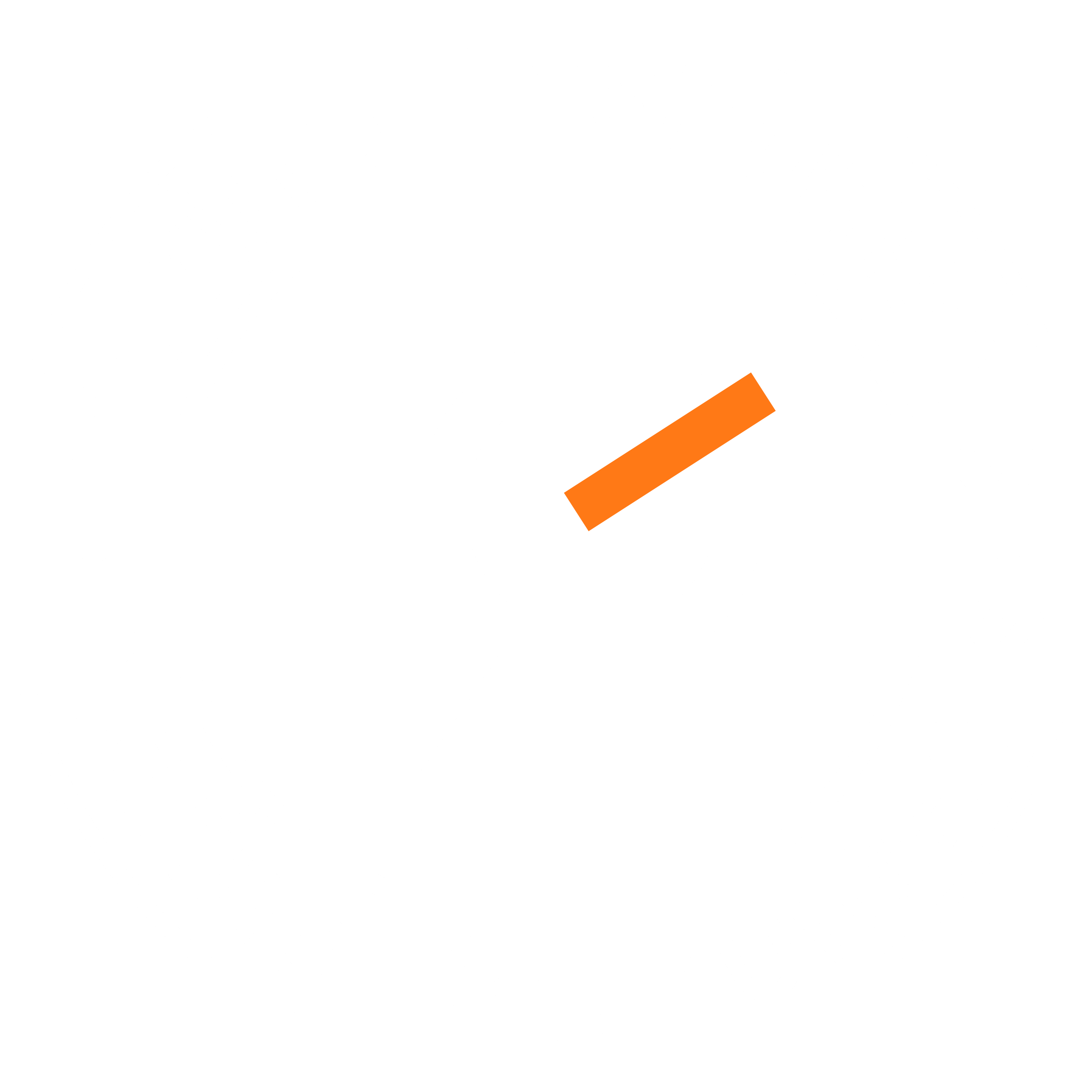 NUESTRA VISIÓN > OCÉANOS INTELIGENTES, OCÉANOS SOSTENIBLES
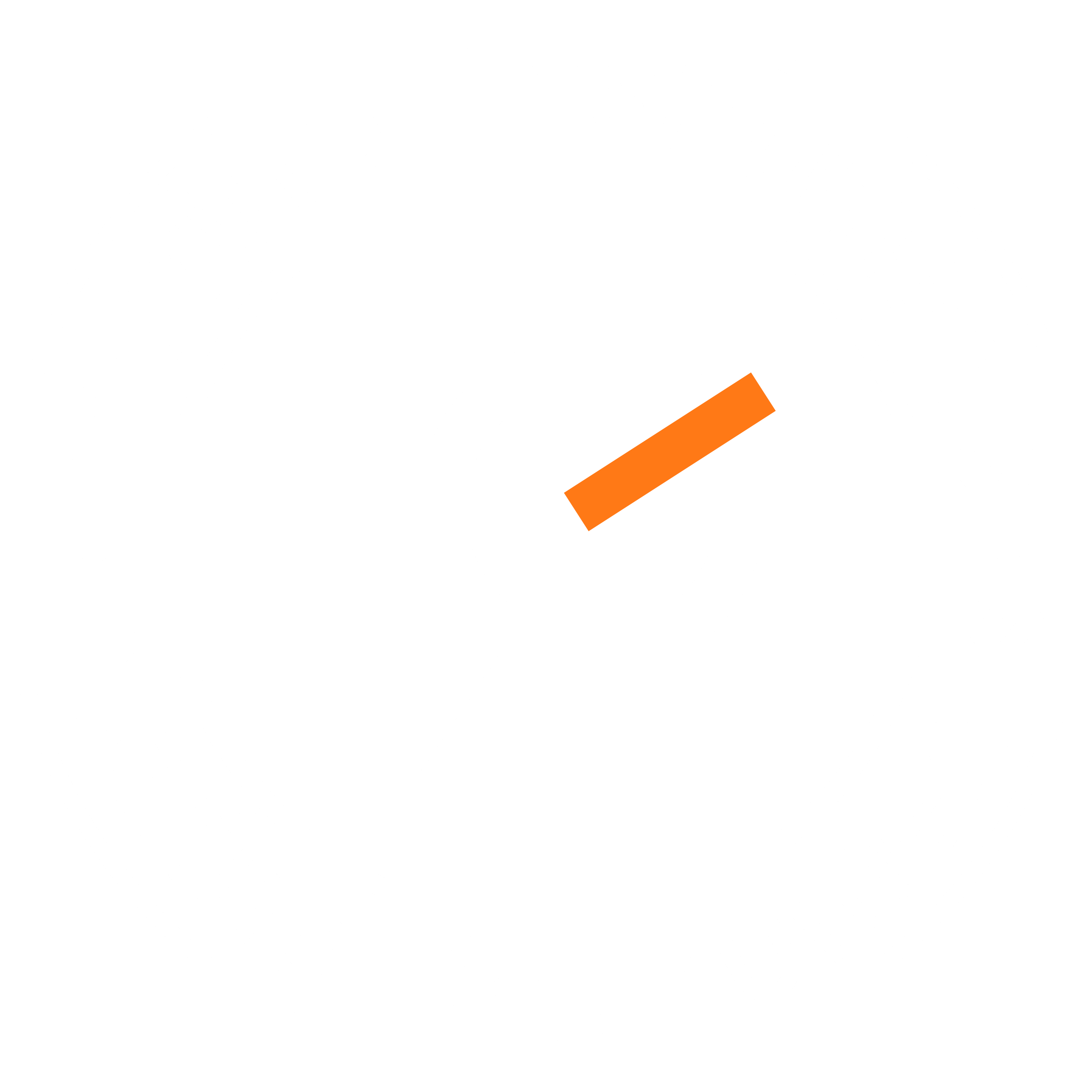 NUESTRO OBJETIVO > IMPULSAR UNA ESTRECHA COLABÓRACIÓN CON EL SECTOR
CONVENIO DE COLABORACIÓN CON EL SECTOR PALANGRERO
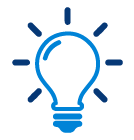 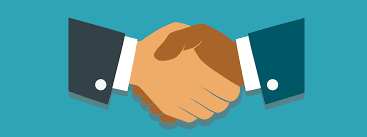 I+D TECNOLÓGICO PESQUERO
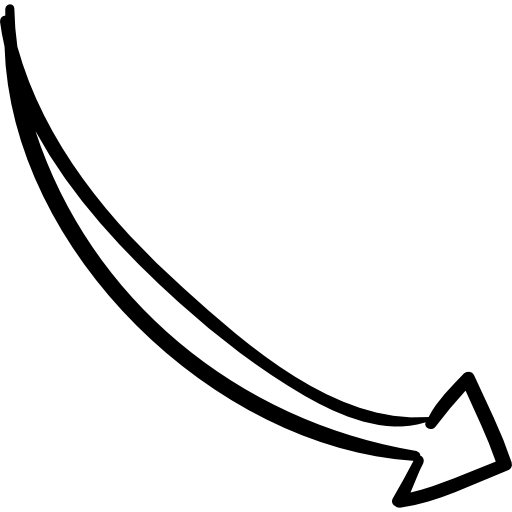 Alianza a largo plazo

Unión de oferta y demandaen materia de innovación pesquera
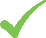 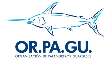 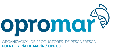 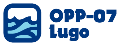 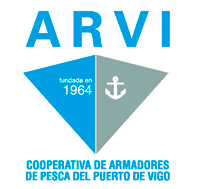 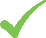 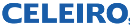 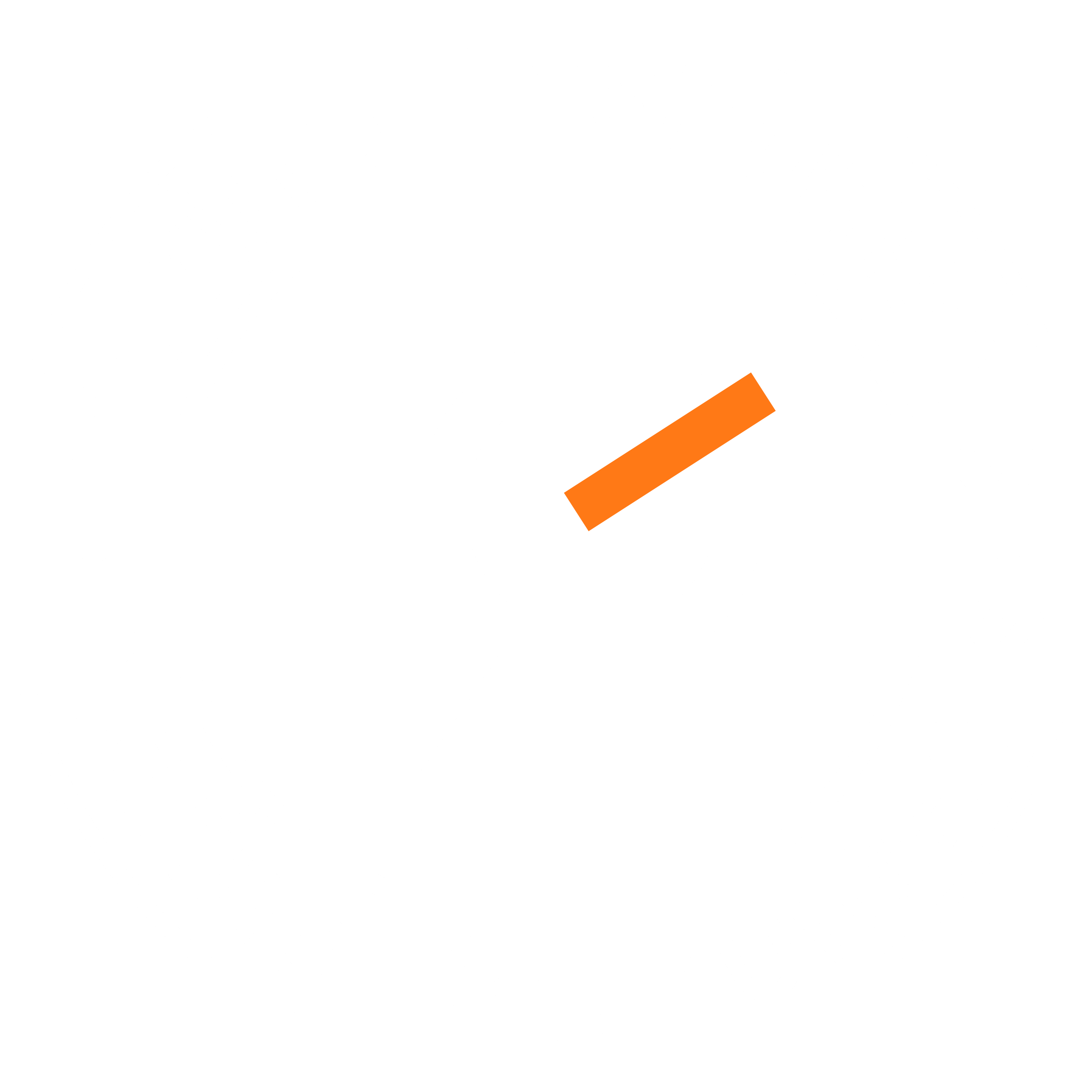 ¿QUÉ ES LA MONITORIZACIÓN ELECTRÓNICA? > CARACTERÍSTICAS
Sistema de registro de datos asociados con la actividad pesquera que se instala a bordo de las embarcaciones
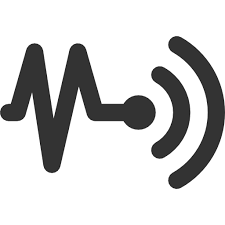 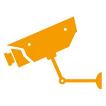 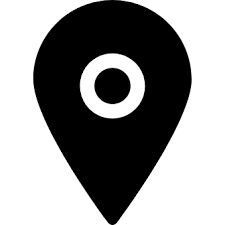 GPS
Sensores instalados 
en el aparejo
Cámaras para registro 
de imágenes y vídeos
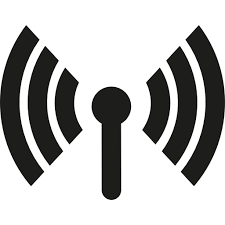 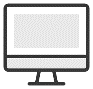 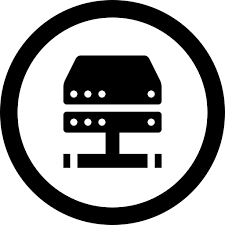 Dispositivos para 
conectividad opcionales
Software de análisis 
de datos encriptados
Dispositivos 
de almacenamiento
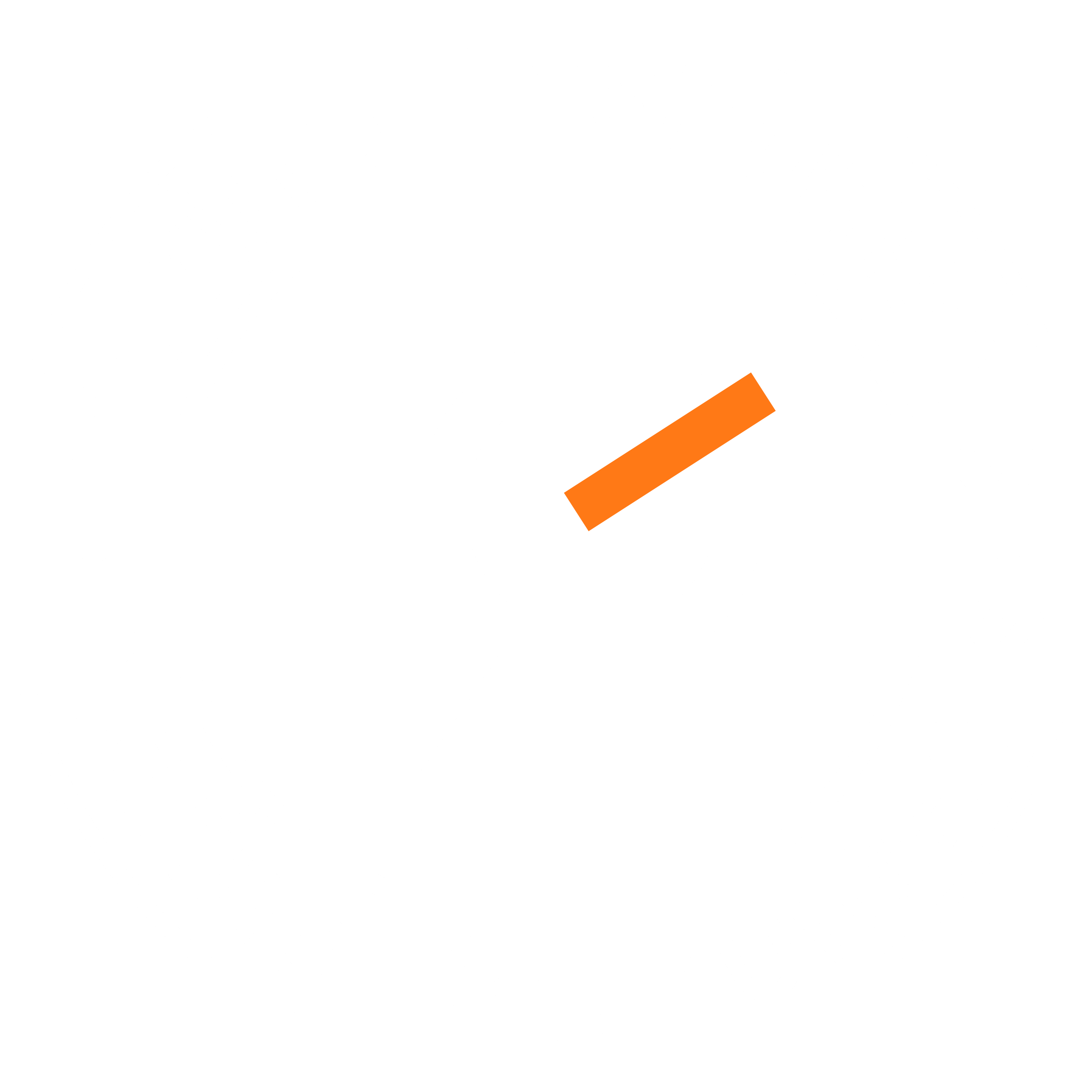 ¿QUÉ ES LA MONITORIZACIÓN ELECTRÓNICA? >INSTALACIÓN EN GRANDES BUQUES
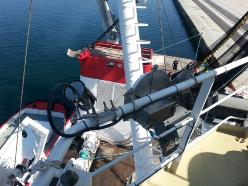 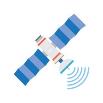 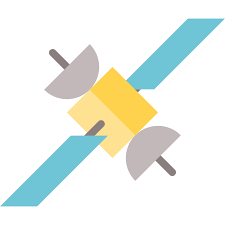 COMUNICACIÓN SATÉLITE
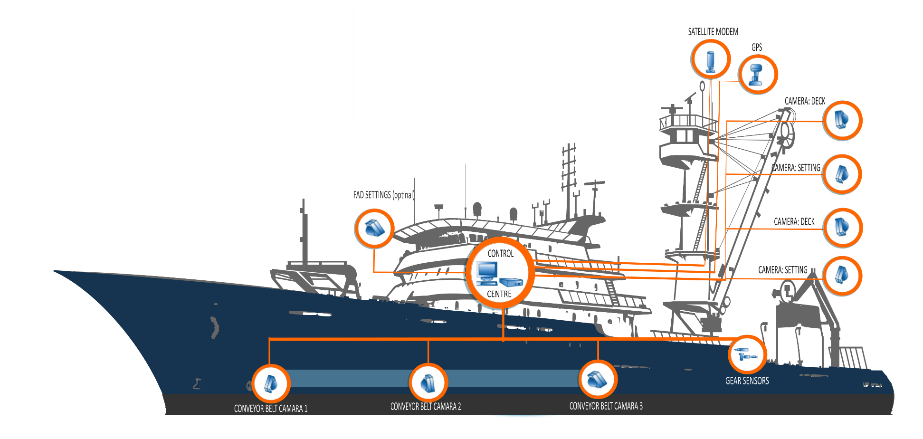 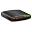 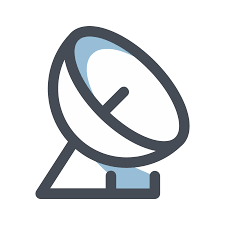 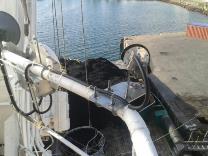 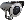 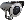 CÁMARAS
EXTERIORES
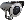 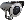 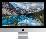 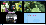 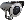 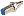 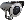 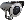 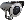 CAMARAS INTERIORES
SENSORES DE APAREJOS
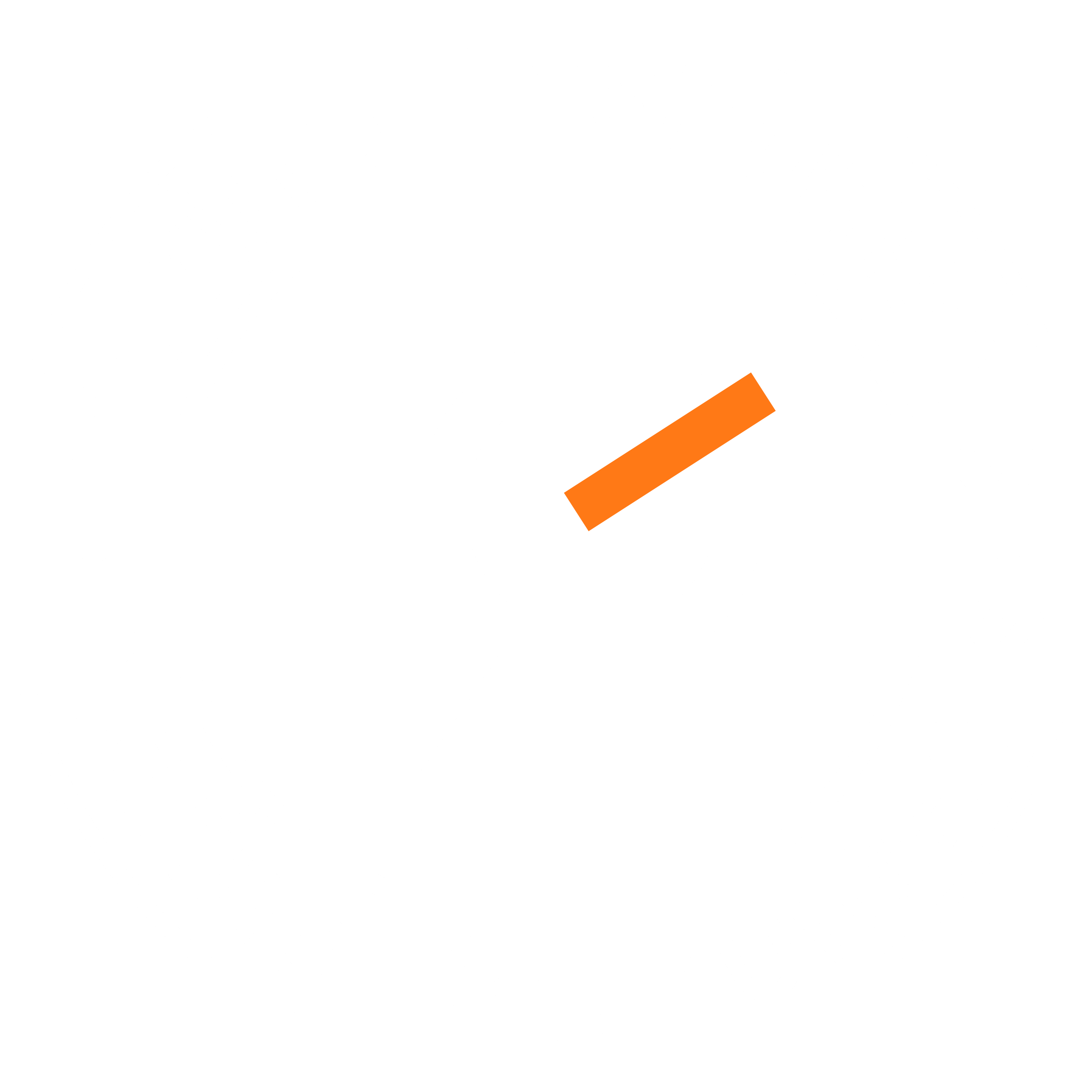 MONITORIZACIÓN ELECTRÓNICA > MARINE INSTRUMENTS
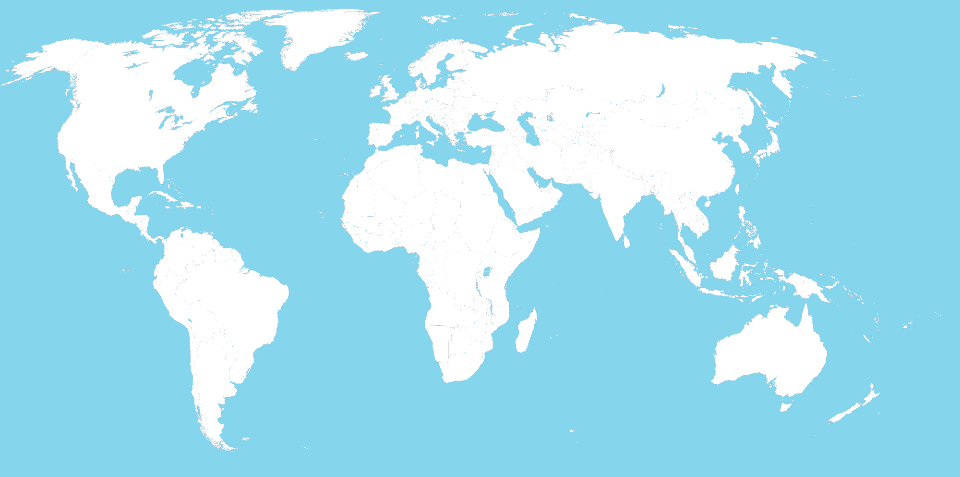 CANADÁ
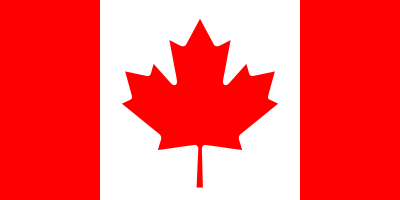 INGLATERRA
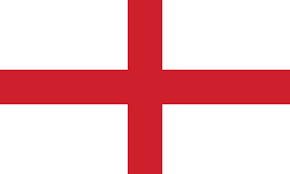 DINAMARCA
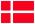 ESCOCIA
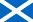 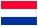 DISEÑO DE HARDWARE 
Y SOFTWARE
HOLANDA
DISEÑO Y GESTIÓN DE 
PROGRAMAS DE 
MONITOREO ELECTRÓNICO
DISEÑO DE HARDWARE 
Y SOFTWARE
DISEÑO Y GESTIÓN DE 
PROGRAMAS DE 
MONITOREO ELECTRÓNICO
EE.UU
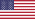 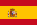 ESPAÑA
ALEMANIA
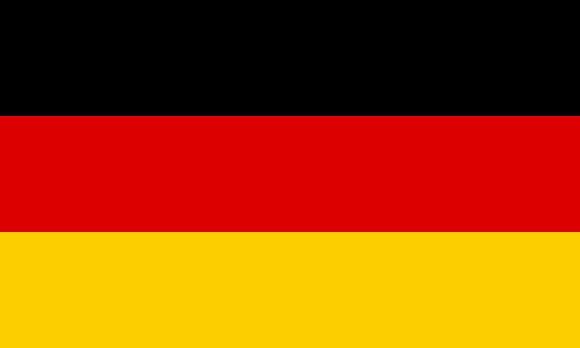 VIGO, ESPAÑA
VICTORIA, CANADÁ
VIGO, ESPAÑA
VICTORIA, CANADÁ
TAIWÁN
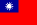 SAMOA
AMERICANA
SENEGAL
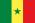 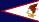 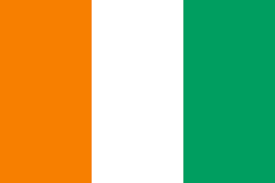 COSTA DE MARFIL
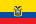 ECUADOR
INDONESIA
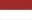 SEYCHELLES
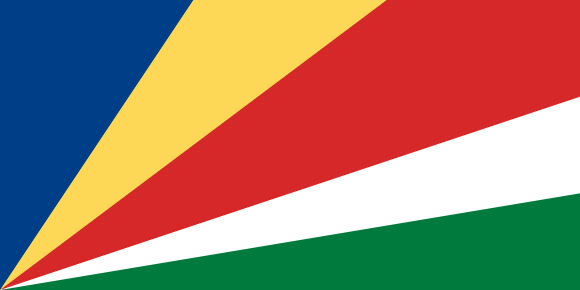 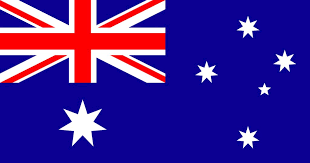 AUSTRALIA
ISLA REUNIÓN
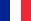 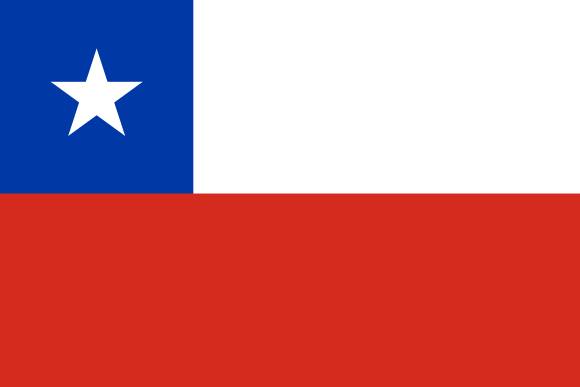 CHILE
ISLA MAURICIO
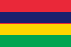 SUDÁFRICA
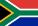 ANÁLISIS DE DATOS 
Y ELABORACIÓN DE
INFORMES
ANÁLISIS DE DATOS 
Y ELABORACIÓN DE
INFORMES
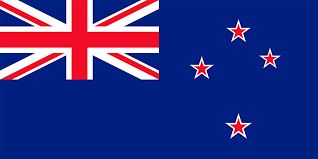 NUEVA ZELANDA
GRAN PRESENCIA INTERNACIONAL
JOVEN EQUIPO DE  I+D
JOVEN EQUIPO DE  I+D
GRAN PRESENCIA INTERNACIONAL
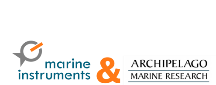 FABRICACIÓN INTEGRADA
>750 SISTEMAS INSTALADOS EN 21 PAÍSES
FABRICACIÓN INTEGRADA
40  AÑOS DE EXPERIENCIA
40  AÑOS DE EXPERIENCIA
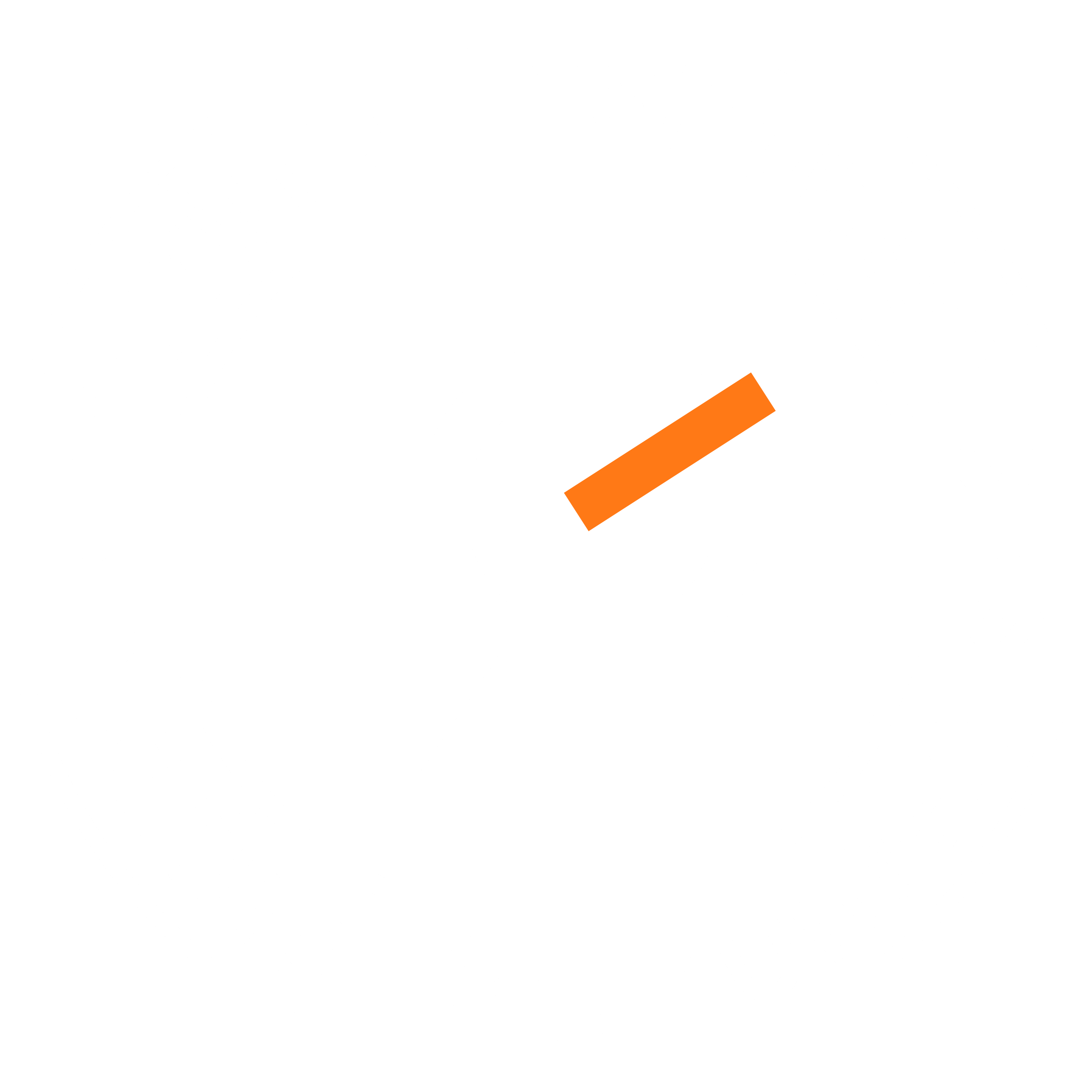 ¿QUÉ ES LA MONITORIZACIÓN ELECTRÓNICA? > CARACTERÍSTICAS
ROBUSTEZ
AUTONOMÍA
GEOREFERENCIA
IMÁGENES/VÍDEO HD
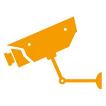 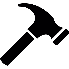 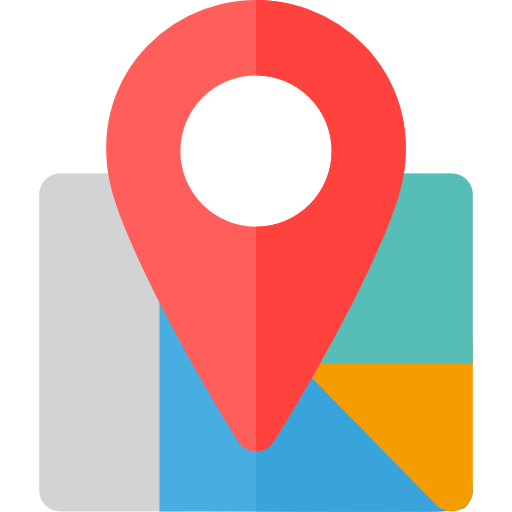 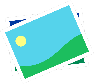 No necesita conectarse
a ningún otro sistema 
del barco.
+calidad y resolución
 - espacio en disco duro
Posición GPS,  fecha 
y hora en la imagen
Cámaras INOX
antivandálicas
SEGURIDAD
CENTRALIZADO
TRACKING
INTEGRACIÓN
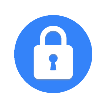 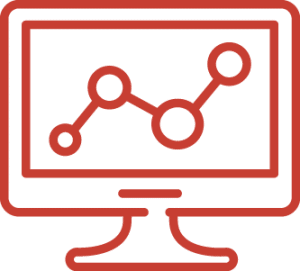 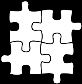 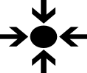 Varios niveles de encriptación
Baterías ante corte de alimentación
con DEA 
Ahorro coste de comunicaciones
Gestión conjunta 
de todo el sistema
Posición del barco
cada 10 segundos
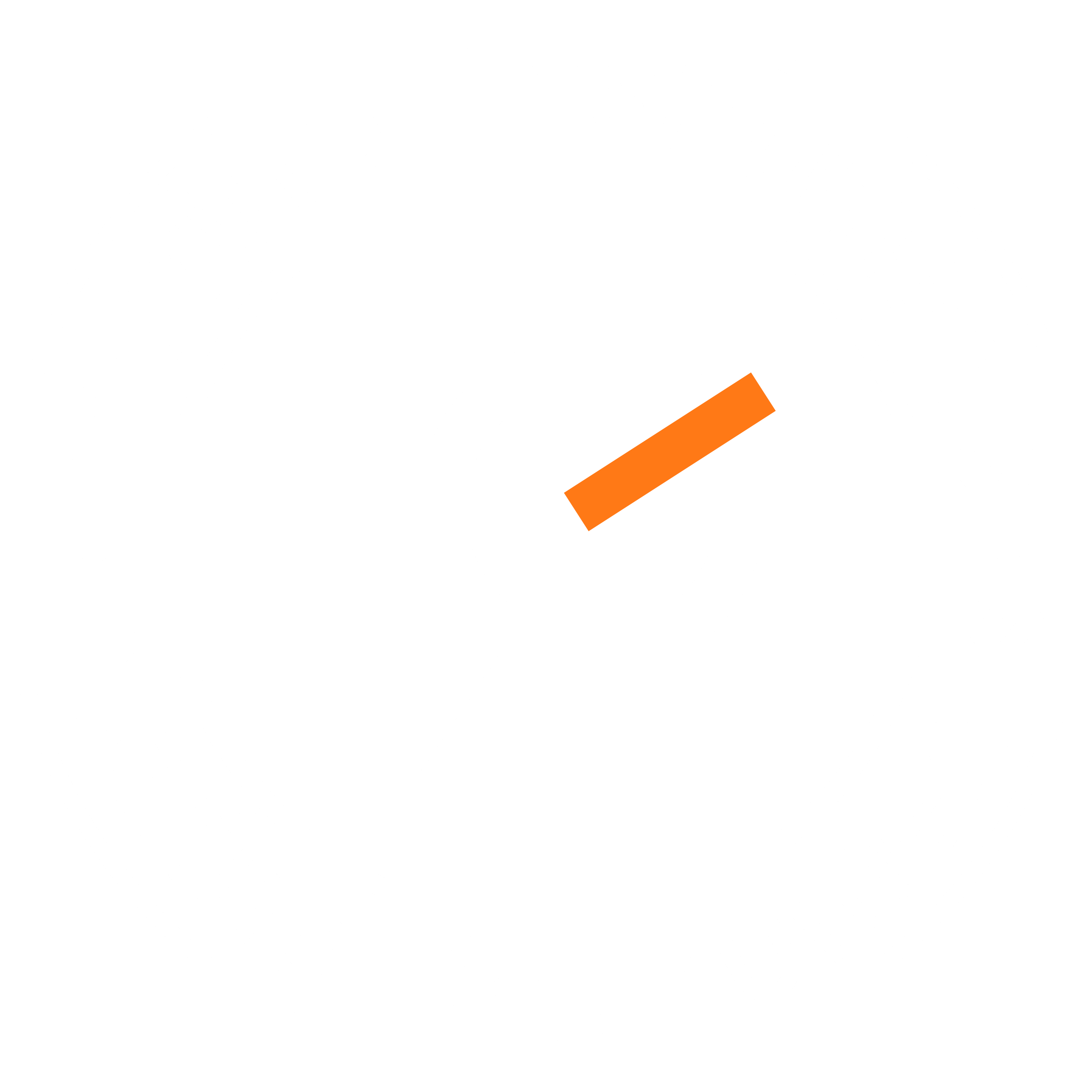 ¿QUÉ ES LA MONITORIZACIÓN ELECTRÓNICA? > VENTAJAS
VERIFICAR BUENAS PRÁCTICAS
IDENTIFICAR CAPTURAS ACCIDENTALES
COMPROBAR 
MÉTODO
ESTIMAR CAPTURAS
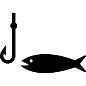 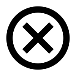 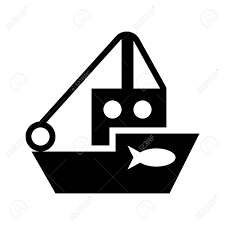 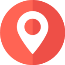 & ZONAS DE PESCA
& DESCARTES
ESPECIES, TAMAÑOS
IUU, OBLIGACIÓN DE DESEMBARQUE
VÁLIDO PARA EL CUMPLIMIENTO






DE LAS RECOMENDACIONES COMUNITARIAS Y NACIONALES
POCO ESPACIO NECESARIO
RÁPIDA RECUPERACIÓN 






DEL PRESUPUESTO INVERTIDO
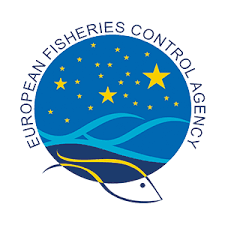 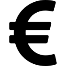 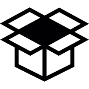 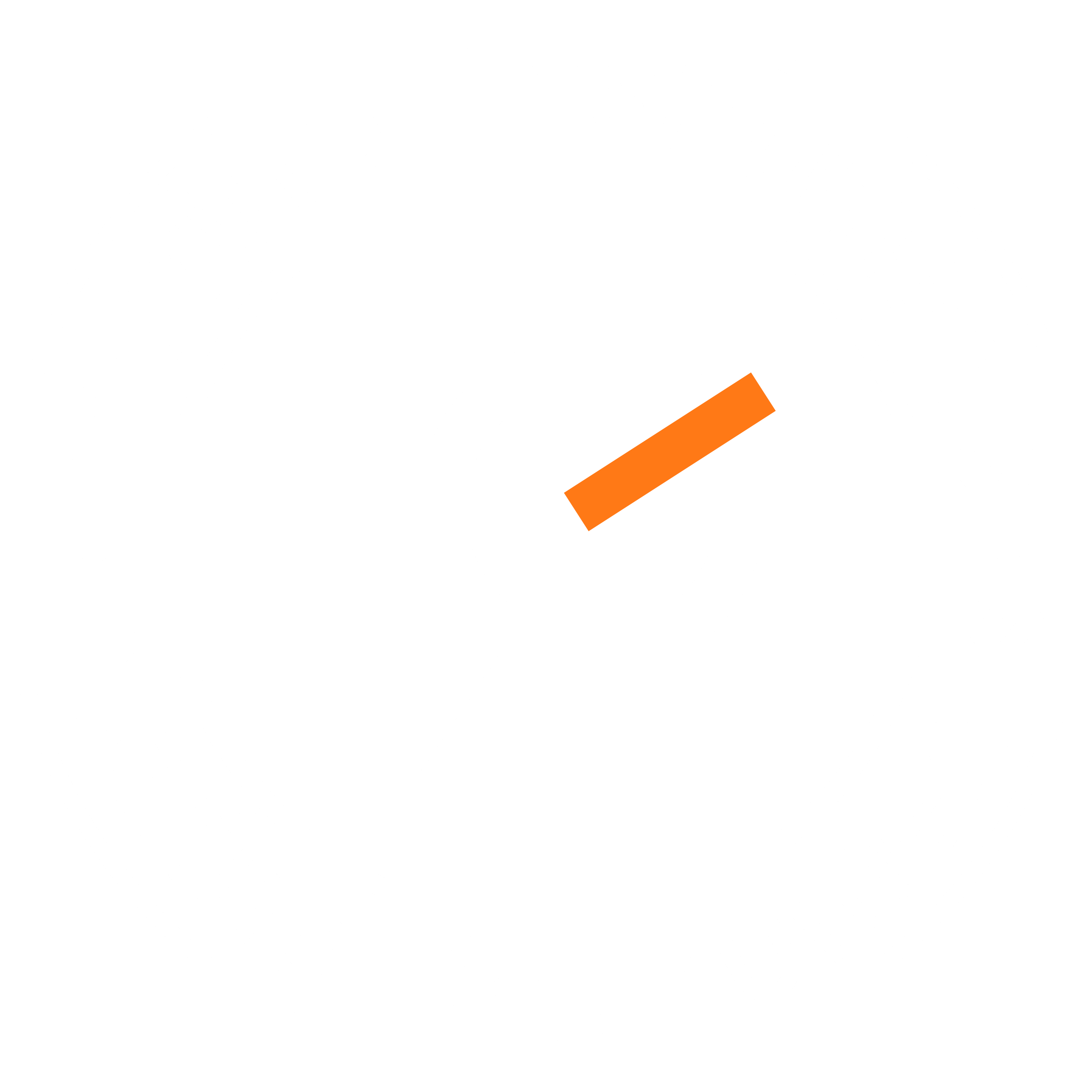 MONITORIZACIÓN ELECTRÓNICA > ANÁLISIS DE DATOS
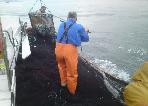 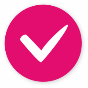 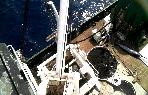 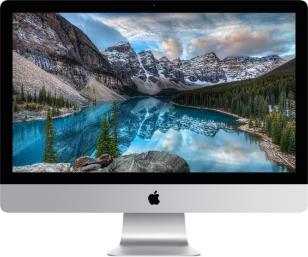 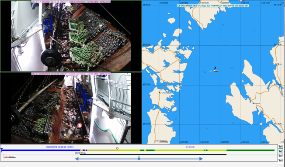 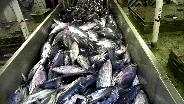 Cumplimiento de la legislación y cómputo de observación. 

 Informes elaborados mediante análisis de imágenes equivalente al elaborado por observador embarcado.
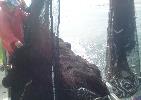 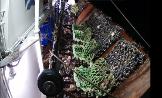 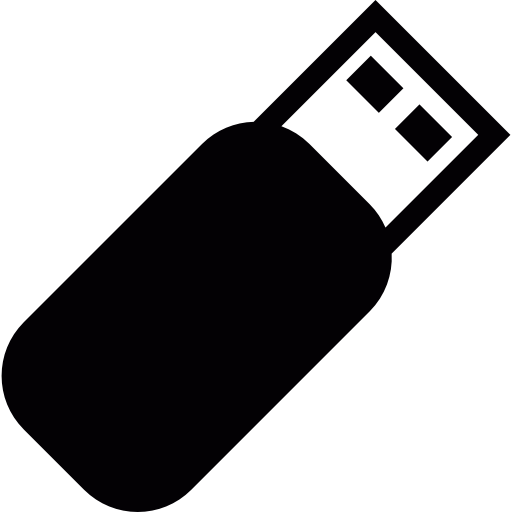 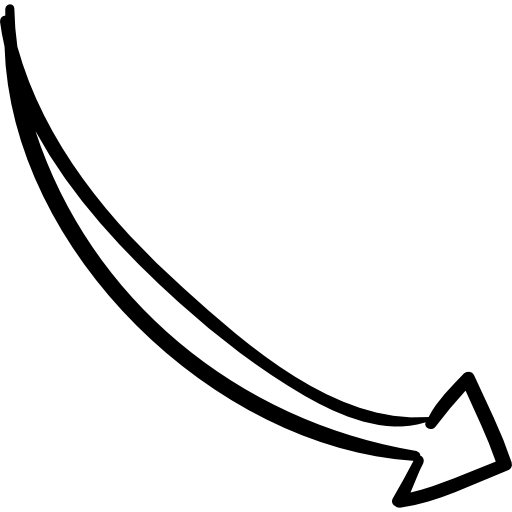 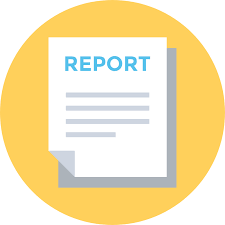 RECOGIDA DE DATOS
ANÁLISIS, REVISIÓN Y CERTIFICACIÓN  DE DATOS
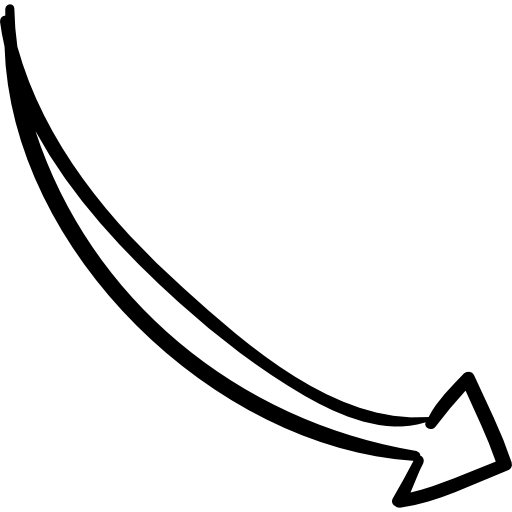 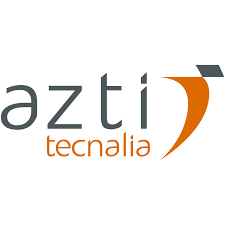 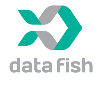 Otras entidades especializadas, elegidas por armador
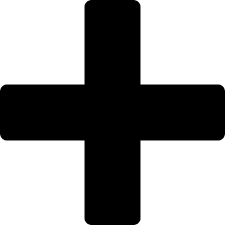 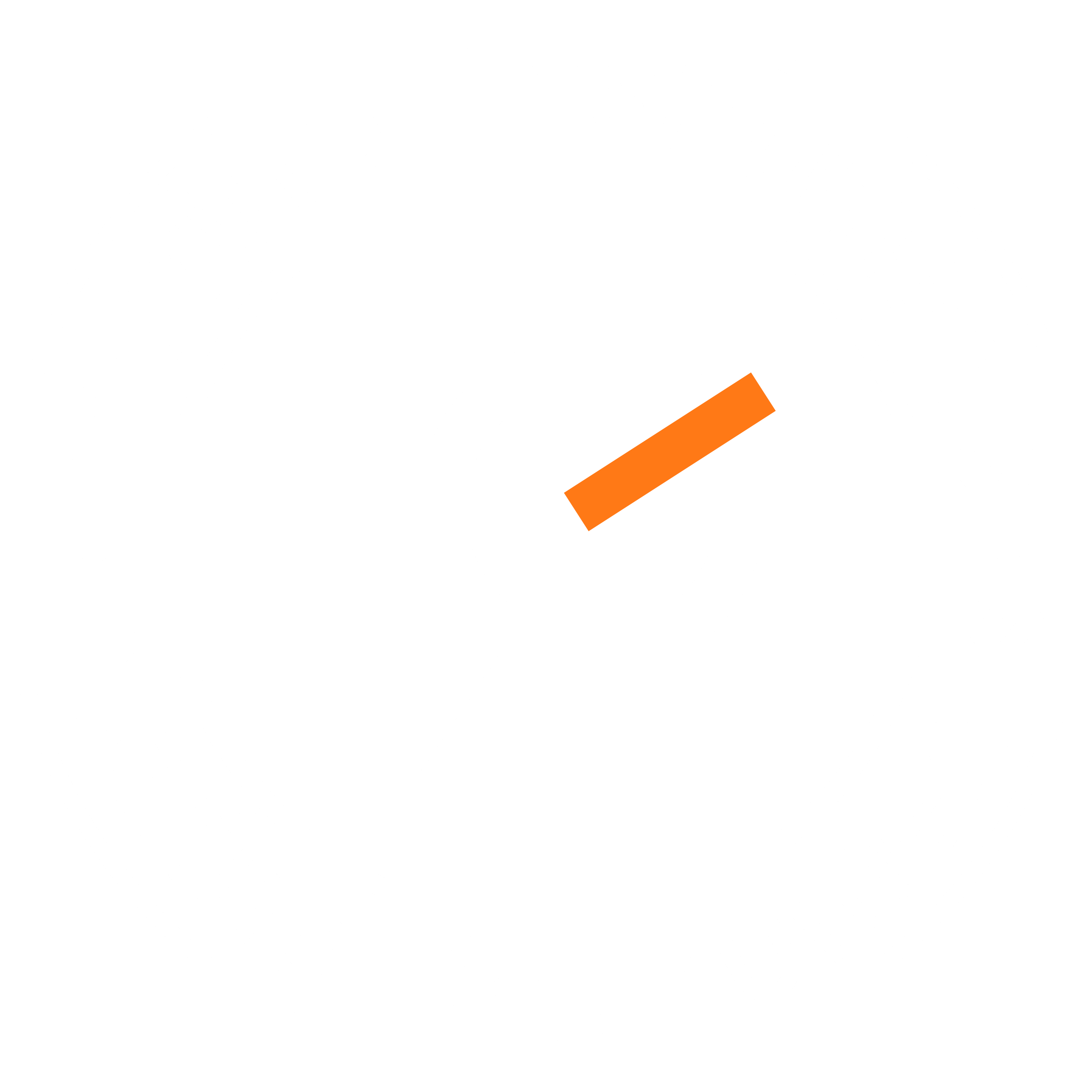 MONITORIZACIÓN ELECTRÓNICA >SOFTWARE: Análisis de datos
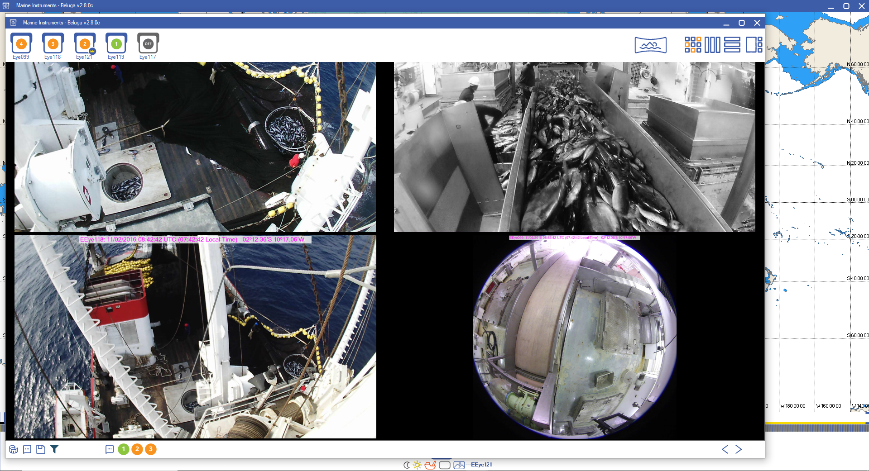 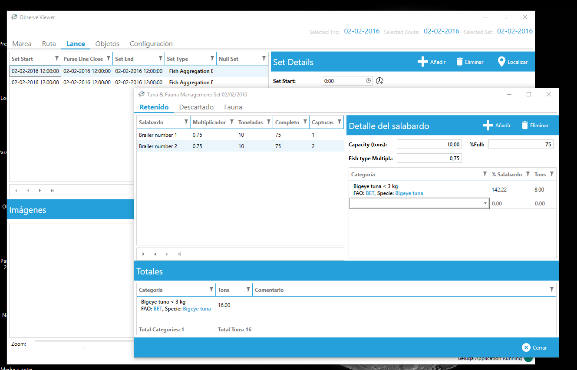 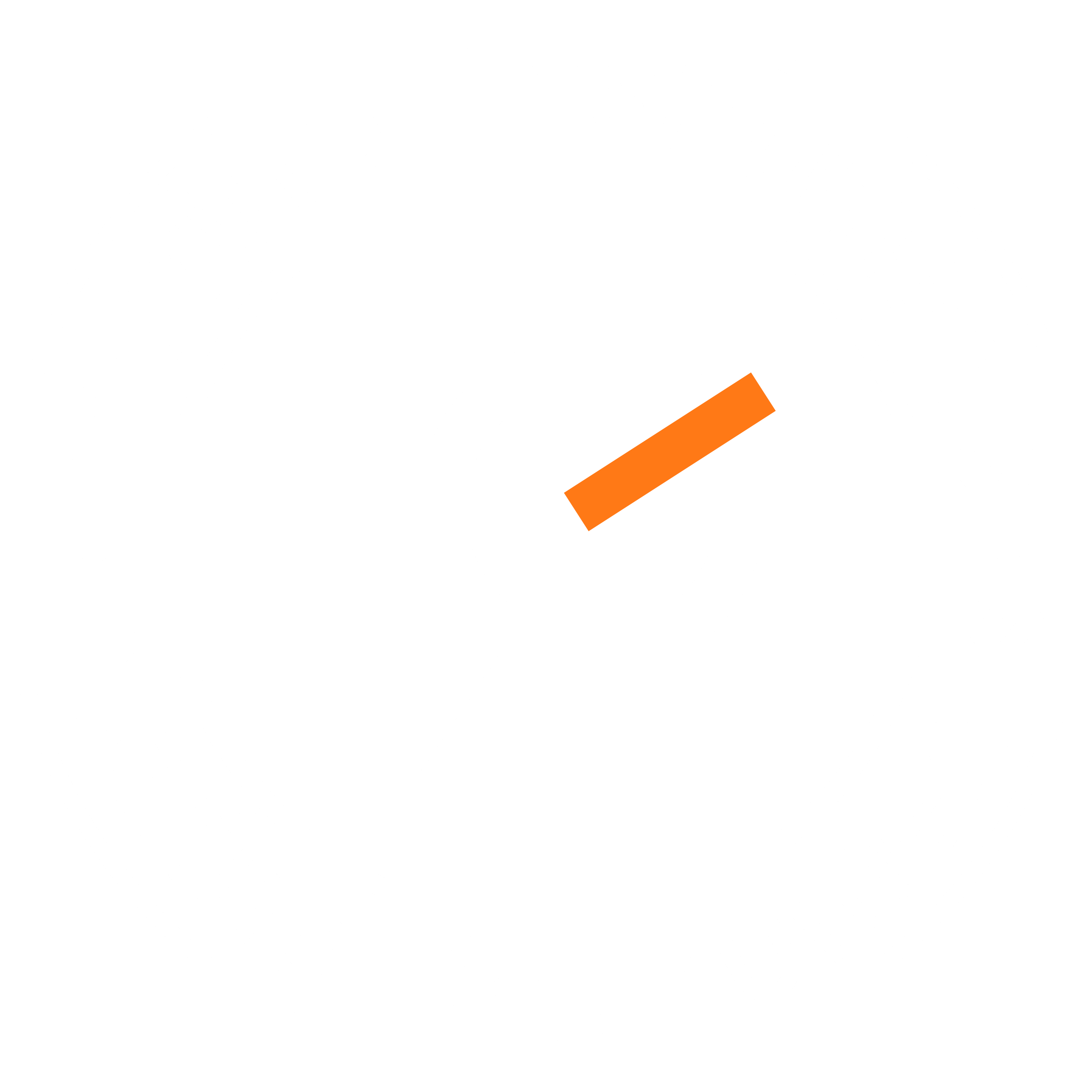 CASOS DE ÉXITO > FLOTA ATÚN TROPICAL
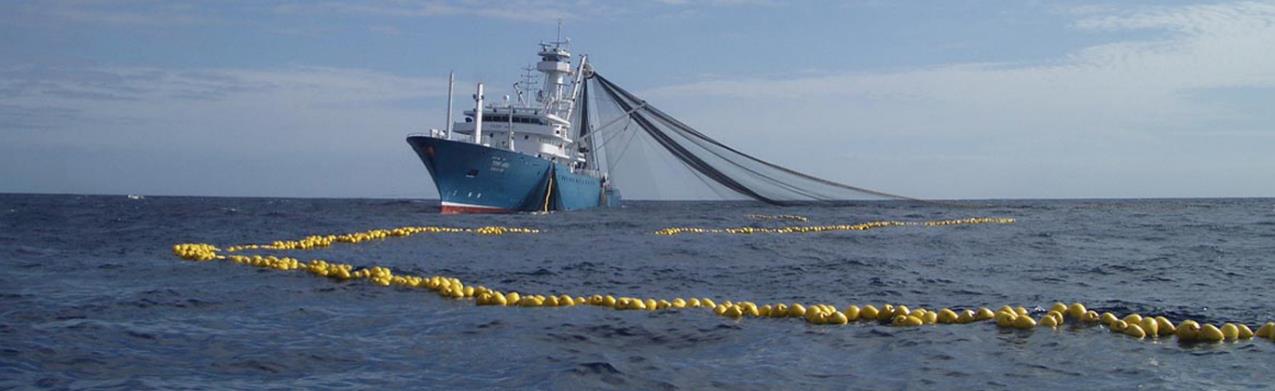 2013
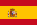 REGIÓN
TIPO DE BARCO
OBJETIVO
Nª DE INSTALACIONES
ANÁLISIS DE DATOS
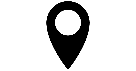 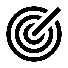 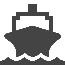 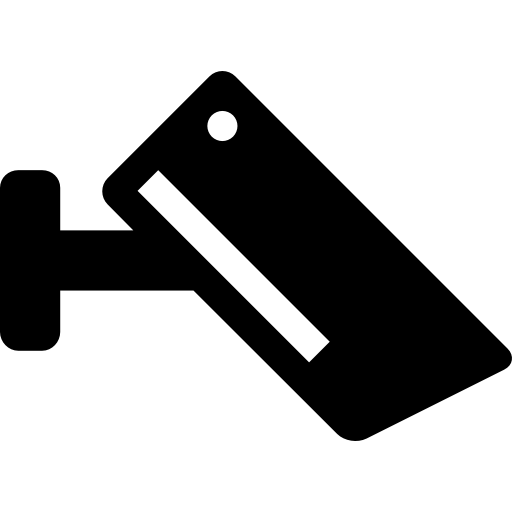 26
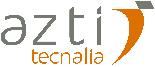 Cumplimiento de los estándares propuestos por ICAAT y IOTC
ATUNEROS CONGELADORES 
Y BARCOS AUXILIARES
OCÉANO ATLÁNTICO 
E ÍNDICO
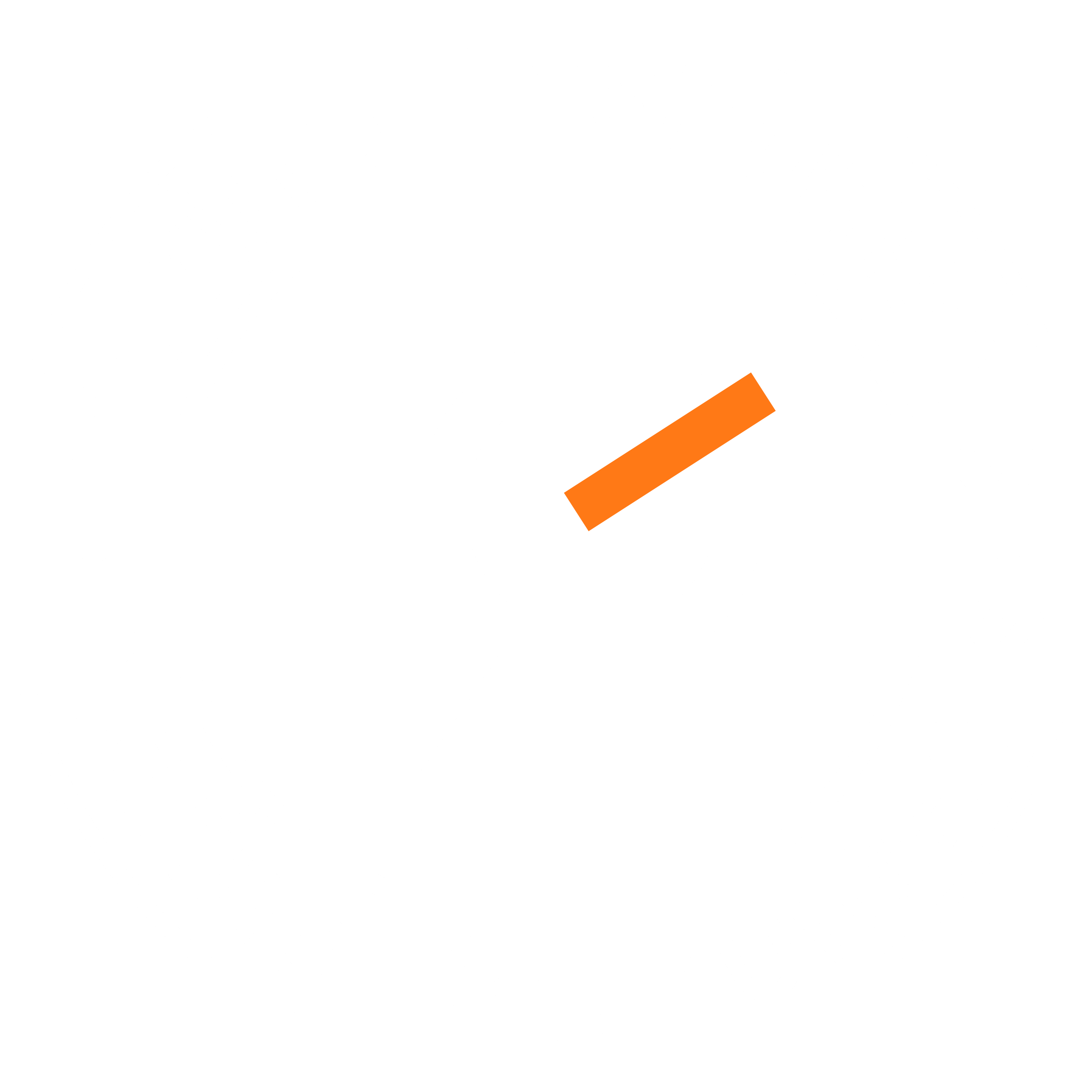 CASOS DE ÉXITO > INDONESIA
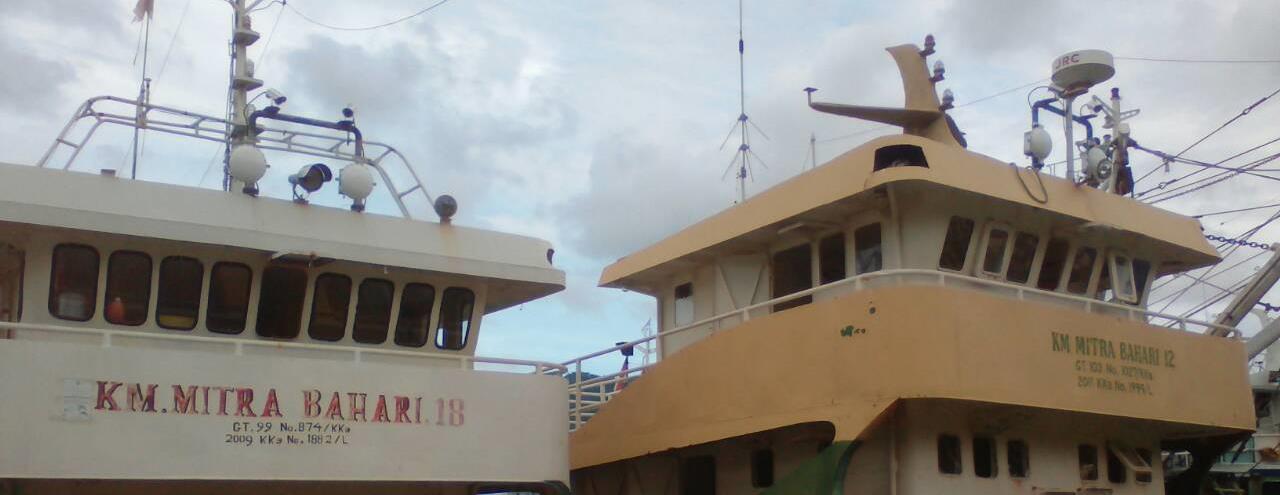 2015
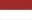 ÁREA
TIPO DE BARCO
OBJETIVO
Nª DE INSTALACIONES
ANÁLISIS DE DATOS
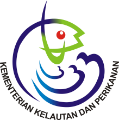 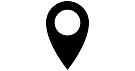 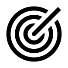 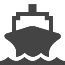 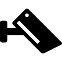 72
OCÉANO ÍNDICO Y PACÍFICO
CARGUEROS Y AUXILIARES
Control pesca ilegal
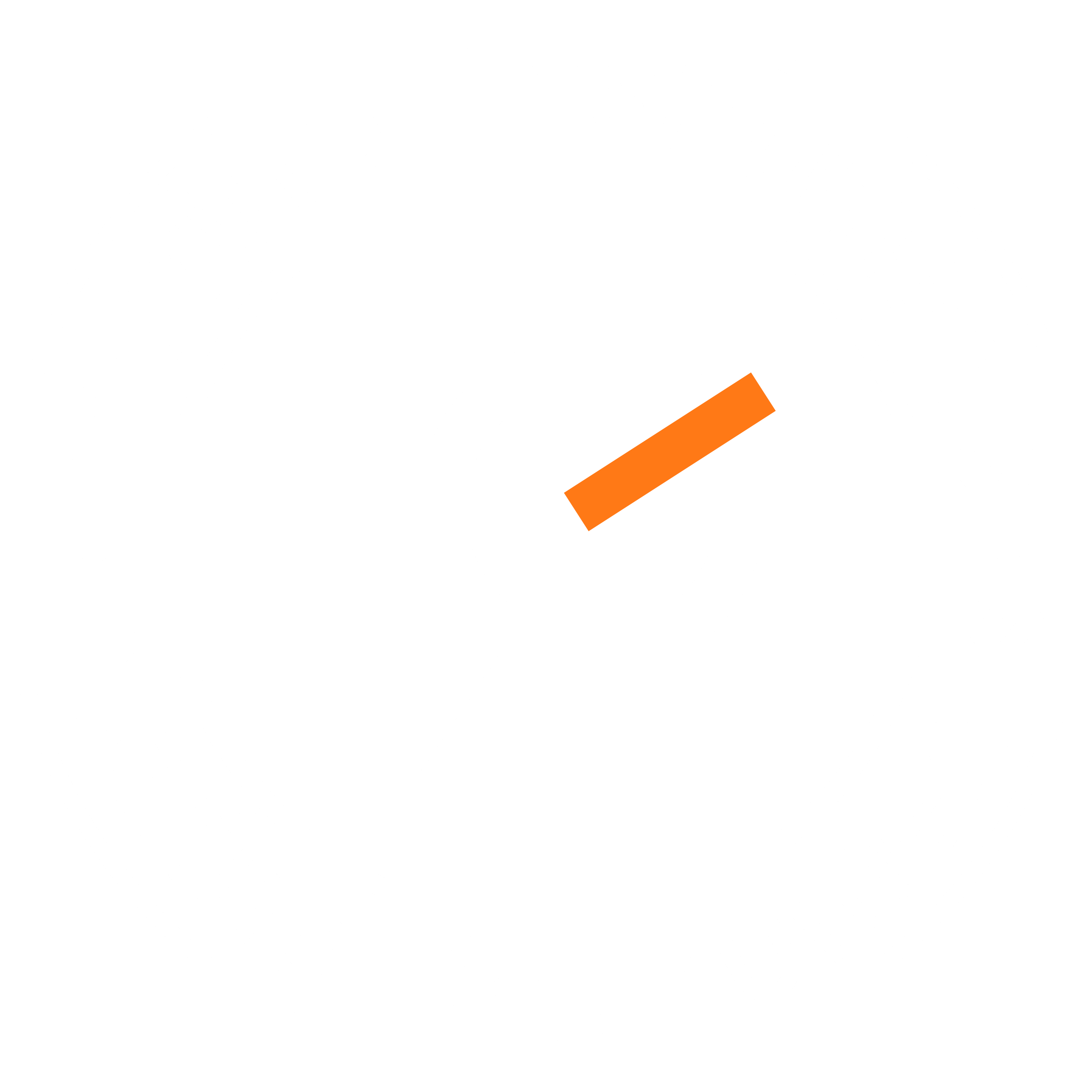 CASOS DE ÉXITO > TAIWÁN
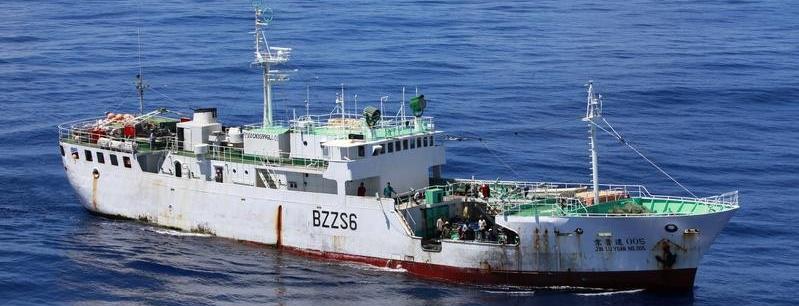 2016
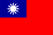 ÁREA
TIPO DE BARCO
OBJETIVO
Nª DE INSTALACIONES
ANÁLISIS DE DATOS
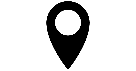 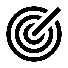 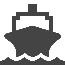 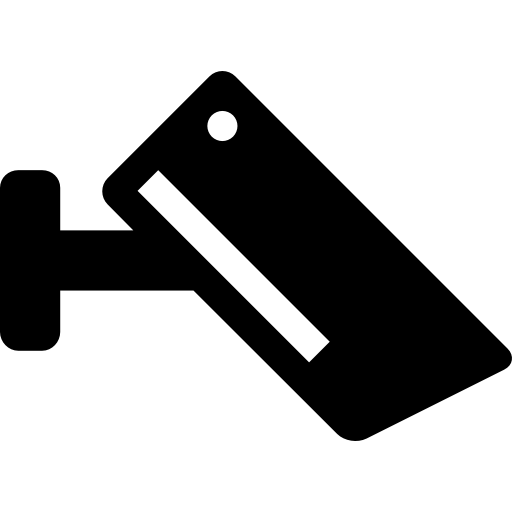 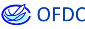 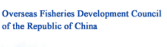 Cobertura total de las campañas con equipos de monitoreo electrónico 
durante 9 meses
5
OCÉANO ÍNDICO 
Y PACÍFICO
PALANGREROS
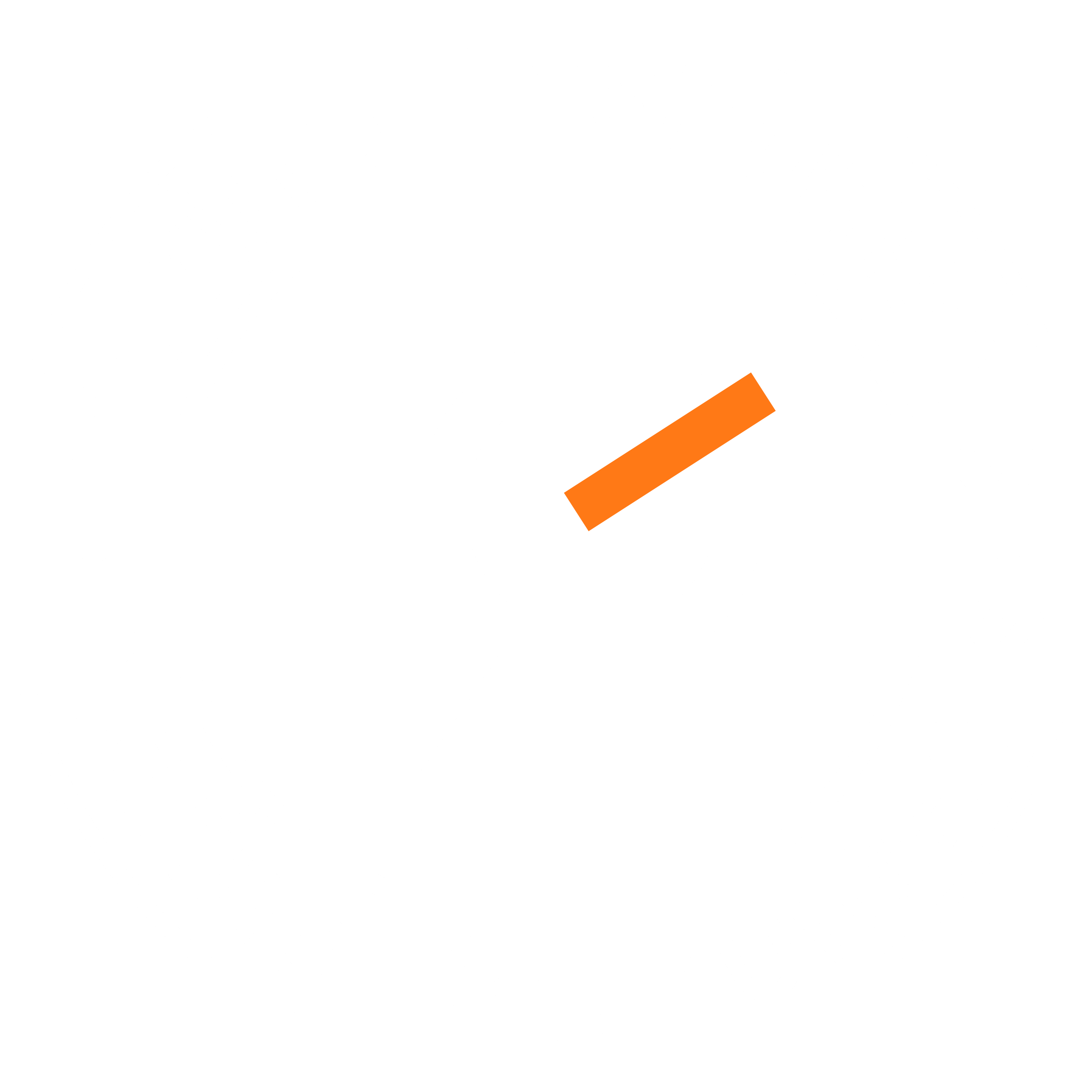 CASOS DE ÉXITO > ESCOCIA
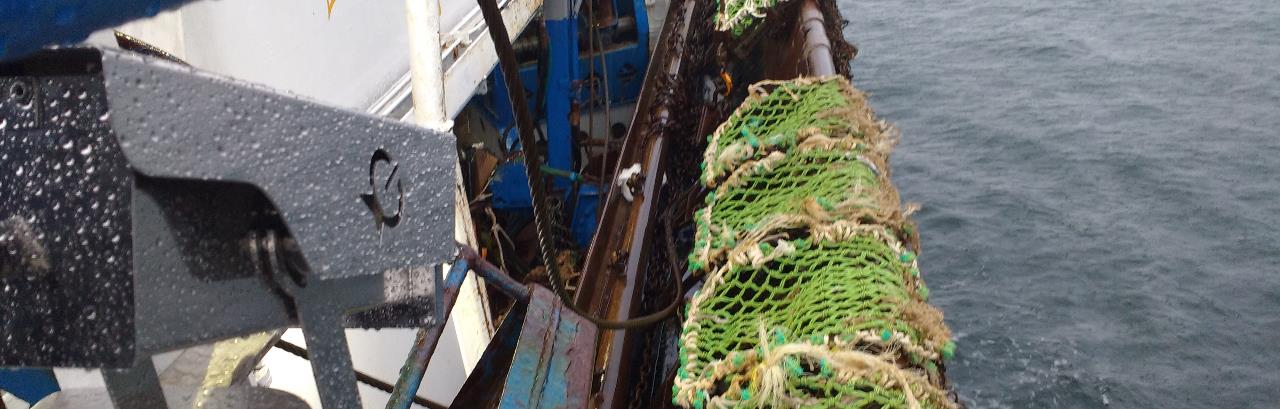 2016
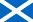 REGIÓN
TIPO DE BARCO
OBJETIVO
Nª DE INSTALACIONES
ANÁLISIS DE DATOS
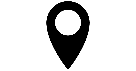 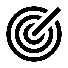 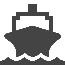 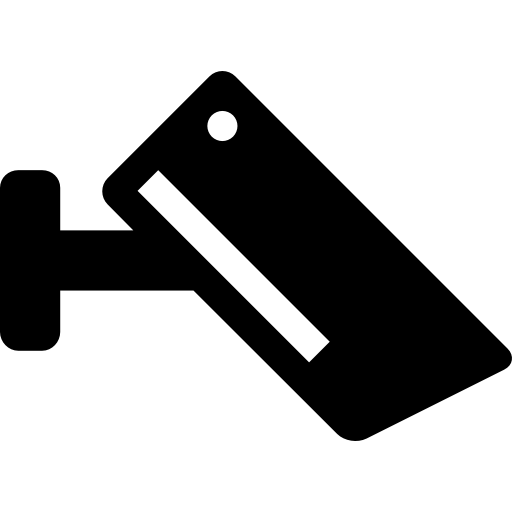 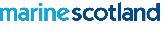 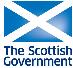 6
Cumplimiento de regulaciones de Marine Scotland 
para el control de áreas protegidas
OCÉANO ATLÁNTICO
DRAGAS DE VIEIRAS
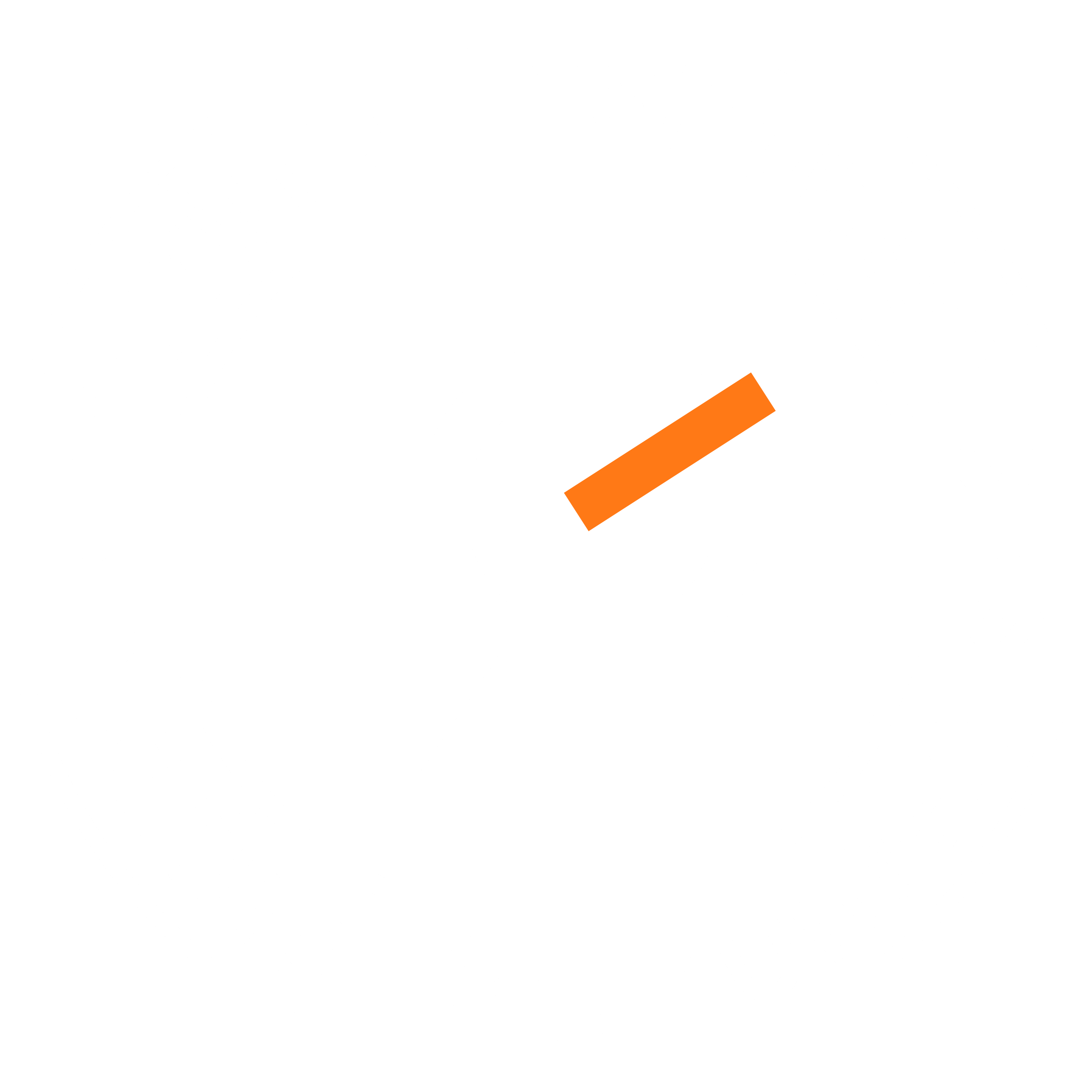 CASOS DE ÉXITO > ISLA REUNIÓN
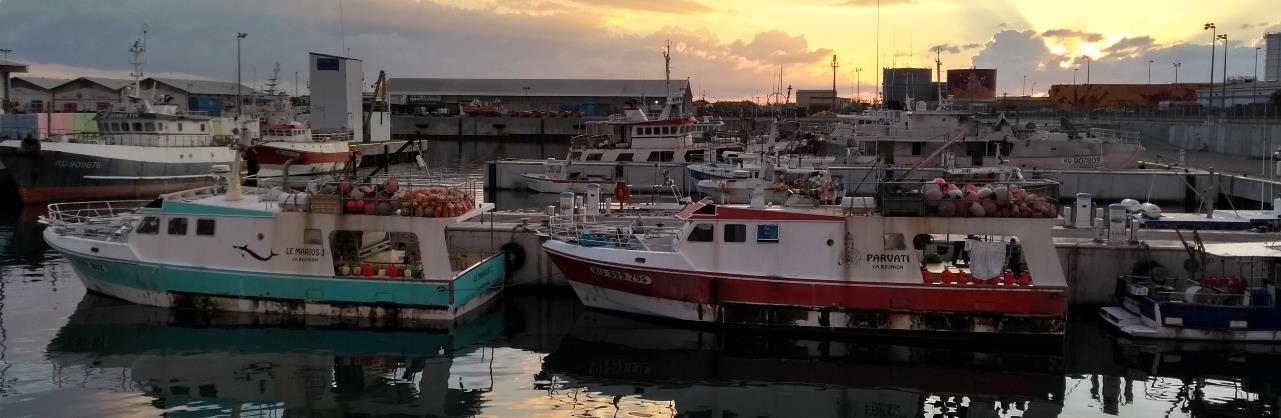 2018
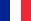 ÁREA
TIPO DE BARCO
OBJETIVO
Nª DE INSTALACIONES
ANÁLISIS DE DATOS
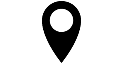 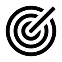 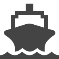 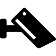 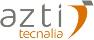 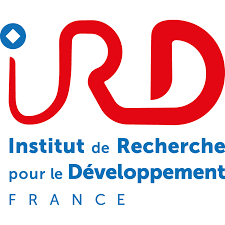 Colaboración con IRD (Francia) y AZTI (España) para lograr cobertura total de las operaciones de pesca con monitoreo electrónico.
2
PALANGRE SUPERFICIE
OCEÁNO ÍNDICO
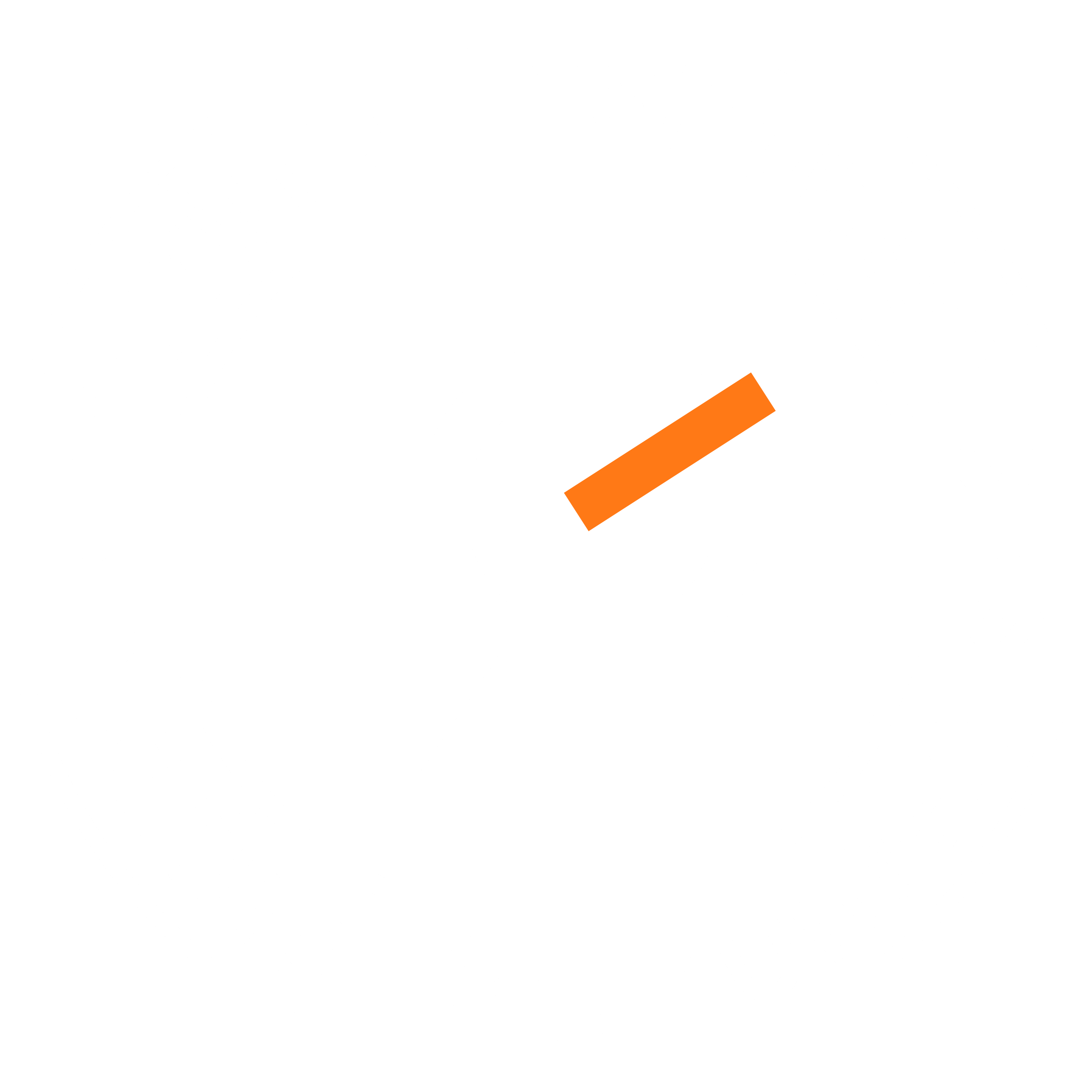 CASOS DE ÉXITO > SRI-LANKA - Proyecto FAO / IOTC
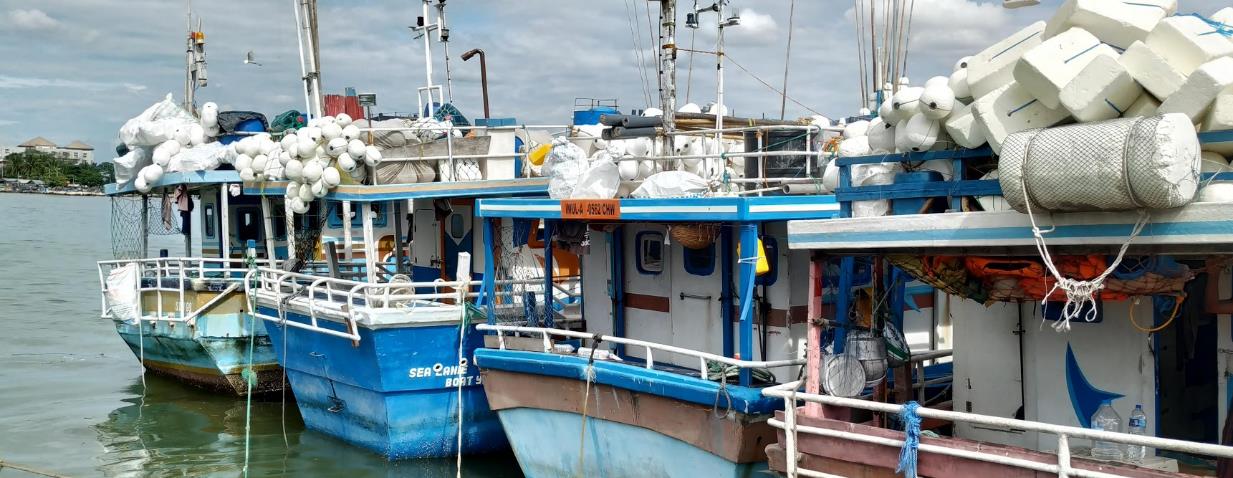 2019
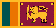 ÁREA
TIPO DE BARCO
OBJETIVO
Nª OF INSTALACIONES
ANÁLISIS DE DATOS
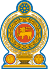 Department of Fisheries and Aquatic Resources
Sri Lanka
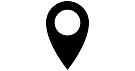 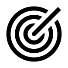 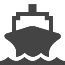 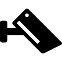 6
Introducción de Monitorización Electrónica para la elaboración de informes de pesca (IOTC).
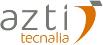 OCÉANO ÍNDICO
PALANGRE SUPERFICIE
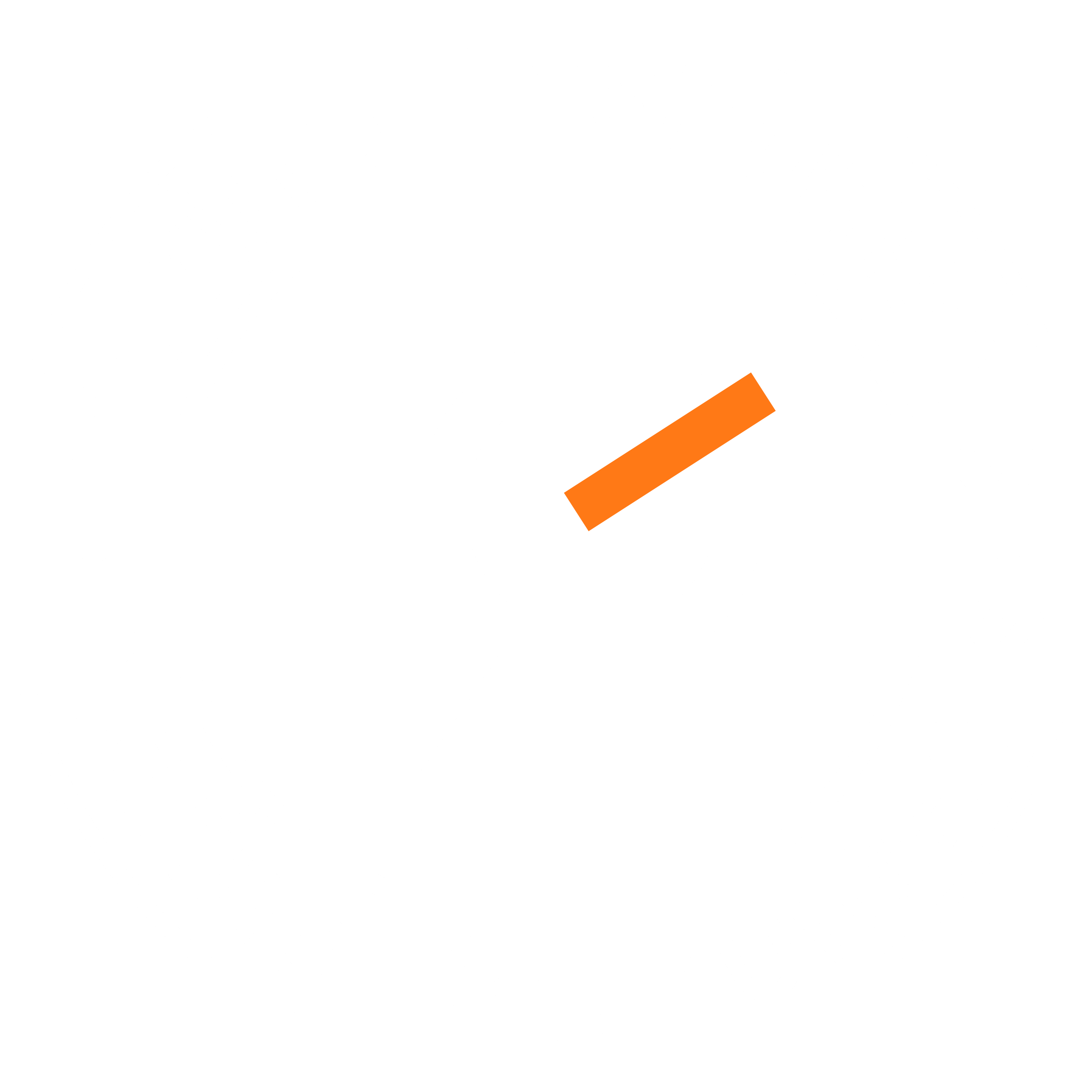 PROYECTOS PILOTO > CELEIRO
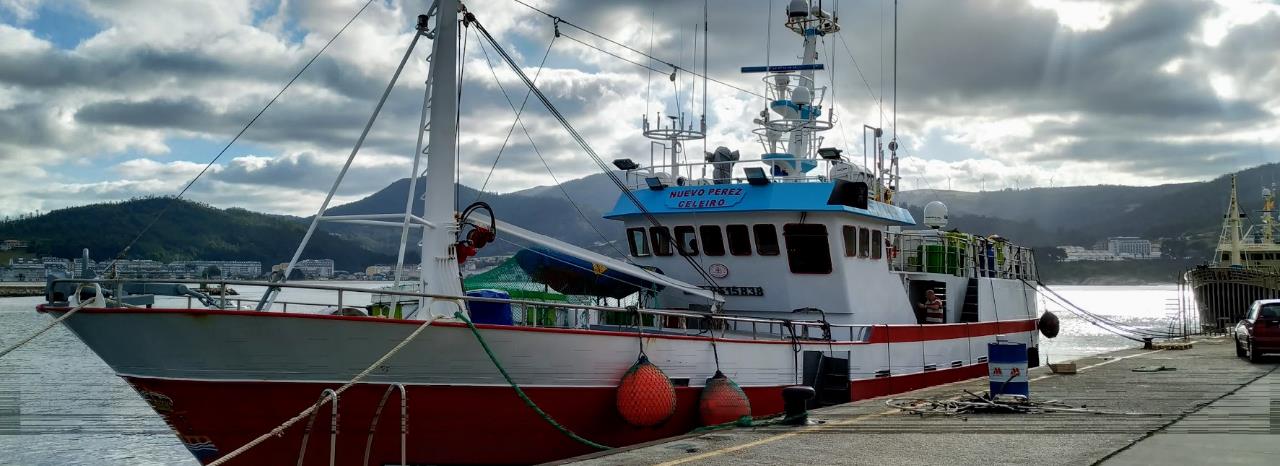 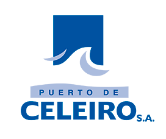 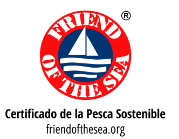 2019
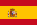 ÁREA
TIPO DE BARCO
OBJETIVO
Nª DE INSTALACIONES
ANÁLISIS DE DATOS
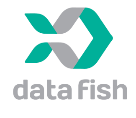 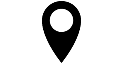 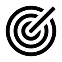 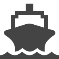 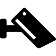 1
Demostración de viabilidad de Monitorización Electrónica para elaboración de informe de marea en este tipo de pesquería.
PALANGRE DE FONDO
OCEÁNO ATLÁNTICO
(GRAN SOL)
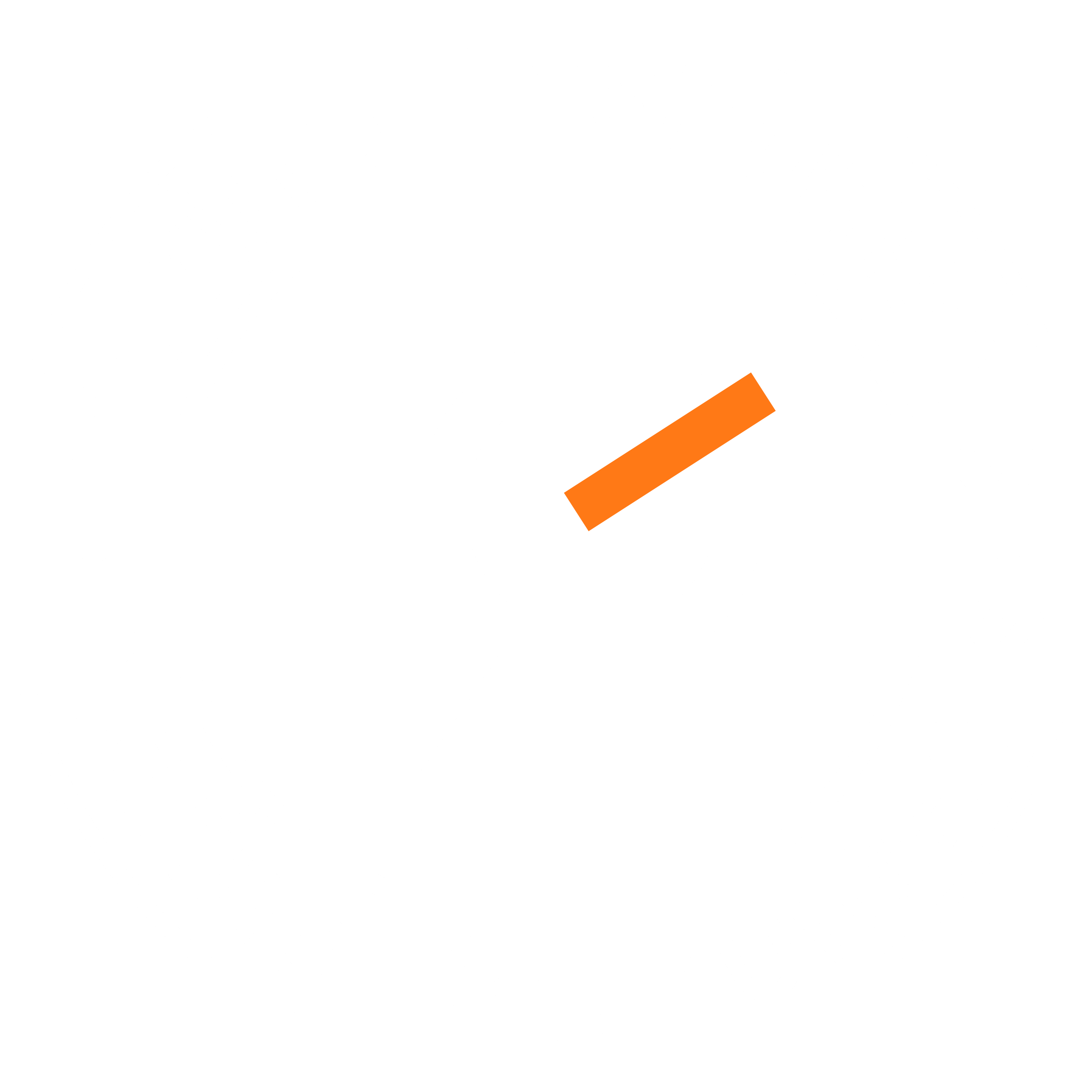 PROYECTOS PILOTO > OPROMAR
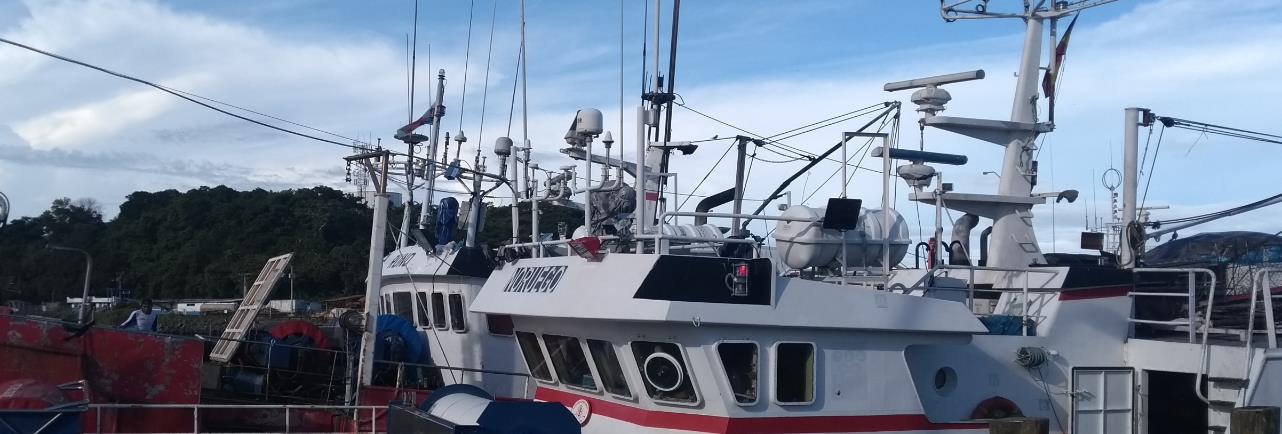 2018-2019
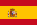 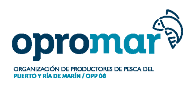 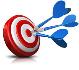 OBJETIVO:
ANTICIPACIÓN A REGULACIÓN M.E.
ÁREA
TIPO DE BARCO
OBJETIVO
Nª DE INSTALACIONES
ANÁLISIS DE DATOS
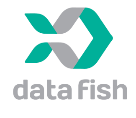 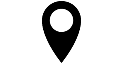 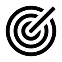 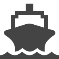 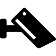 2
Demostración de viabilidad de Monitorización Electrónica para elaboración de informe de marea en este tipo de pesquería.
PALANGRE PELÁGICO
OCEÁNO PACÍFICO
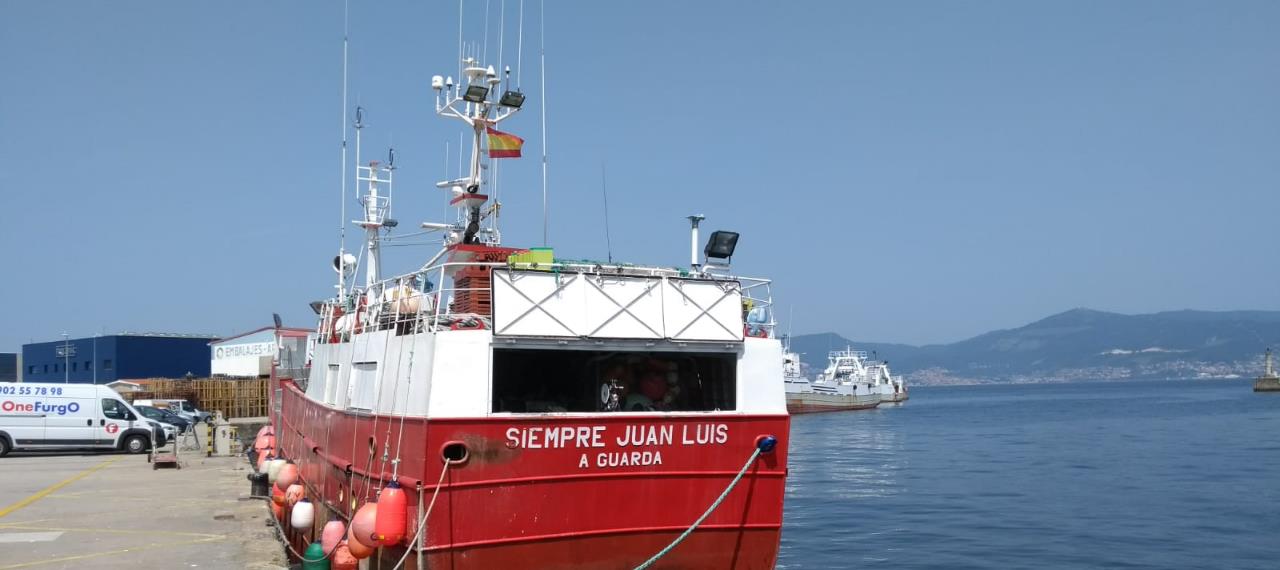 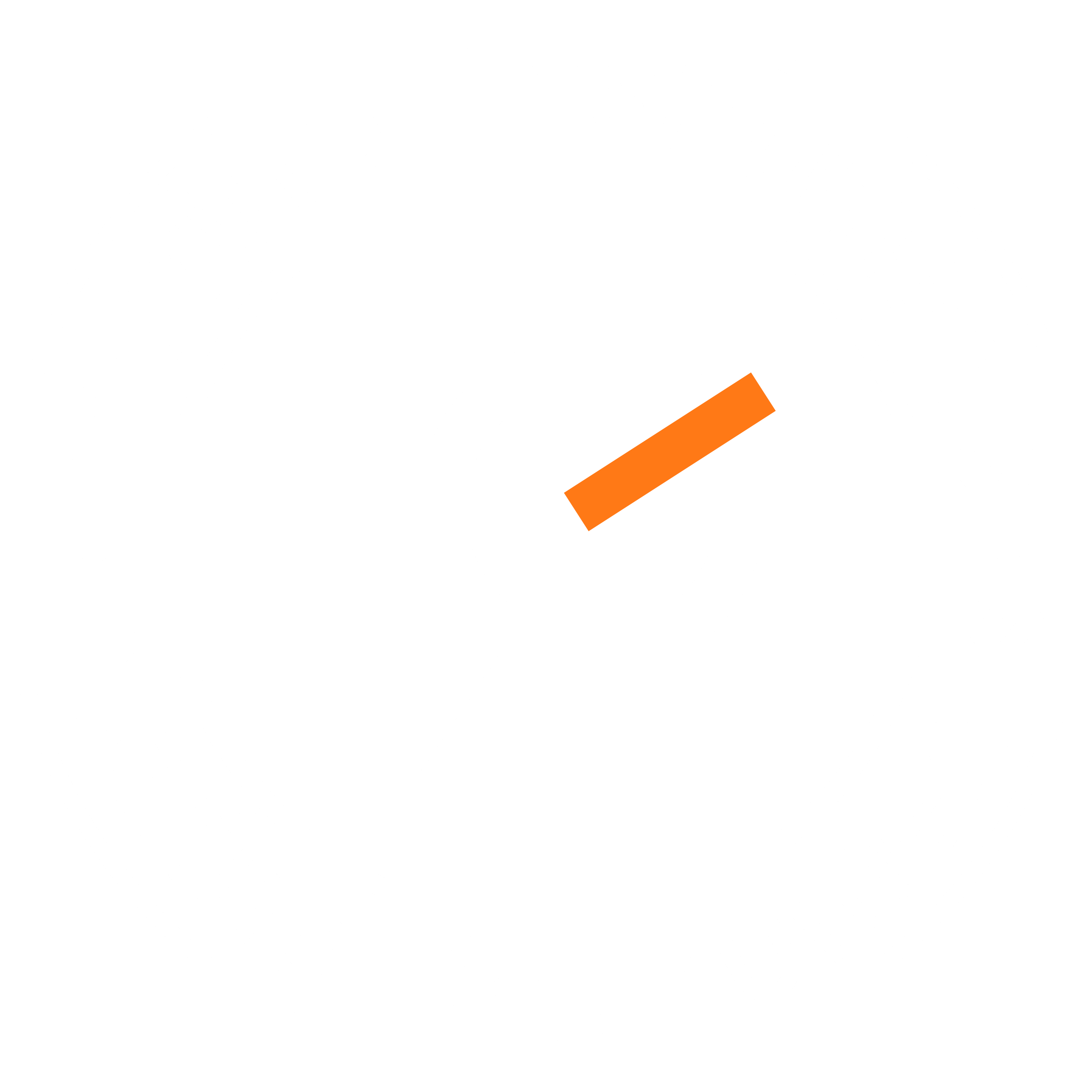 PROYECTOS PILOTO > ORPAGU
2018-2019
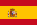 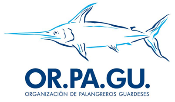 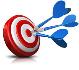 OBJETIVO:
ANTICIPACIÓN A REGULACIÓN M.E.
ÁREA
TIPO DE BARCO
OBJETIVO
Nª DE INSTALACIONES
ANÁLISIS DE DATOS
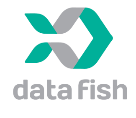 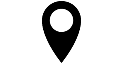 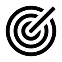 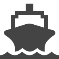 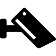 2
Demostración de viabilidad de Monitorización Electrónica para elaboración de informe de marea en este tipo de pesquería.
PALANGRE PELÁGICO
OCEÁNO ATLÁNTICO
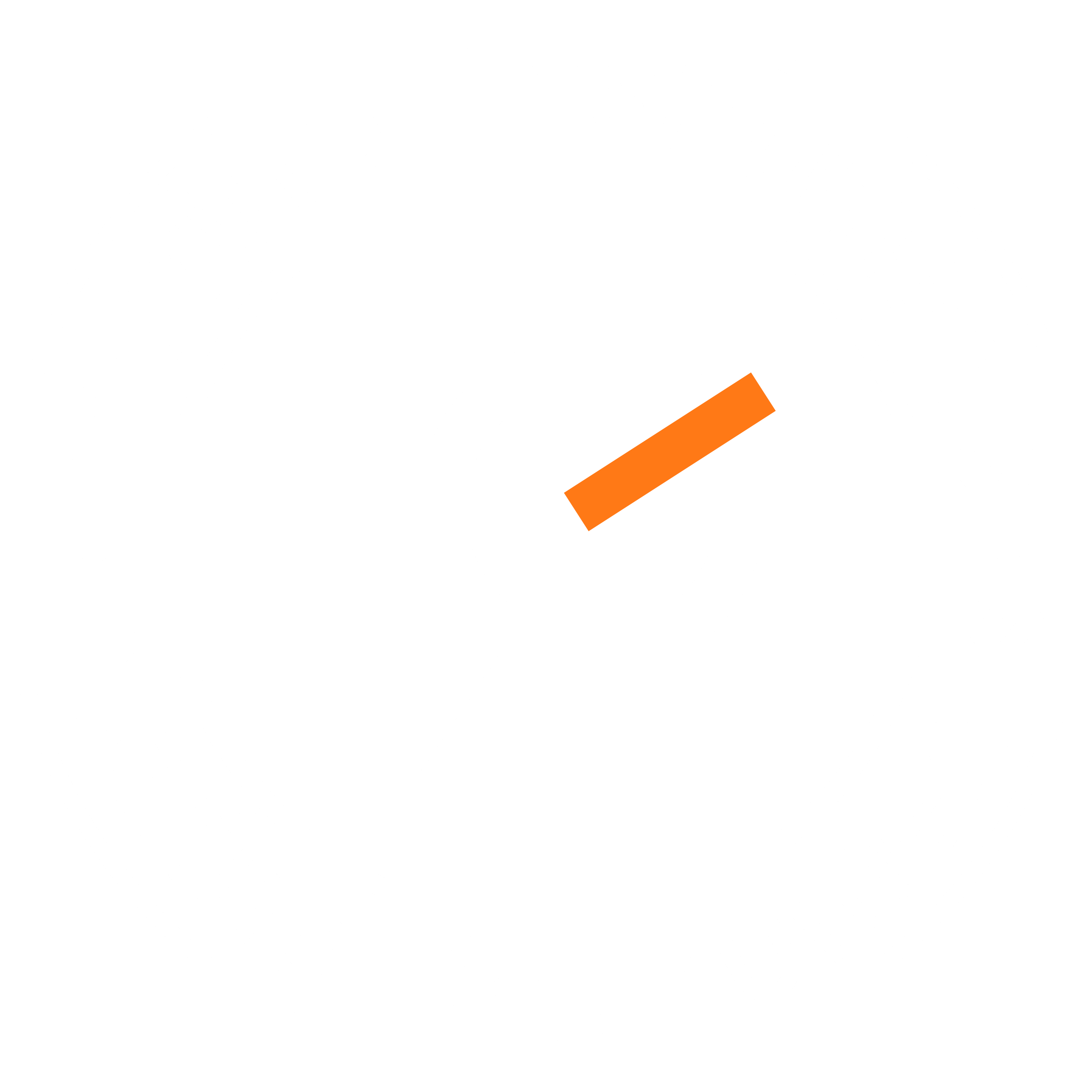 CASOS DE ÉXITO > CURRICÁN
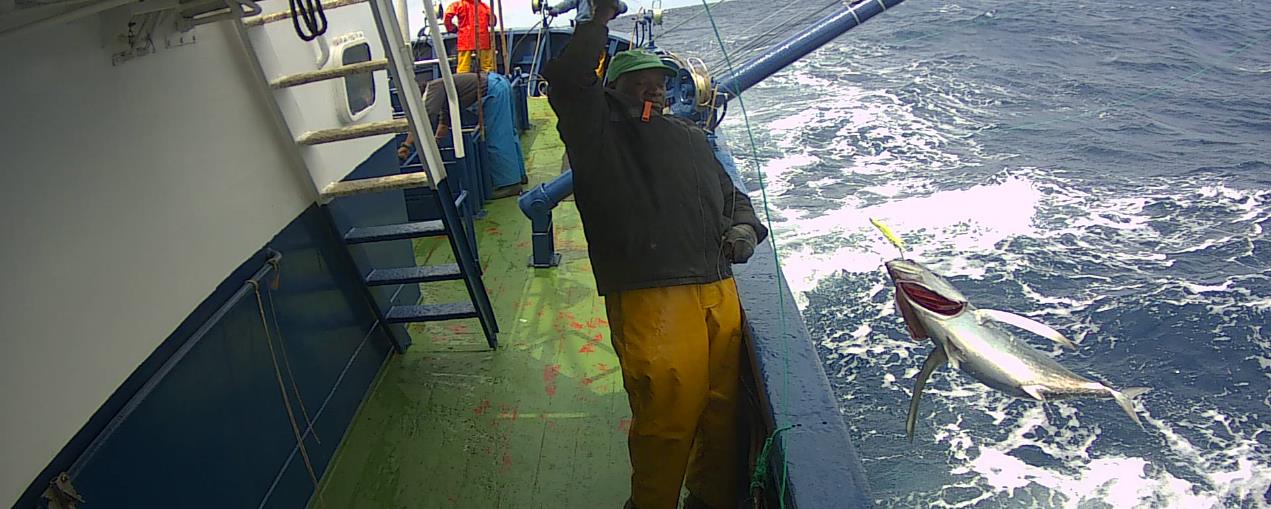 2019
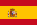 ÁREA
TIPO DE BARCO
OBJETIVO
Nª DE INSTALACIONES
ANÁLISIS DE DATOS
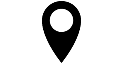 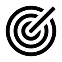 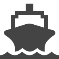 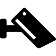 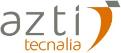 1
Demostración de viabilidad de Monitorización Electrónica para elaboración de informe de marea en este tipo de pesquería.
CURRICÁN
OCEÁNO ATLÁNTICO
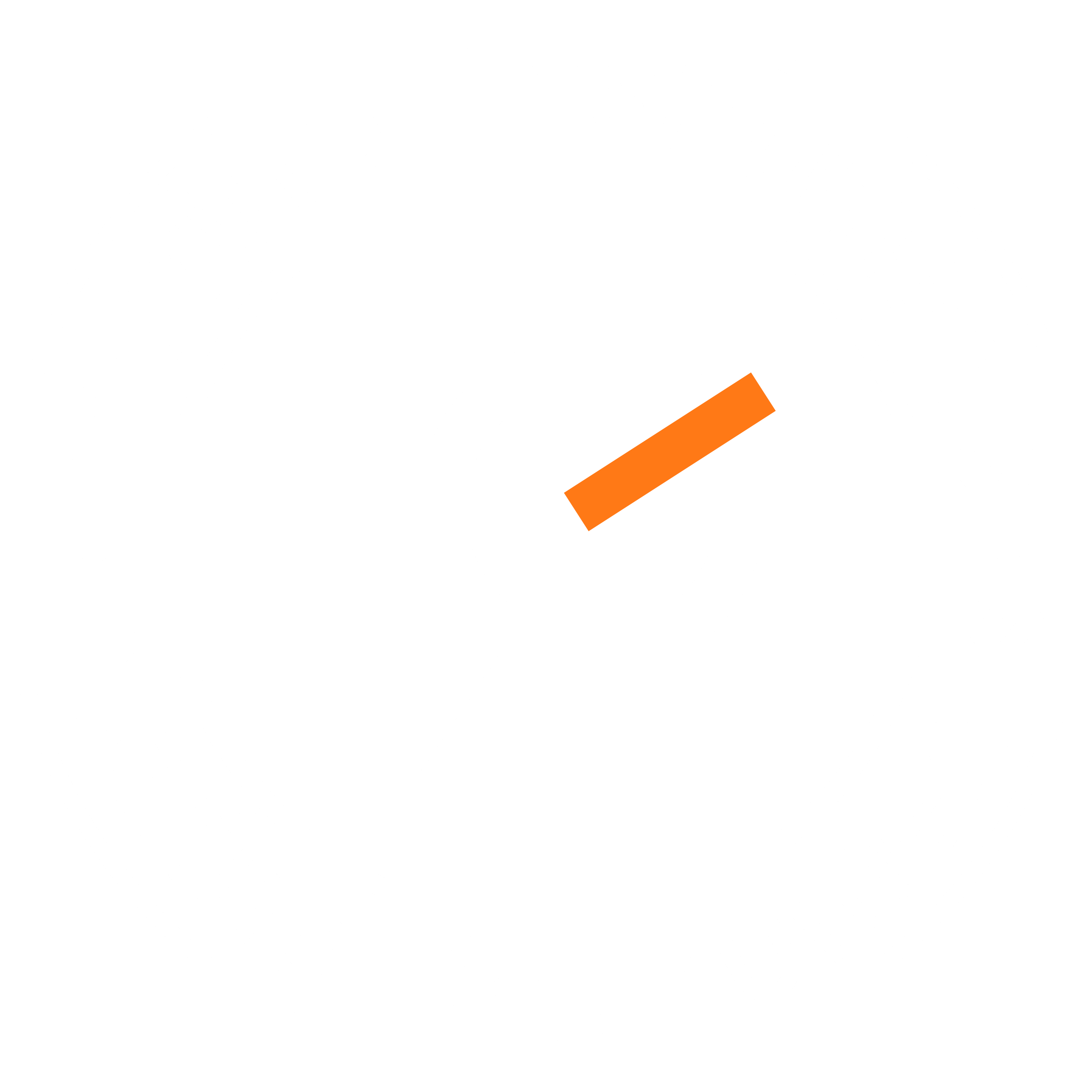 CASOS DE ÉXITO > POLE & LINE
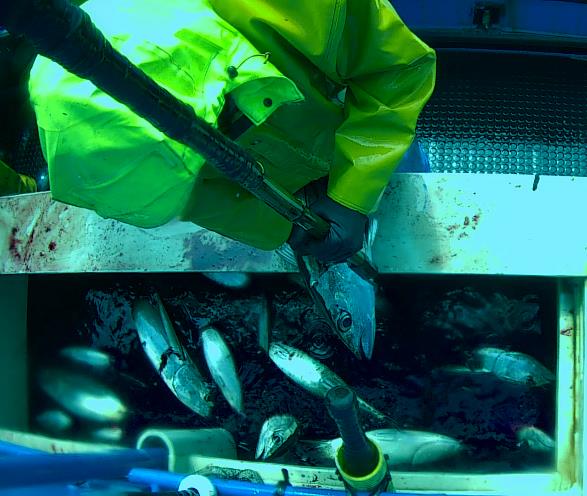 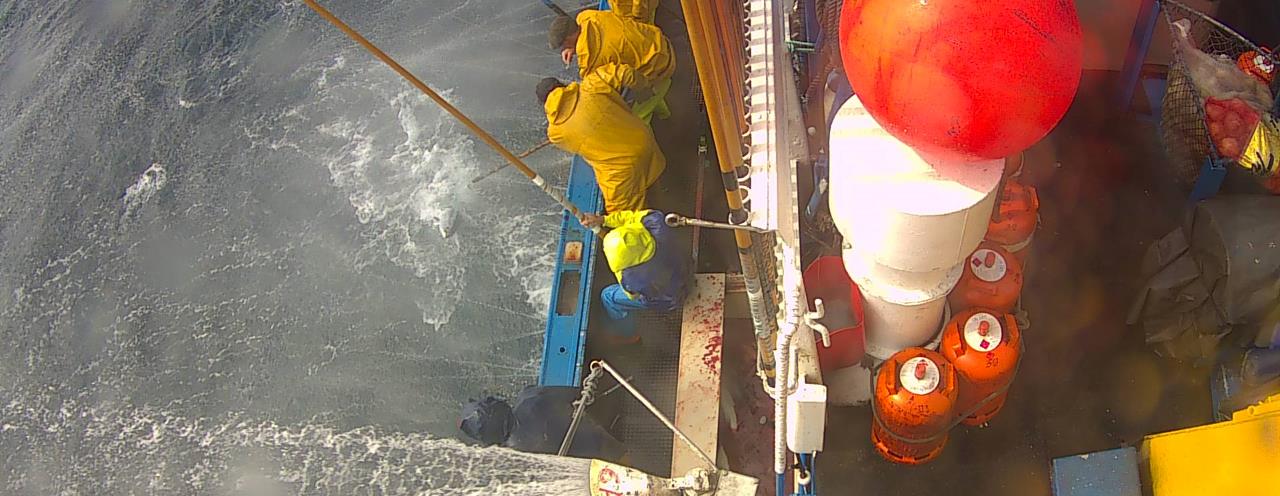 2019
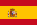 ÁREA
TIPO DE BARCO
OBJETIVO
Nª DE INSTALACIONES
ANÁLISIS DE DATOS
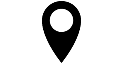 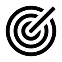 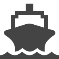 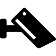 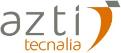 1
Demostración de viabilidad de Monitorización Electrónica para elaboración de informe de marea en este tipo de pesquería.
CAÑERO – CEBO VIVO
OCEÁNO ATLÁNTICO
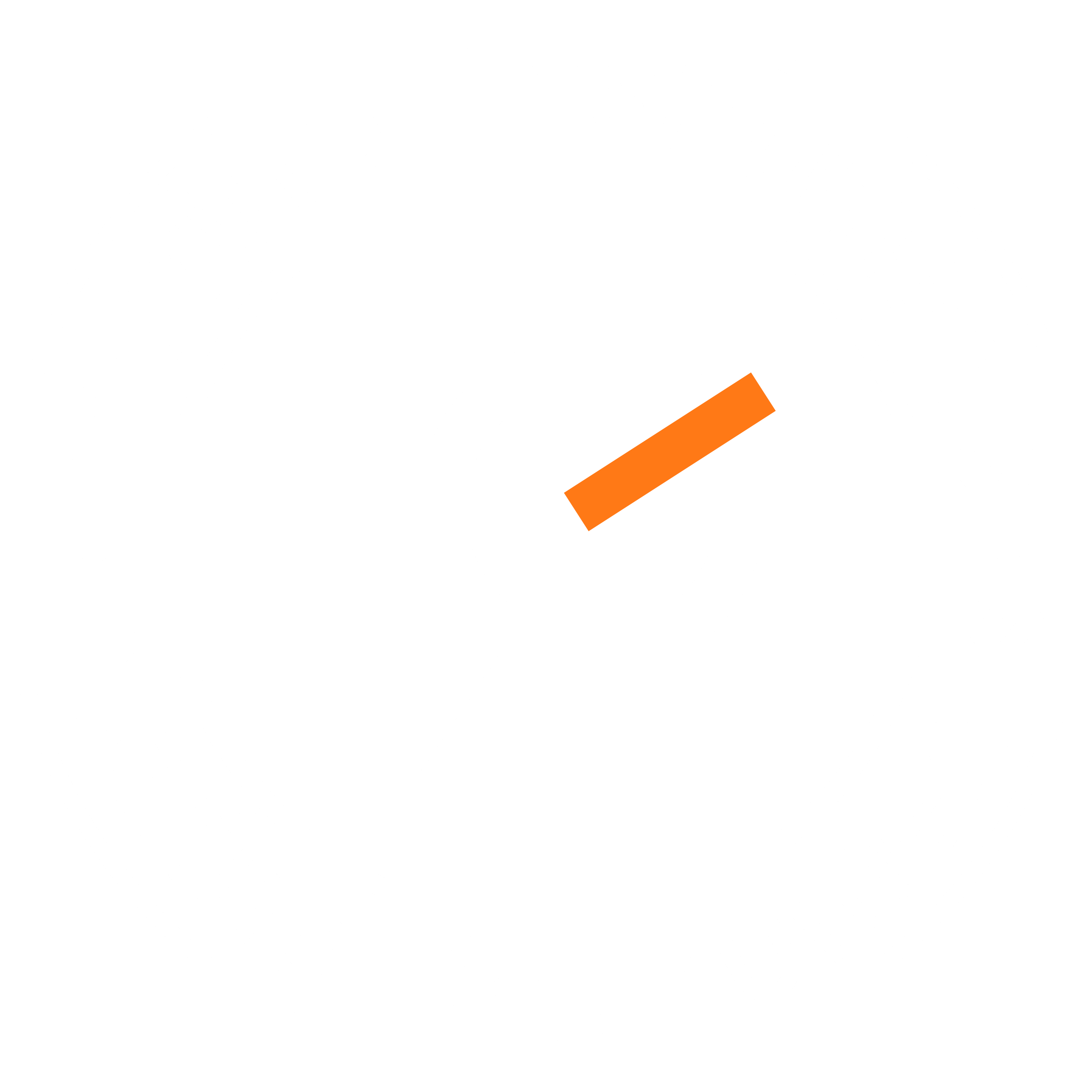 MONITORIZACIÓN ELECTRÓNICA > FOTOS REALES: CERCO ATÚN
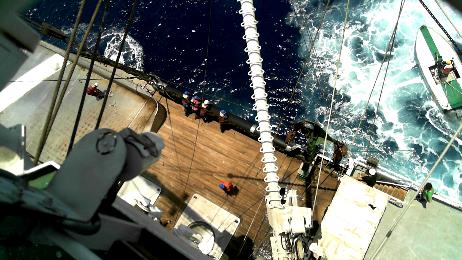 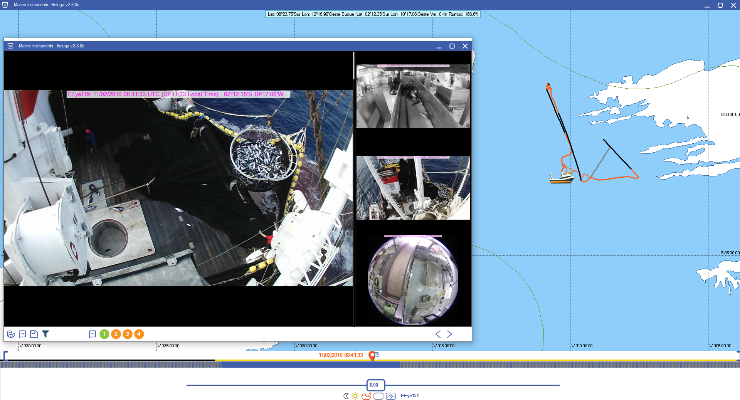 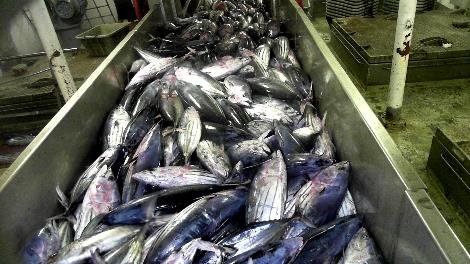 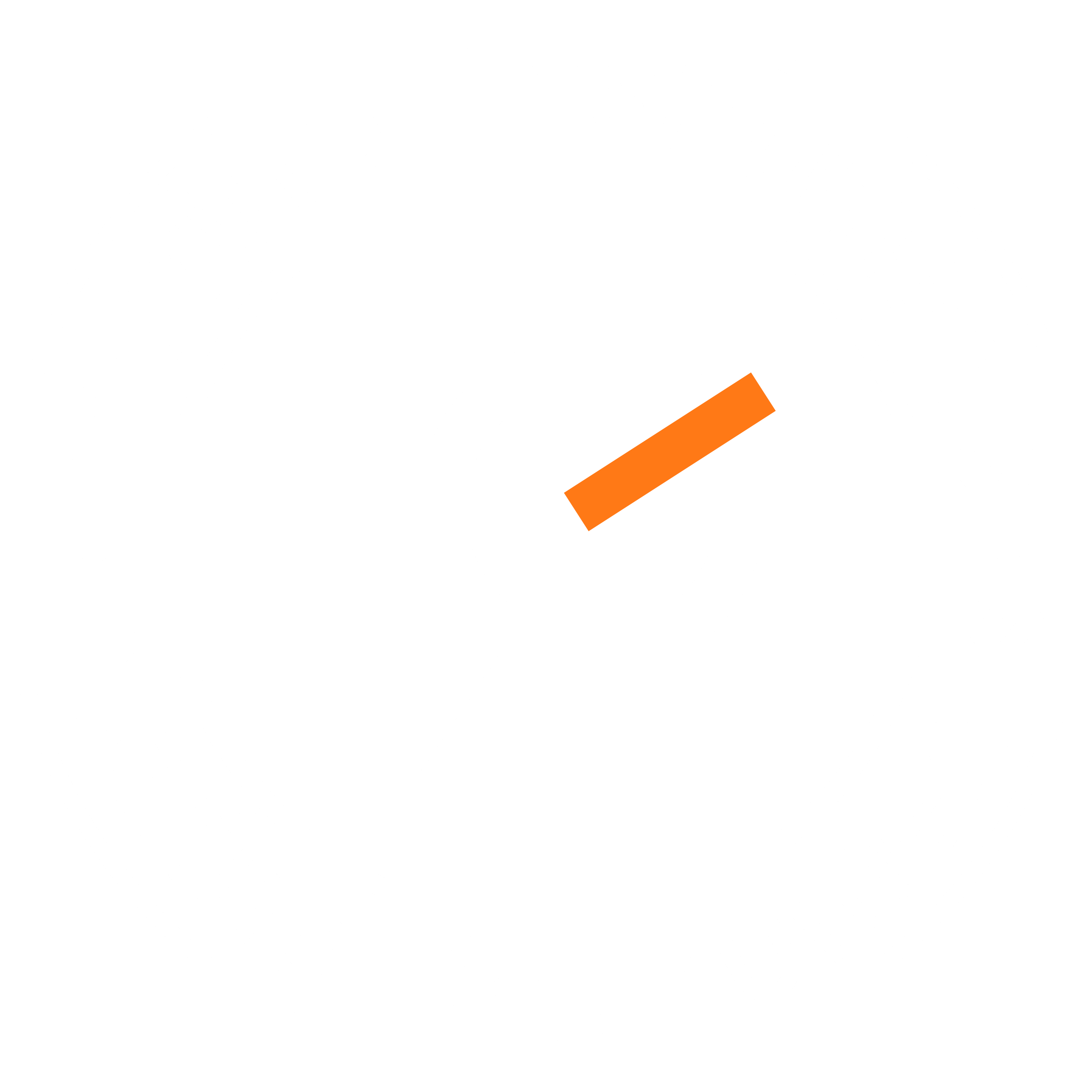 MONITORIZACIÓN ELECTRÓNICA > FOTOS REALES: DRAGAS DE VIERA
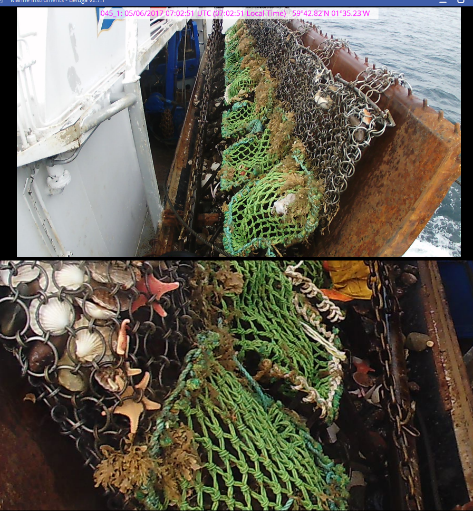 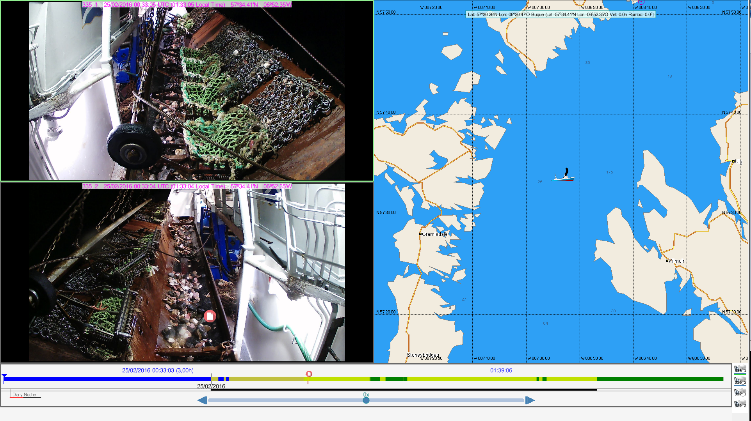 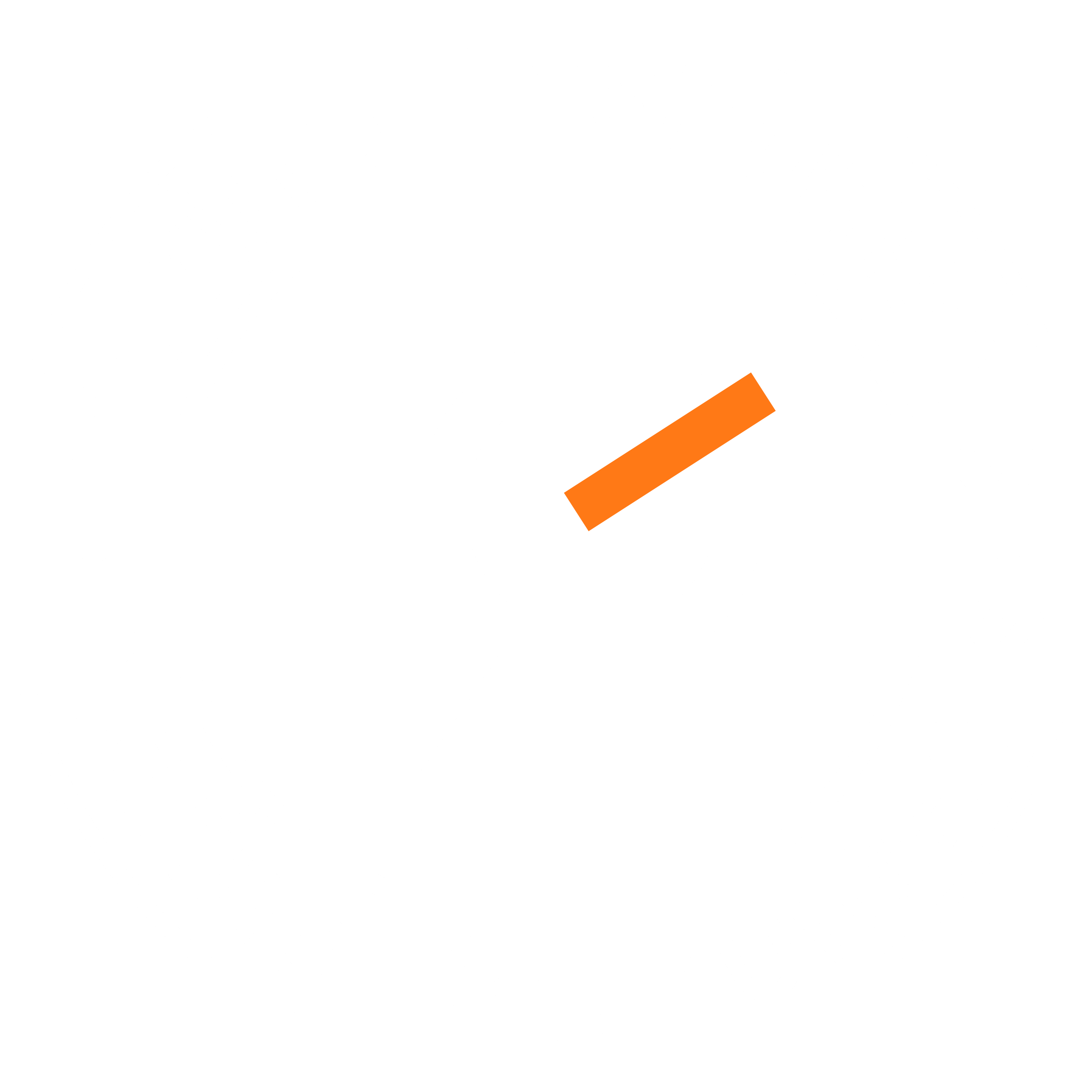 MONITORIZACIÓN ELECTRÓNICA > FOTOS REALES: PALANGRE DE SUPERFICIE
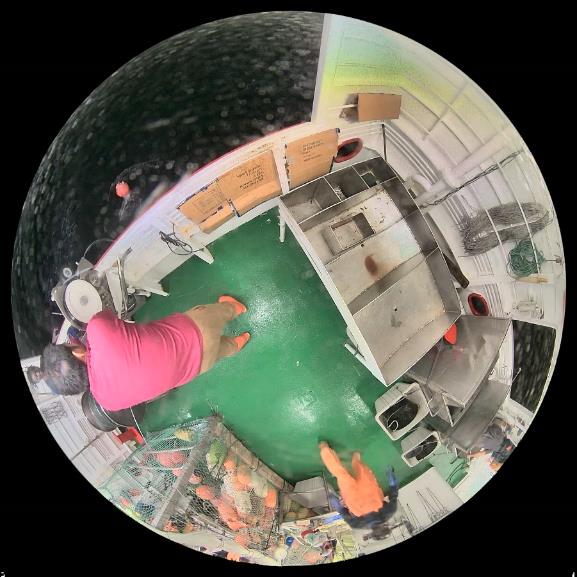 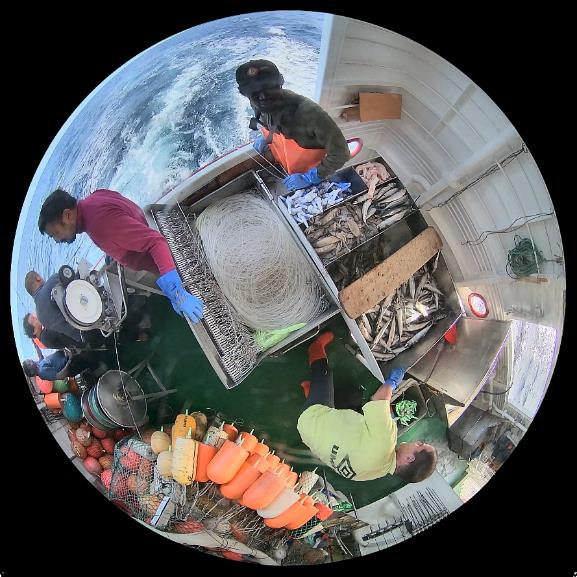 Inicio de largada e información del cebo
Fin de largada
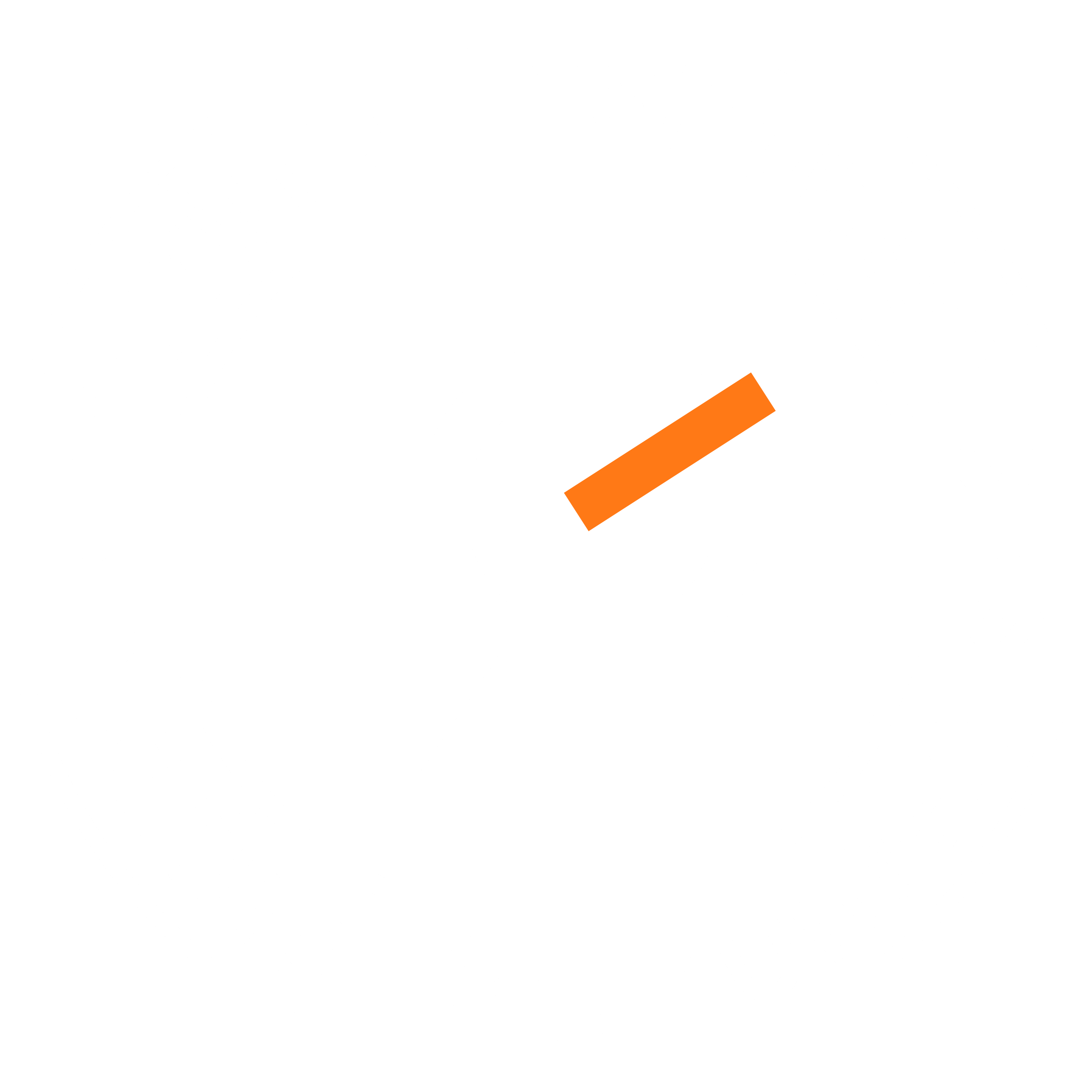 MONITORIZACIÓN ELECTRÓNICA > CUESTIONES BÁSICAS
MARCO DE ACTUACIÓN PARA BUENAS PRÁCTICAS
SUSTITUIR PERCEPCIÓN “GRAN HERMANO”
PRESERVACIÓN 
DE LA PRIVACIDAD
PROPIEDAD DE LOS DATOS
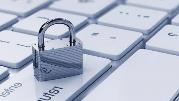 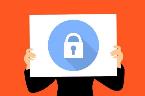 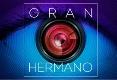 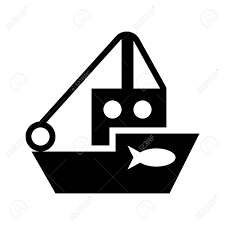 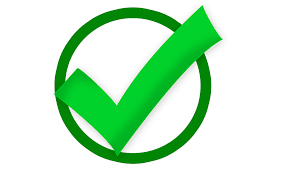 POR TRANSPARENCIA, COMPETITIVIDAD Y SOSTENIBILIDAD
DE LA TRIPULACIÓN
EXPLOTACIÓN, CESIÓN, ALMACENAMIENTO
DE TODOS LOS ACTORES INVOLUCRADOS
MARINE INSTRUMENTS ofrece al sector
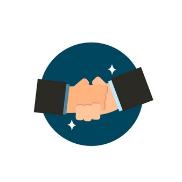 ALIANZAS

COLABORACIÓN

PARTICIPACIÓN EN PROYECTOS DE MONITORIZACIÓN
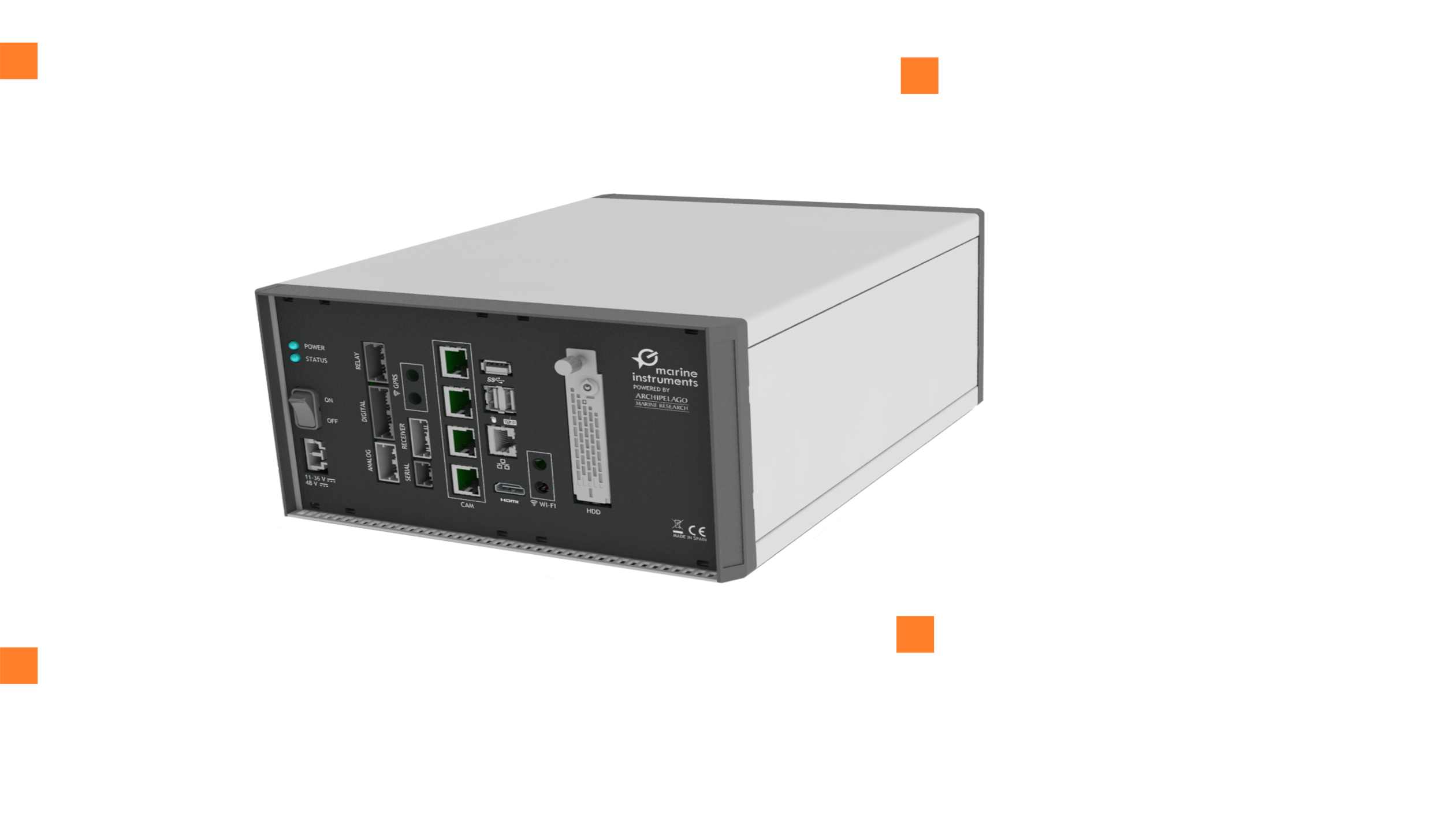 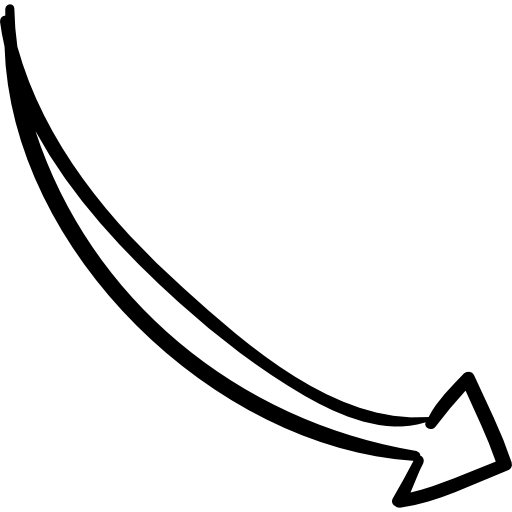 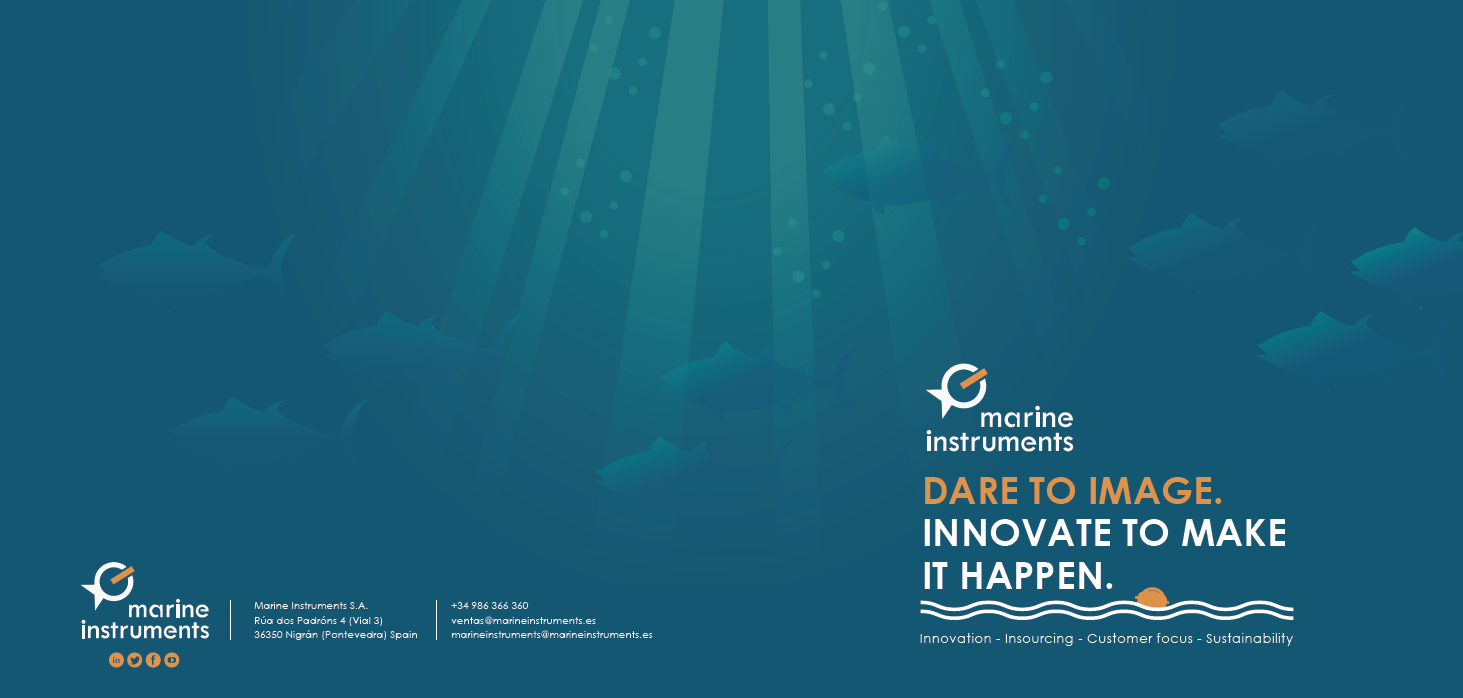 GRACIAS POR SU ATENCIÓN
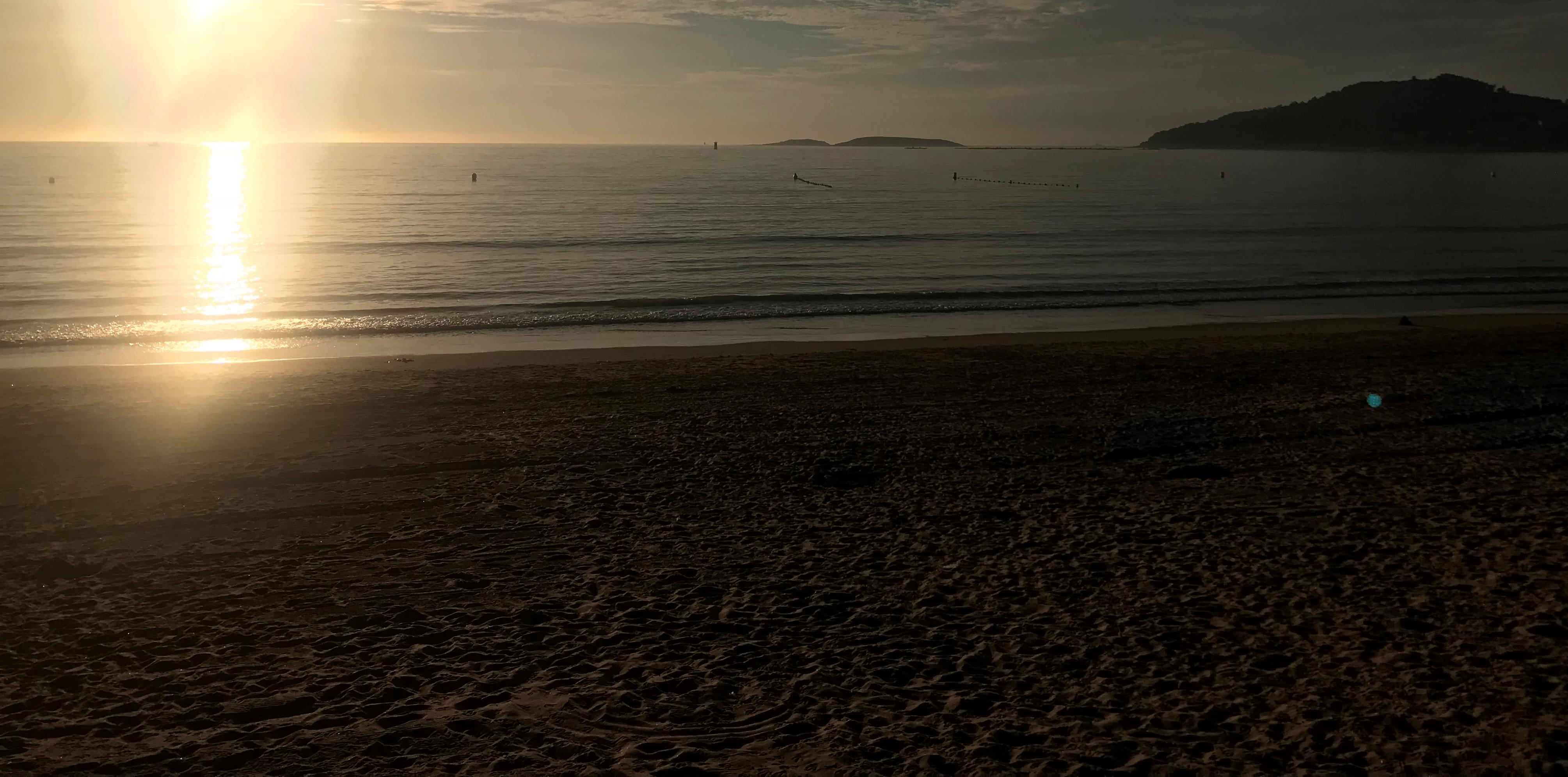 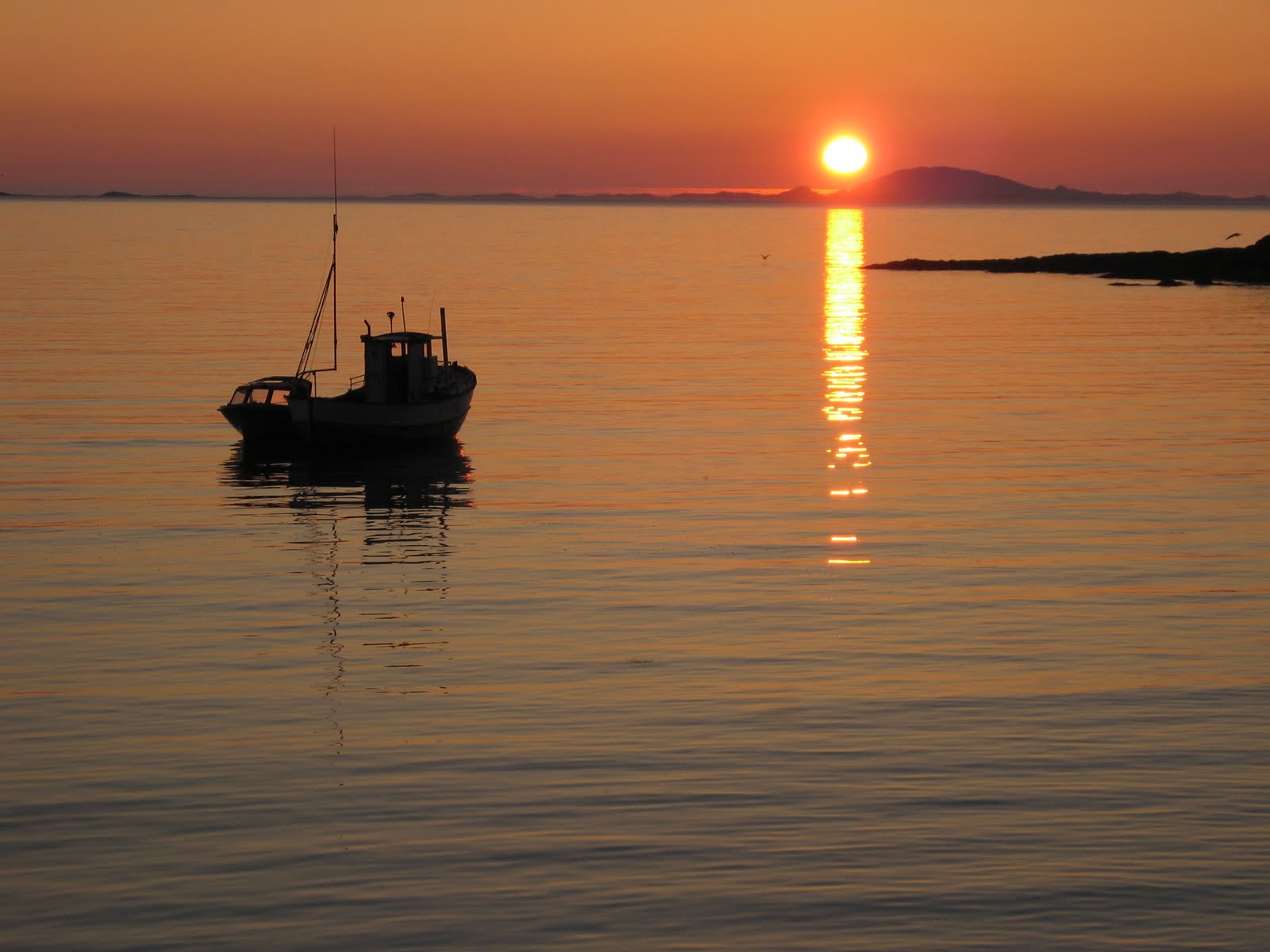 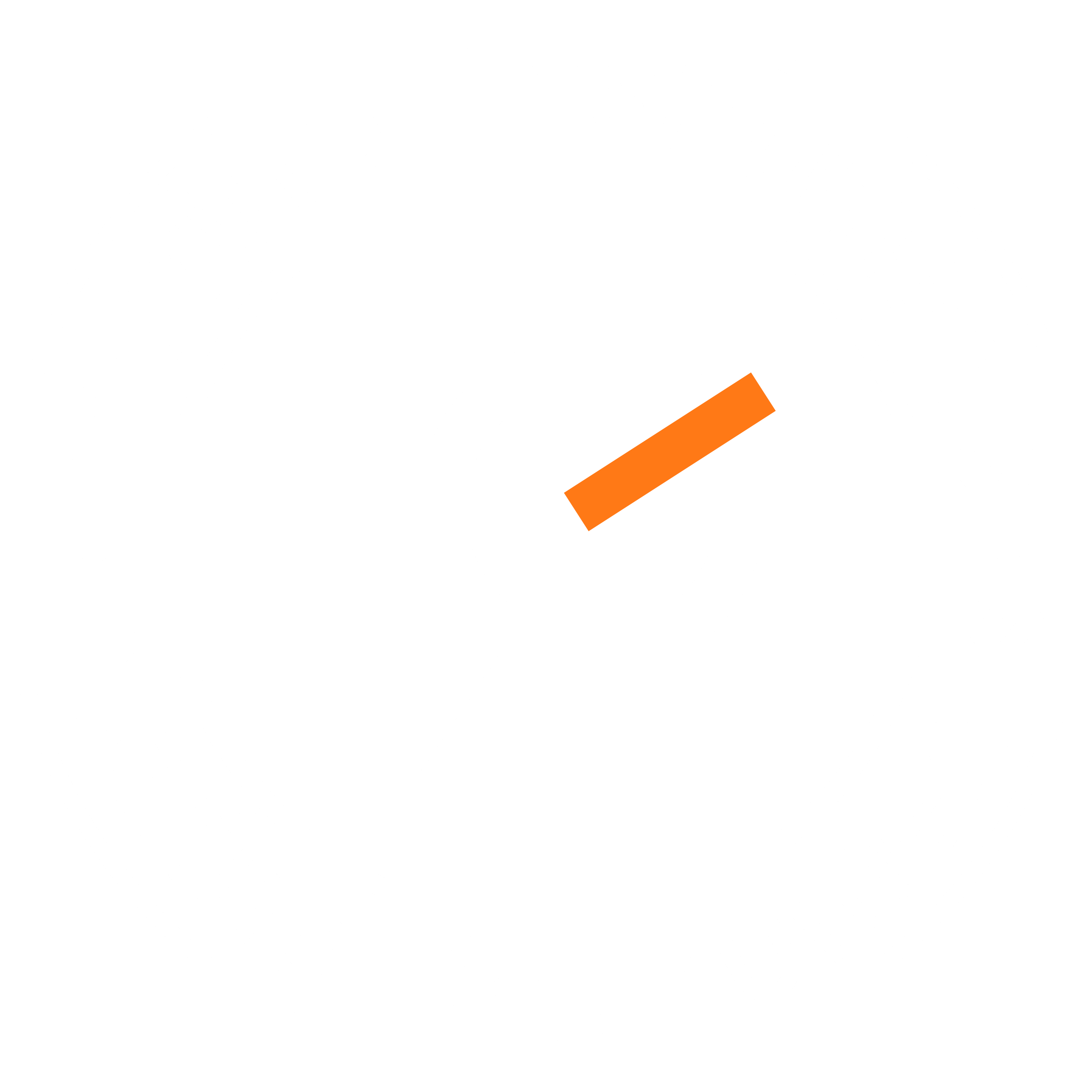 ggomez@marineinstruments.es 

www.marineinstruments.es
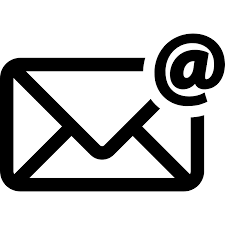 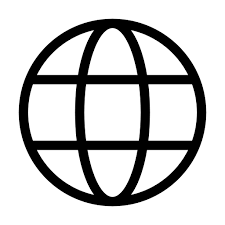 www.linkedin.com/in/ggomezcelaya/
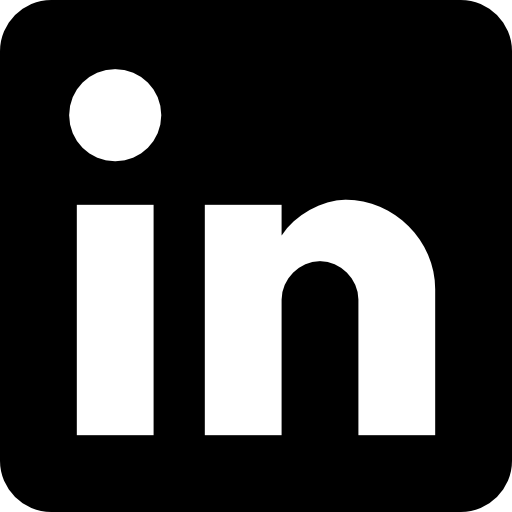 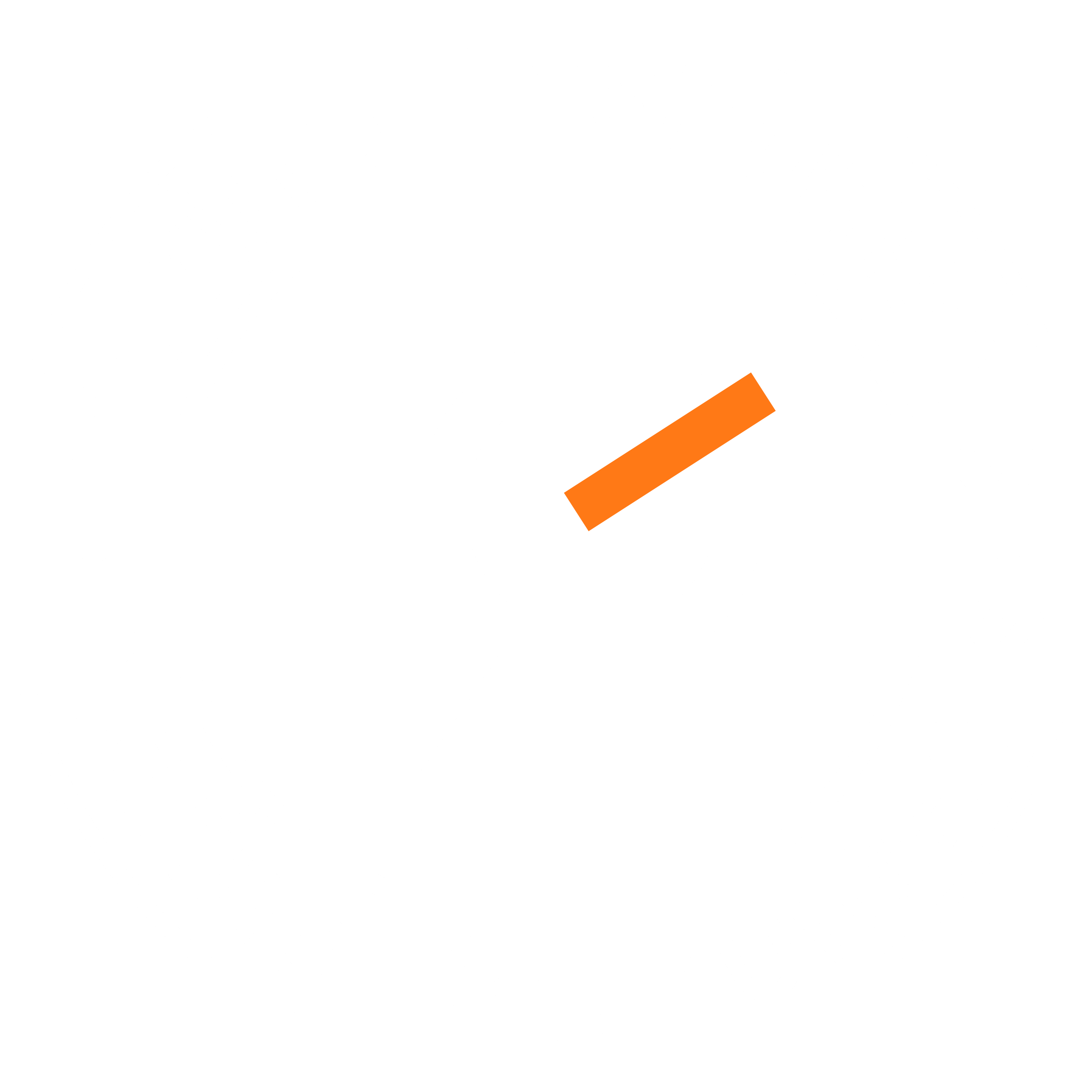 MONITORIZACIÓN ELECTRÓNICA > NUEVO LANZAMIENTO - V7
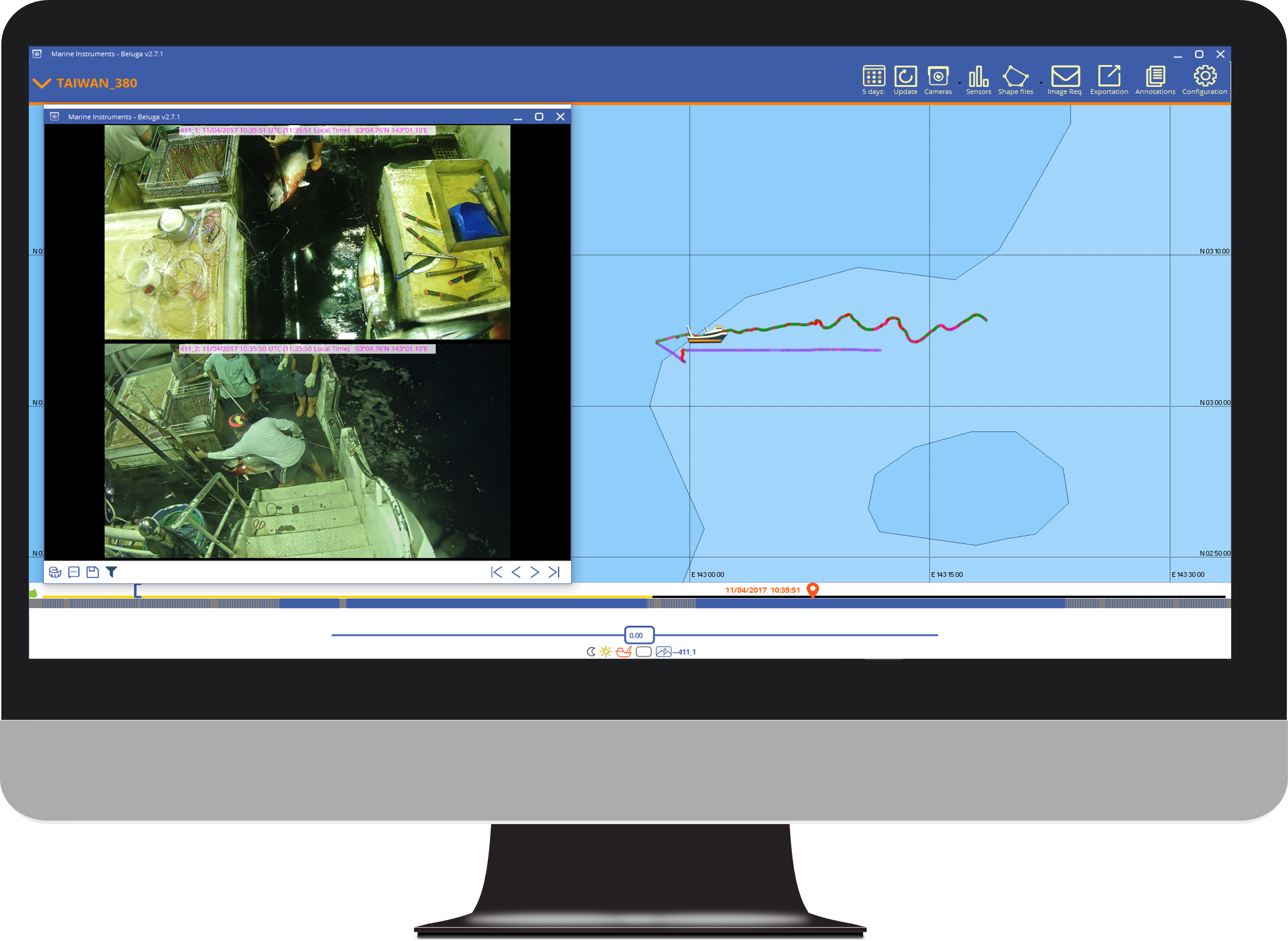 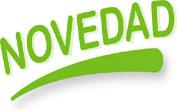 CAPTURA DE VIDEO O IMAGEN HD
CONECTIVIDAD 3g/4g Y SATELITARIA
CON COBERTURA GLOBAL
CONFIDENCIALIDAD Y SEGURIDAD DE
LA INFORMACIÓN GARANTIZADA
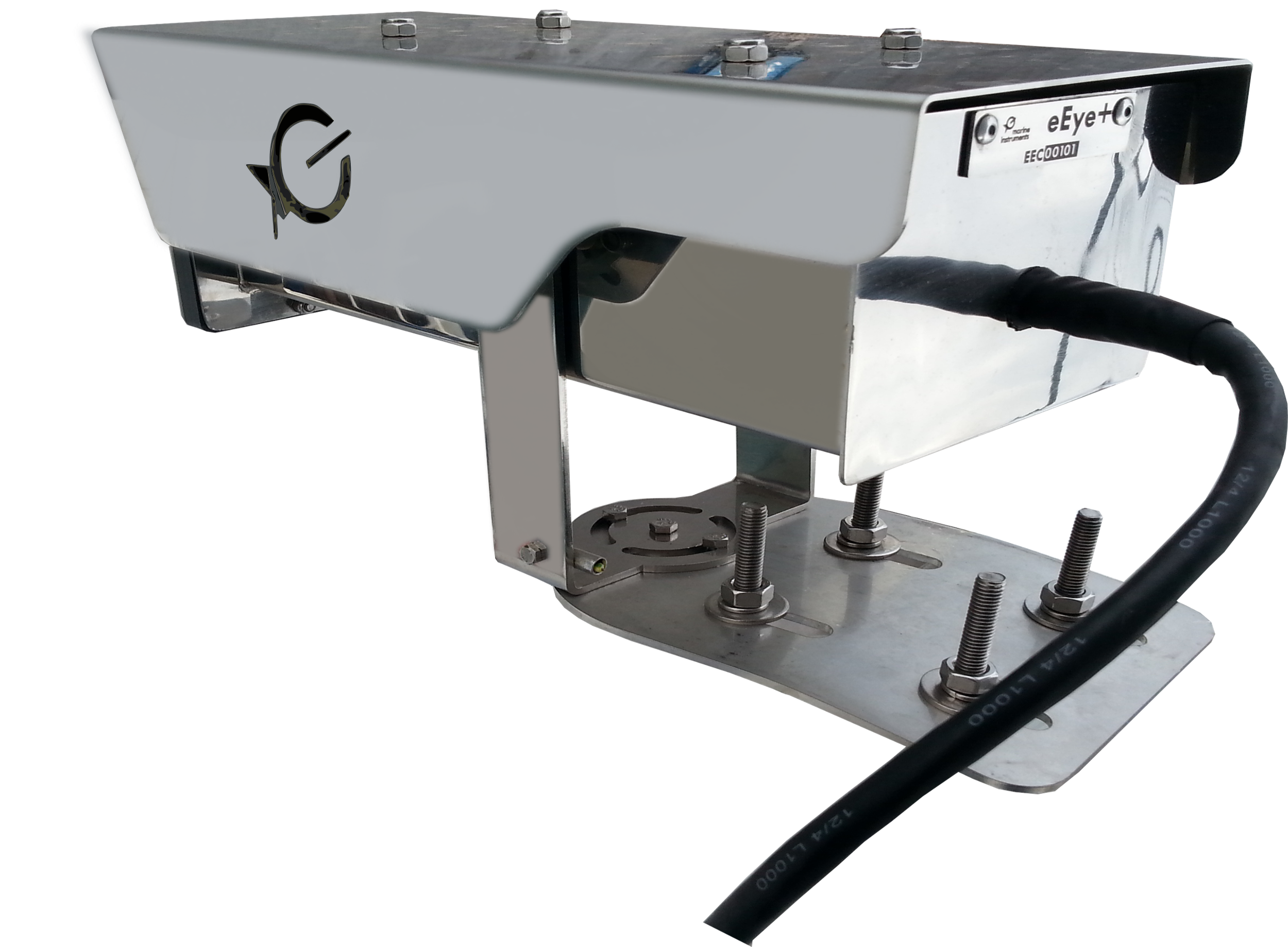 ROBUSTO Y CONFIGURABLE
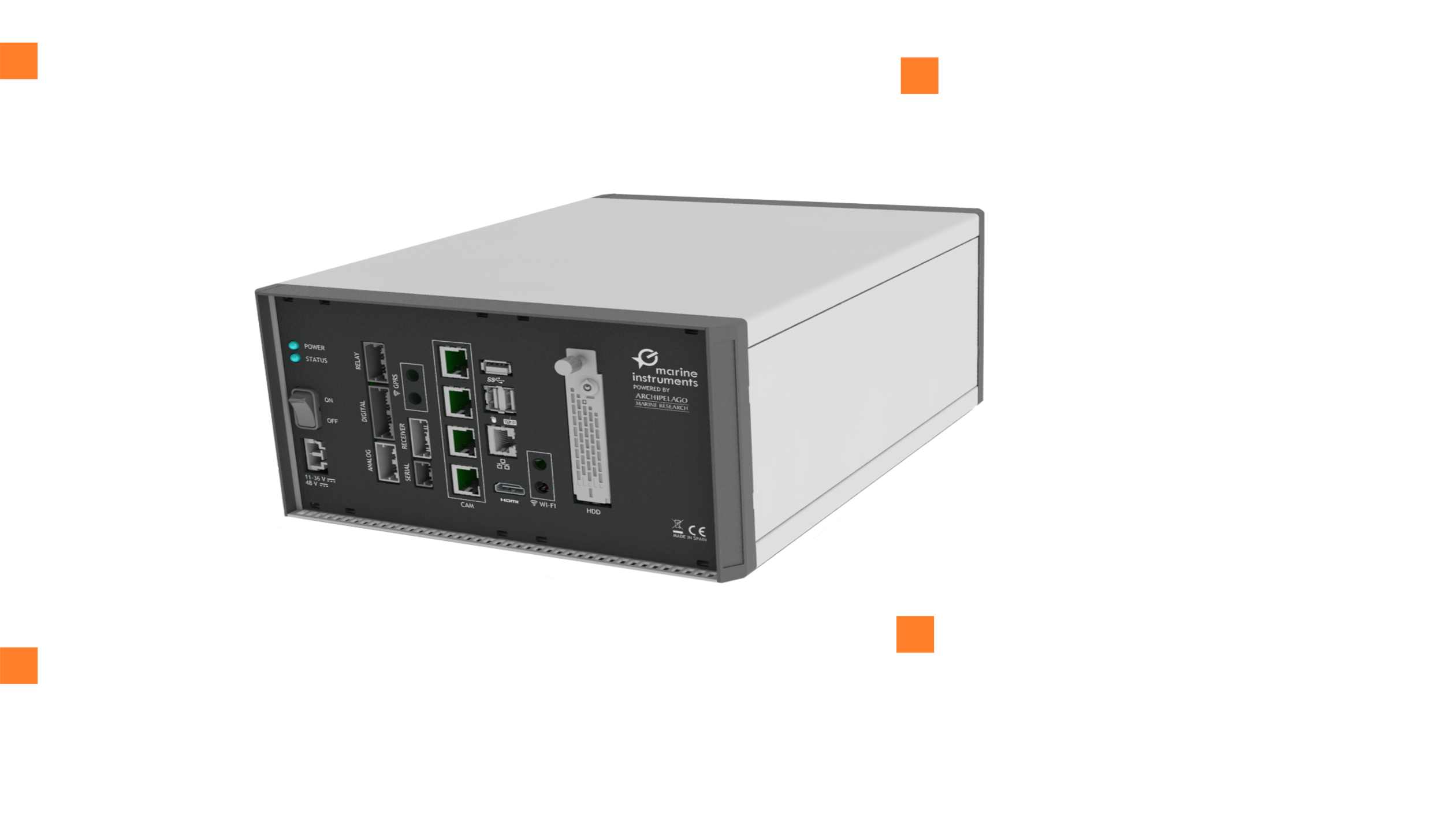 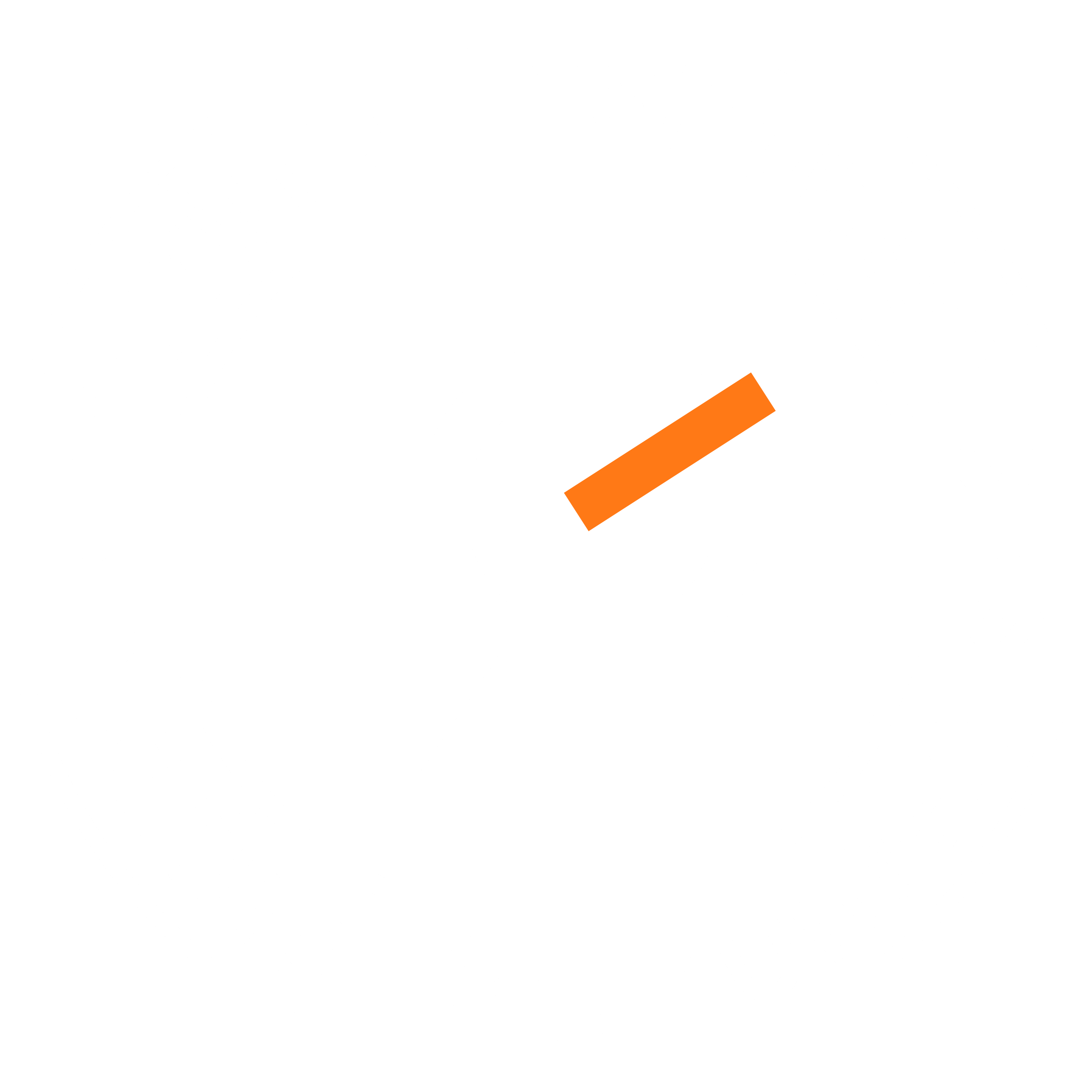 MONITORIZACIÓN ELECTRÓNICA > INSTALACIÓN EN BUQUES MEDIANOS
CAMARAS
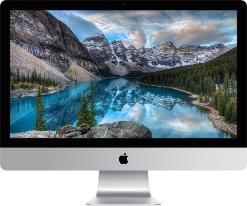 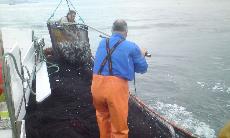 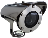 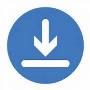 X 3
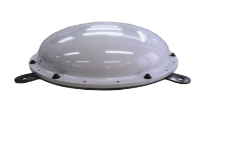 HASTA 
6 MESES 
DE
 ACTIVIDAD
PESQUERA
Descarga 
USB 
de imágenes
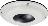 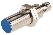 UNIDAD CENTRAL
SENSORES
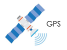 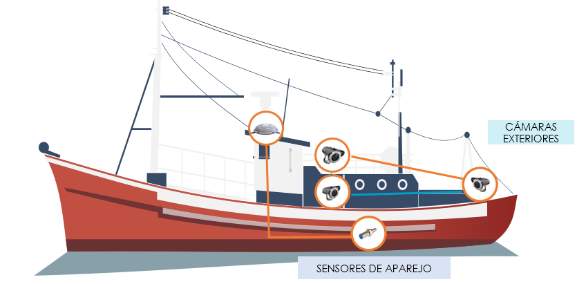 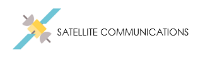 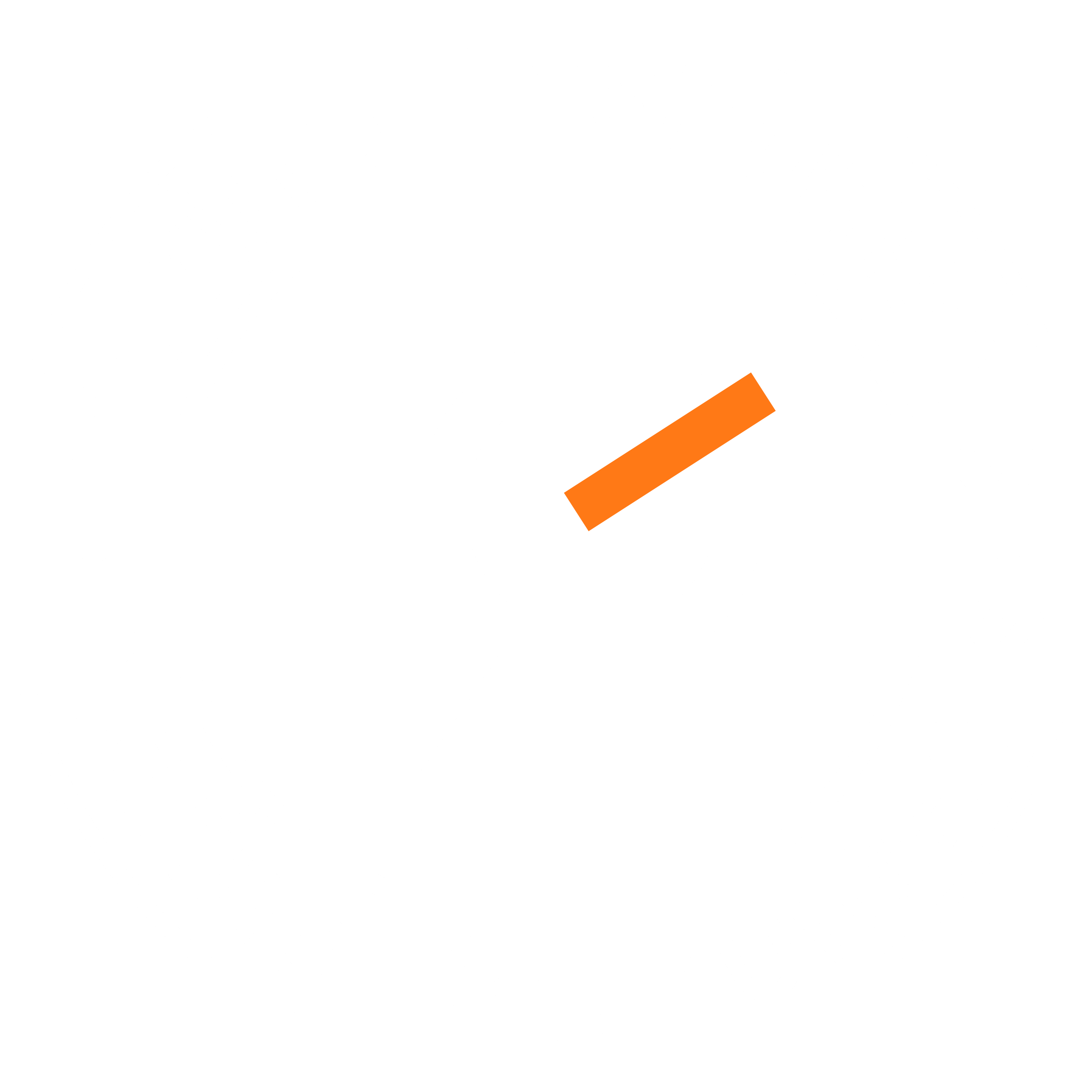 MONITORIZACIÓN ELECTRÓNICA > CASOS DE ÉXITO: Ejemplos
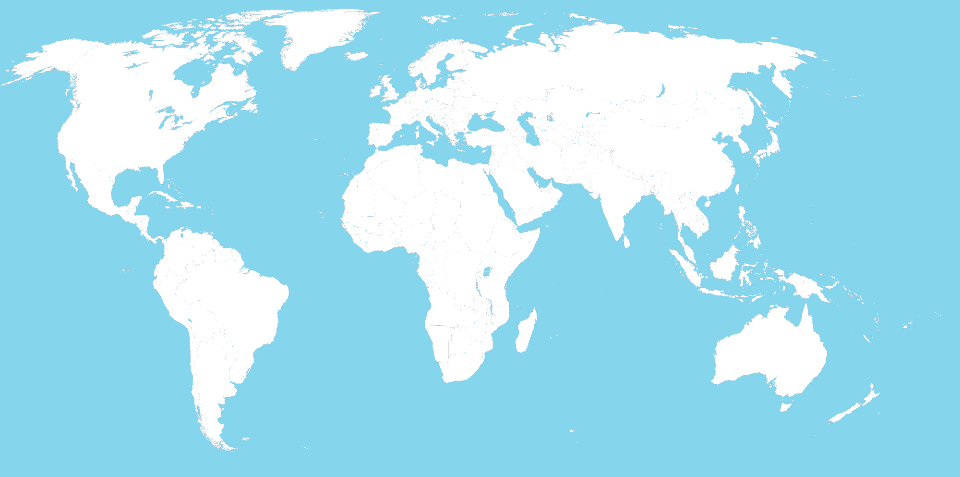 6
Dragadores de vieras
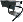 ESCOCIA
ESPAÑA
5
Palangreros de superficie
23
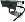 Buques atuneros congeladores
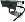 Palangreros de 
superficie
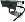 4
TAIWÁN
Palangreros de superficie
SRI-LANKA
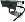 2
6
INDONESIA
2
Boniteros
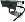 ISLA REUNIÓN
72
Cargueros
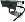 1
Palangrero de fondo (Celeiro)
Palangreros de 
superficie
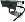 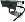 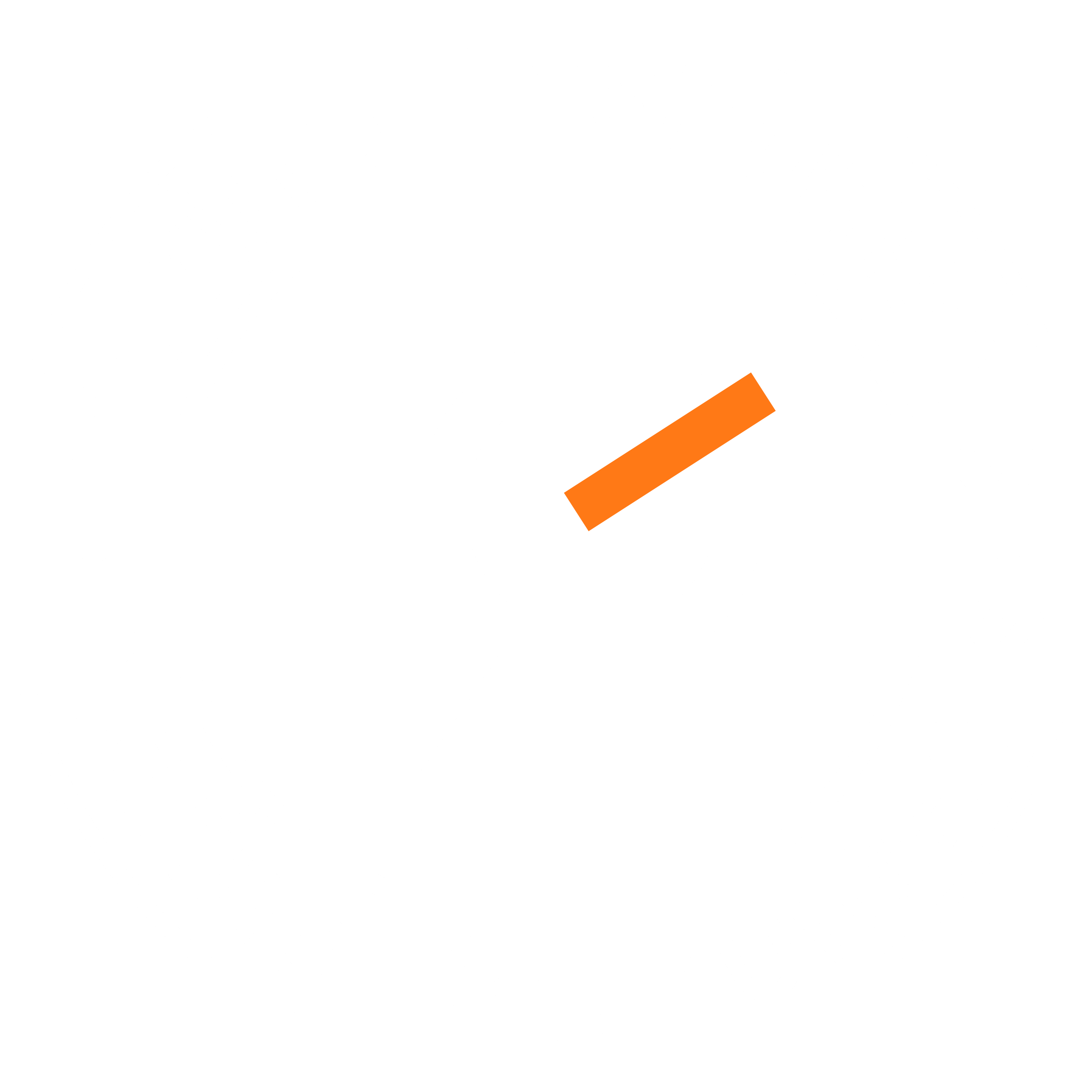 MONITORIZACIÓN ELECTRÓNICA > SOFTWARE: Herramientas de medida
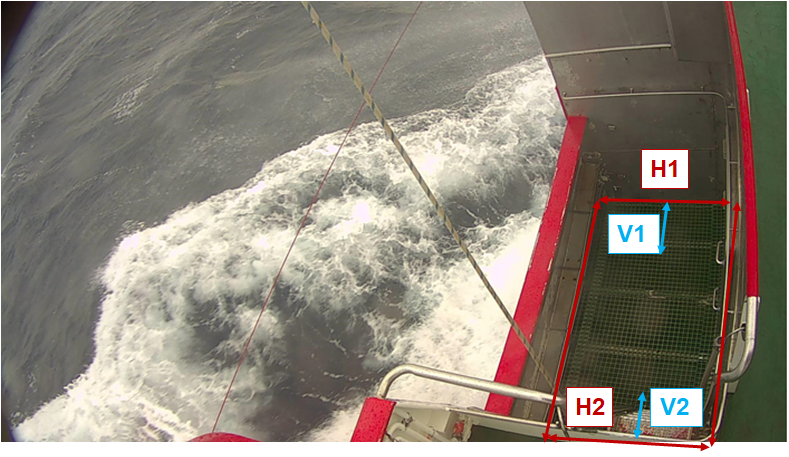 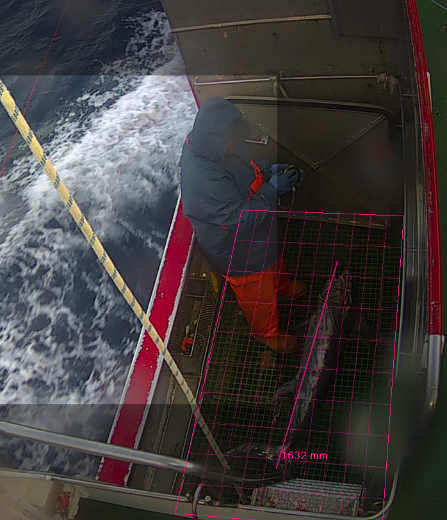 MEDICIÓN DE CAPTURAS
CALIBRACIÓN ÁREA MEDICIÓN
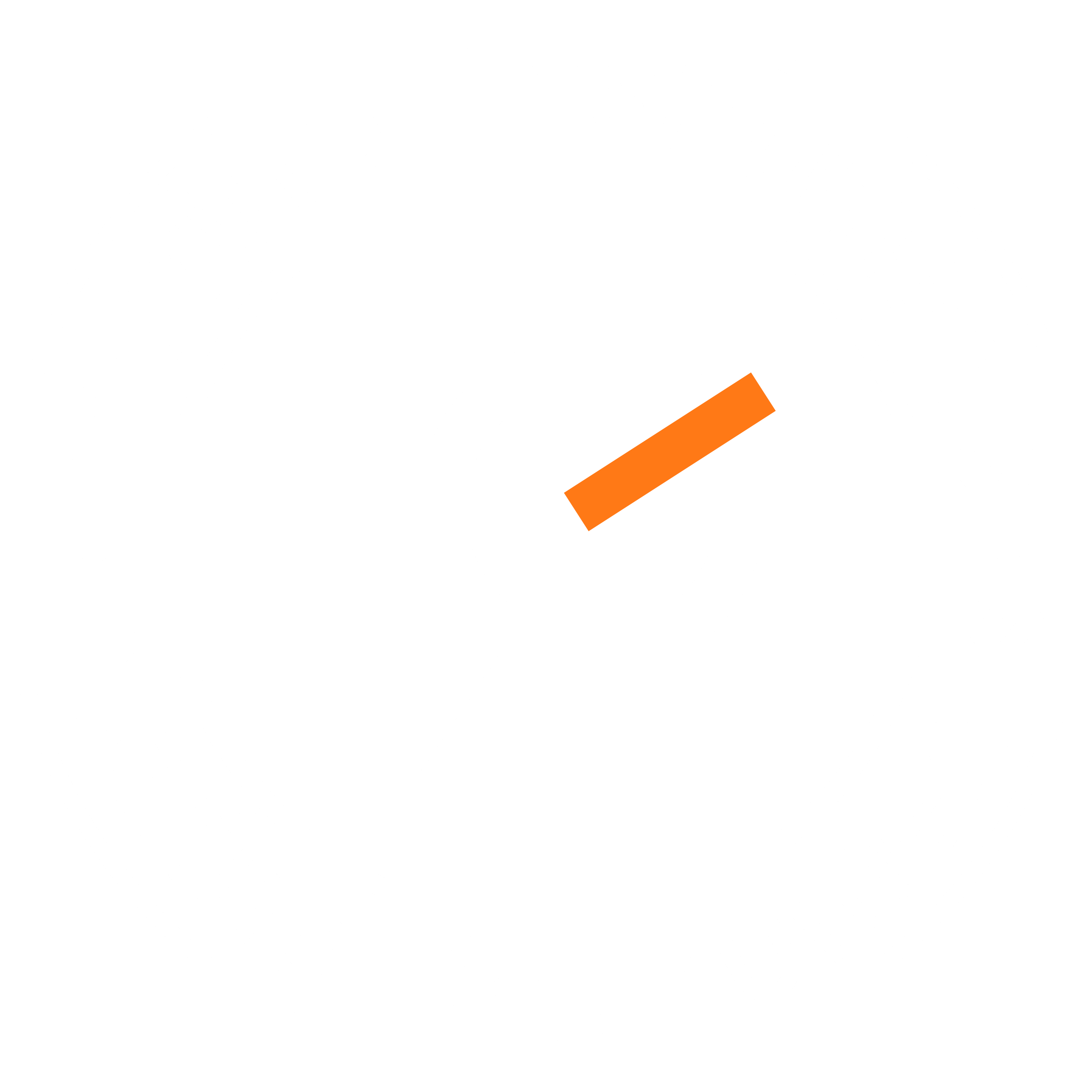 MONITORIZACIÓN ELECTRÓNICA > PALANGRE DE FONDO - CELEIRO
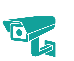 CÁMARA EN ZONA DE VIRADA
Posicionamiento con hora, fecha y coordenadas del inicio y final de cada 
una de las caceas largadas.
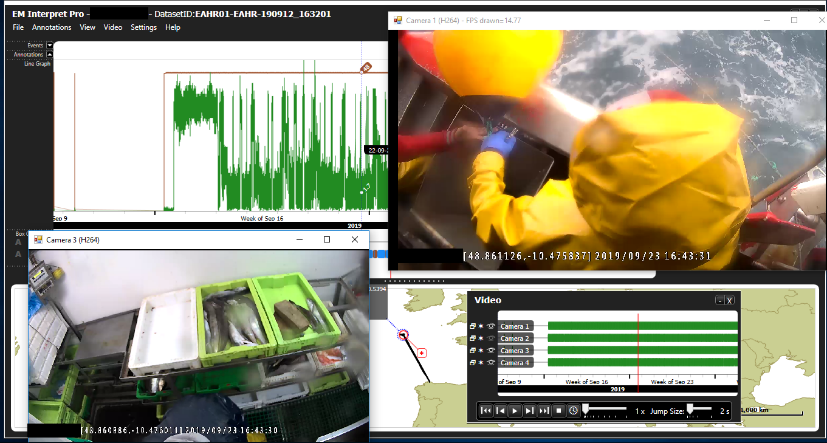